Community Service Project
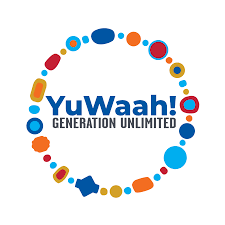 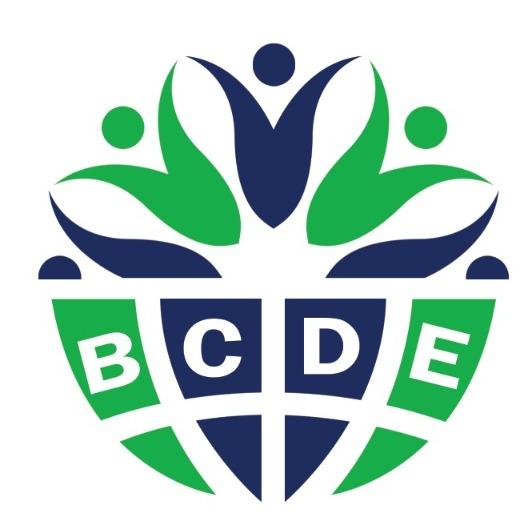 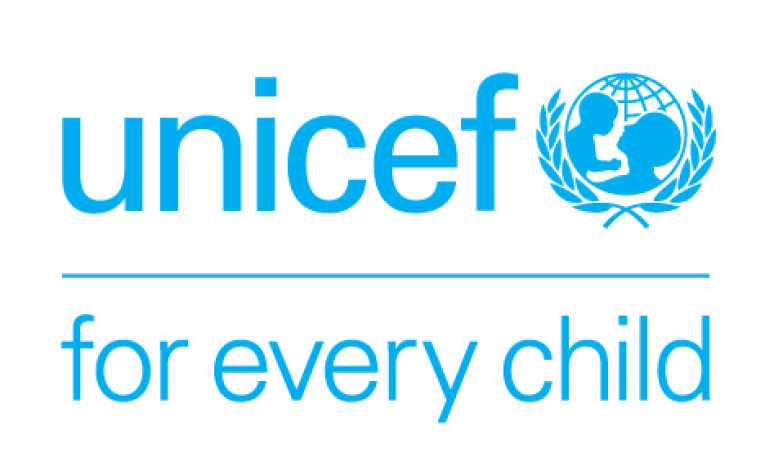 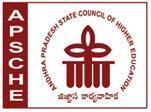 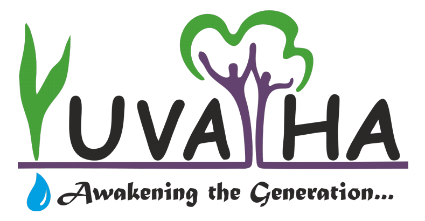 MENTOR TRAINING - DAY 6
Session 1
Welcome 
Warm up
Recap
Agenda 
Introduction to community awareness and IEC campaigns
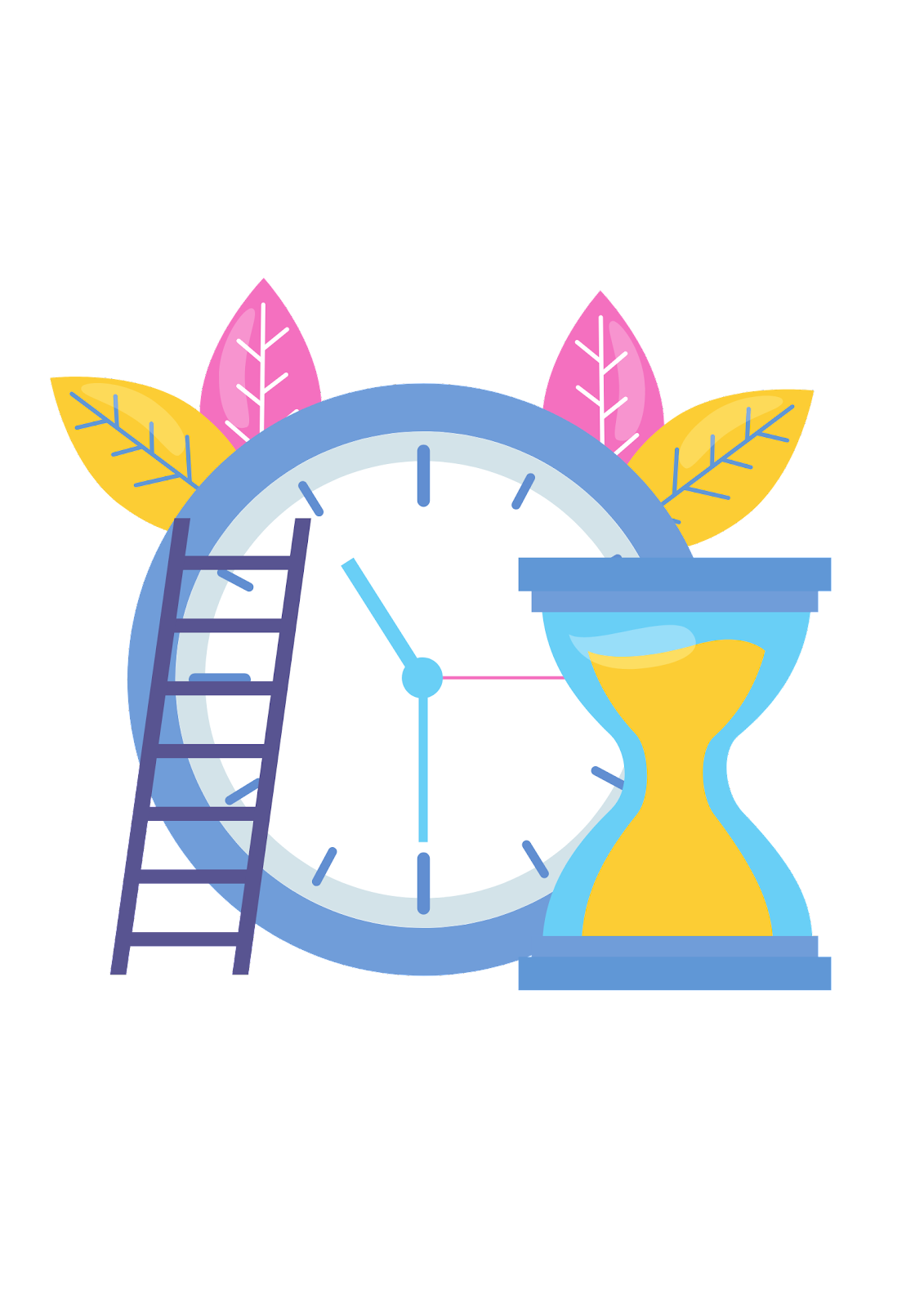 135 mins
Welcome
Welcome to Day 6 of the Mentors Training Session
Reminder to fill in Day 5 feedback form
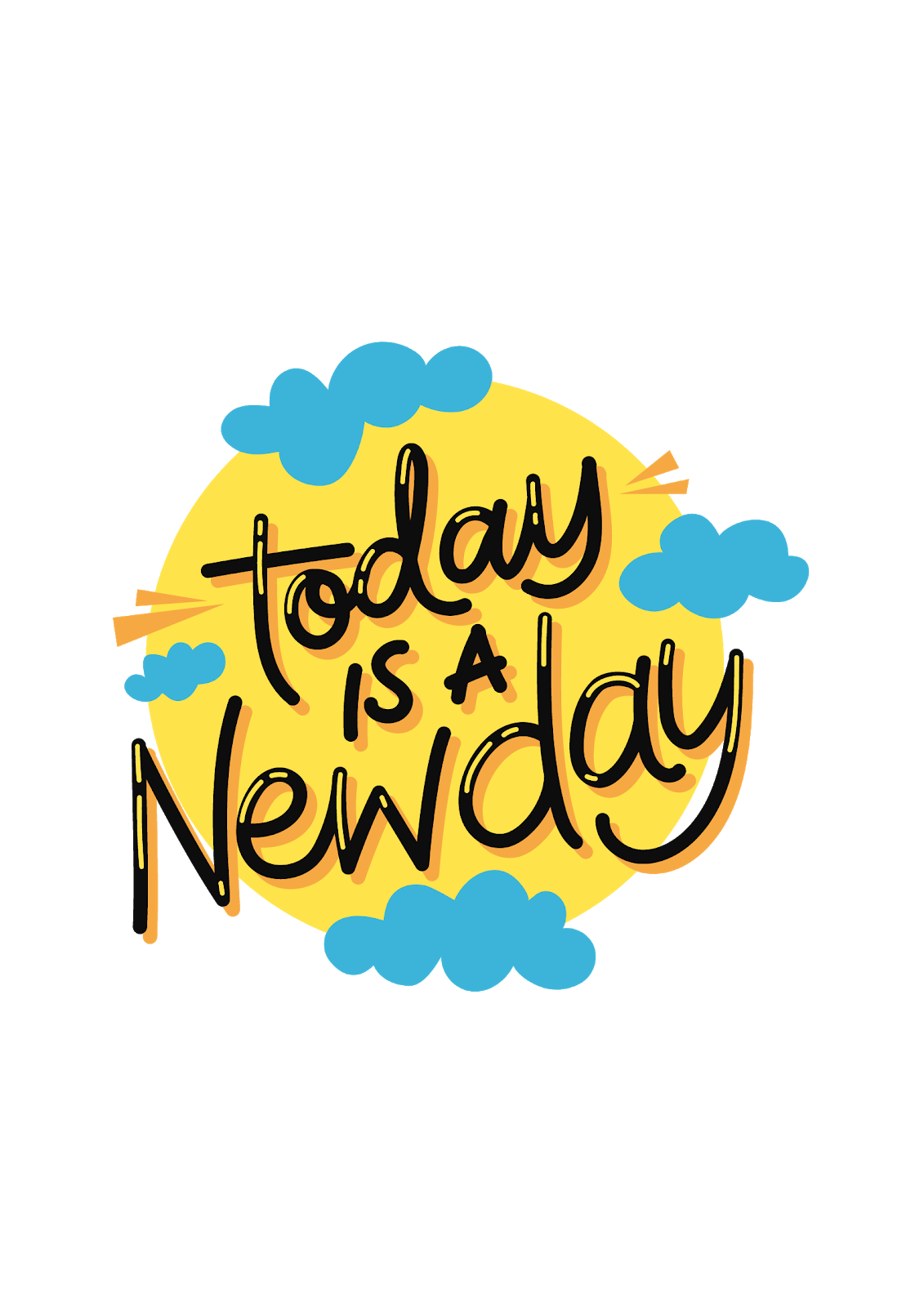 Energiser - Hands of Power
Let’s get into pairs
Leading learner puts hand in front of the other
Follow the leading learner through the hall
Switch when I ask you to
The follower becomes the leading learner now
How are you feeling now?
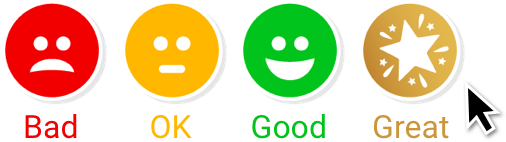 Recap
We will be first looking what we did yesterday
Let’s take one post it each and mention one thing that stood out to us the most from the last session
It could even be as simple as a statS from the case studies 
Take 3 mins to think and post it on the chart paper
Let’s take 5 mins to go through other responses
Summarize
Look at case studies, read them - Map the key stakeholders and prepare a survey questionnaire based on the research methodology decided
Look at tools needed for data analysis for Survey reporting
How to analyze data and draw conclusions or next action items
Agenda
Introduction to Community Awareness and IEC Campaigns 
Tools that can used for the campaigns
Develop a IEC Campaign
Look at Week 3 of Student curriculum
Look at Week 4 - 7 of student curriculum 
Things students should know for week 4-7 
Day 7 training planning
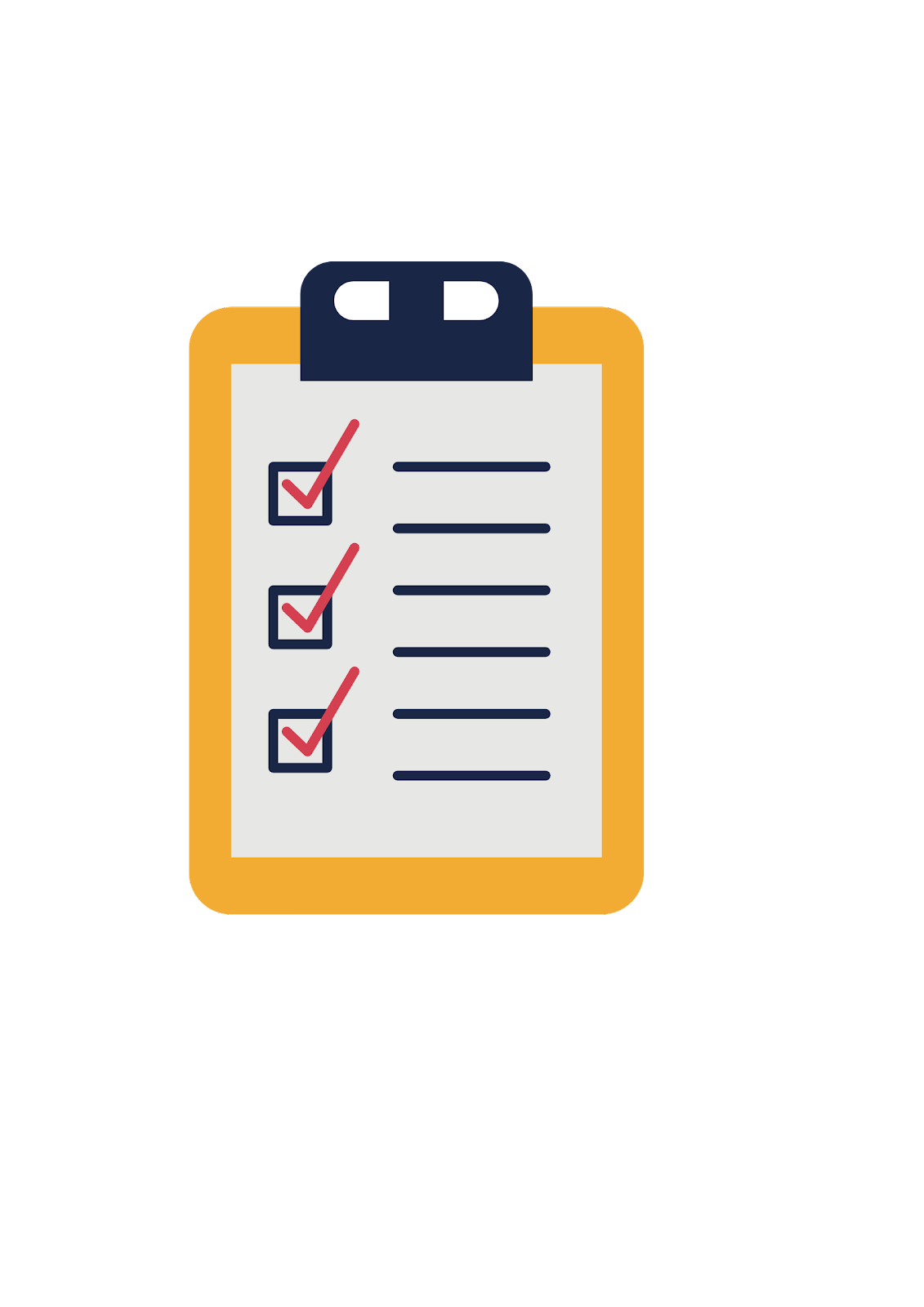 Step1: Introduction of Community Awareness or IEC Campaigns
Week 1 and 2  - Survey
Week 3 - Students take up community awareness or IEC Campaigns
What is community awareness campaigns?
Community Awareness is generally defined as knowledge created through interaction between community people and its environment. These Awareness campaigns can address groups of people in a region affected by a particular issue like climate threat, groups of stakeholders, the general public, etc.
The aim of Community awareness campaigns
Is to first create/grab attention, give information and then create long-term lasting behavioral changes.
Who can create the campaigns
Community Awareness campaigns can be created by an individual researcher who has identified a community problem and wants to share the information received to create awareness and changes. It can also be conducted by the Govt, non-profits, govt bodies, institutions etc.
IEC - Information, Education and Communication
is a community awareness strategy which is used to spread awareness through communication channels to a target audience to achieve a desired positive result.

Community Mobilization through Information; 
Awareness & Action through Education; and
Sustained Behavior Change through Communication

IEC is a comprehensive approach that spans across mass media, digital campaigns, strategic partnerships and ground-level activities. 
It is multidisciplinary and target audience-centered in its approach.
IEC uses a mix of these strategies for the approach
Community awareness campaigns
IEC Campaigns
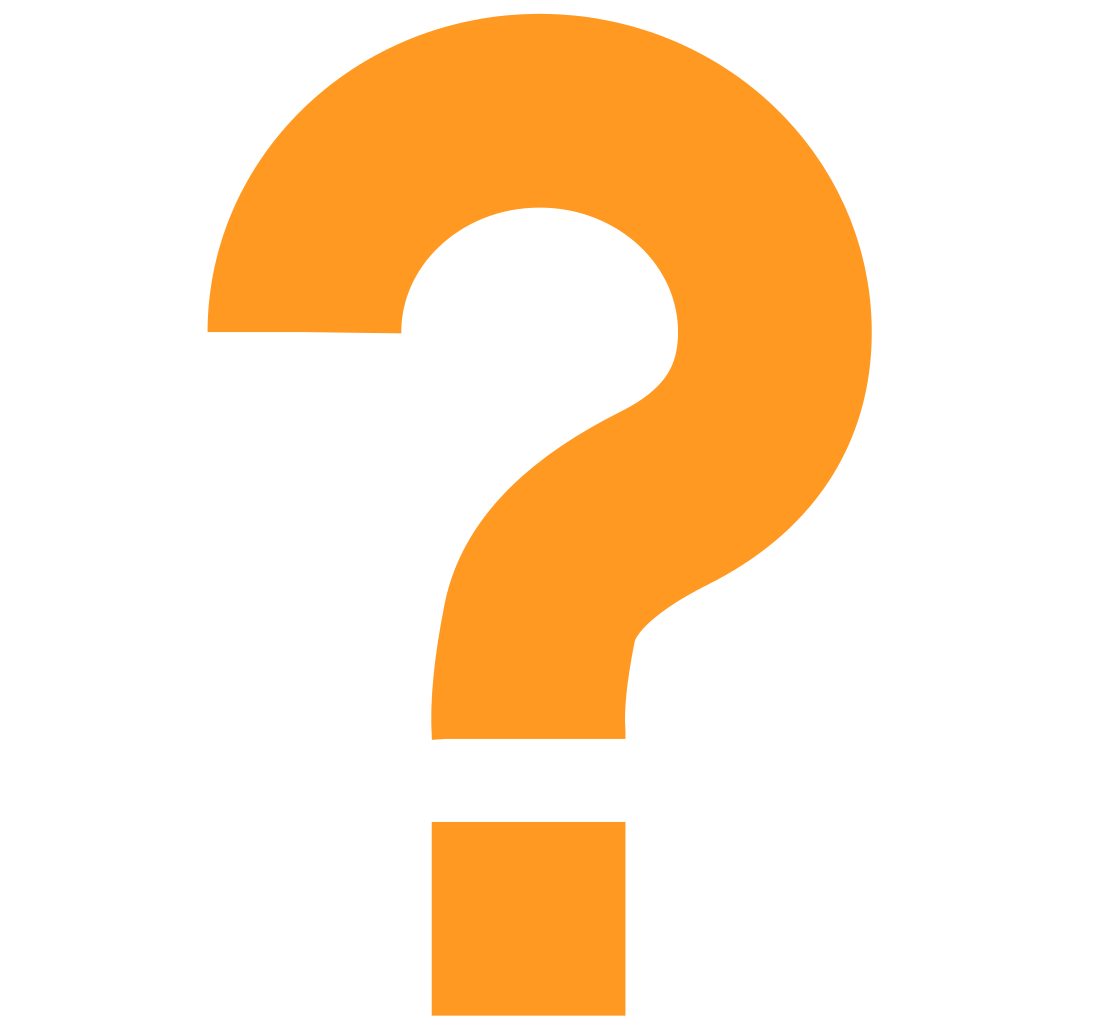 Create a plan/strategy for the community awareness campaign
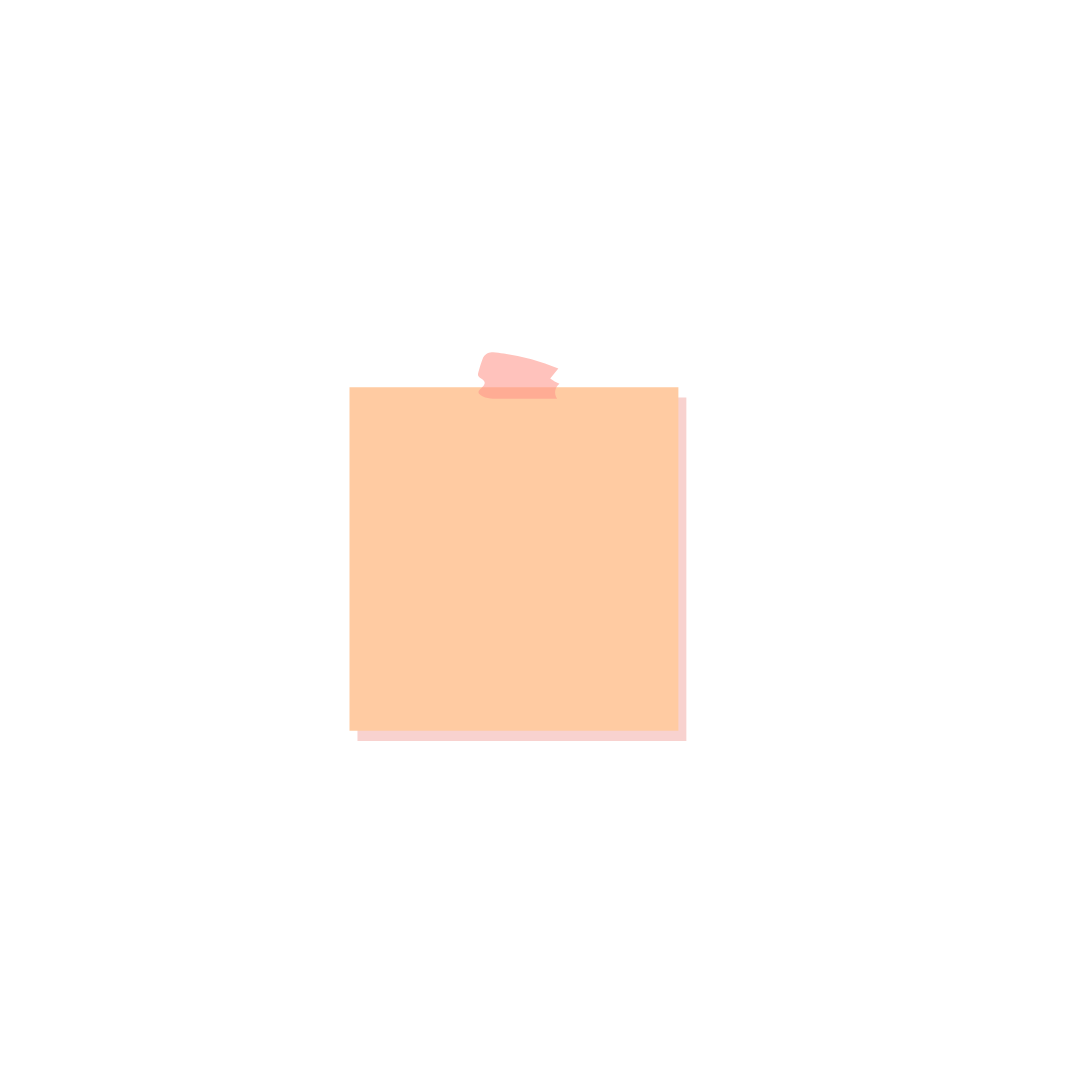 Students can use IEC as their base while creating the community awa
NOTE
STEP 2: Permissions and responsibilities
Speaking to local authorities about the campaign
Getting permissions, advice for the campaign creation.
Assign responsibilities to friends ( if they are helping)
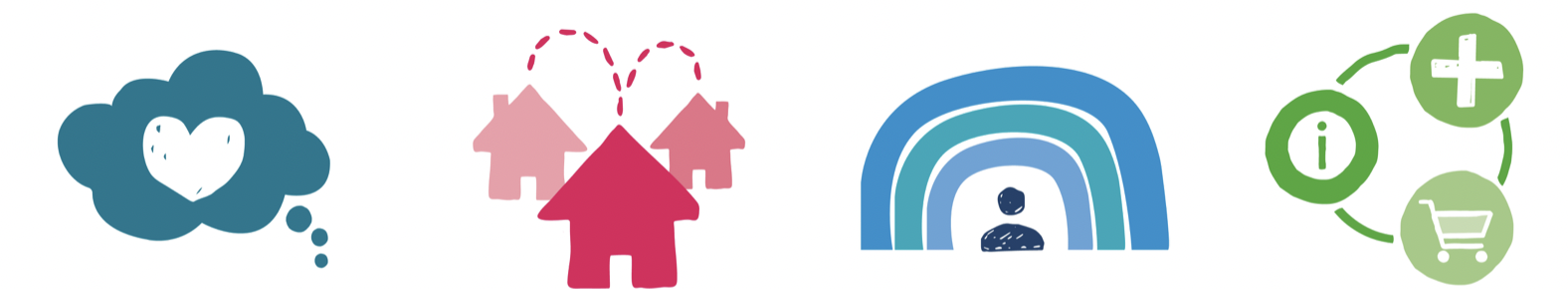 STEP 3: Strategy and implementation
Ground Analysis
Target Audience (TA) Identification
Define Goals & Objective
Design Messages
Channel/Medium of Communication
Draw up timeline for Implementation 
Implementation & Monitoring
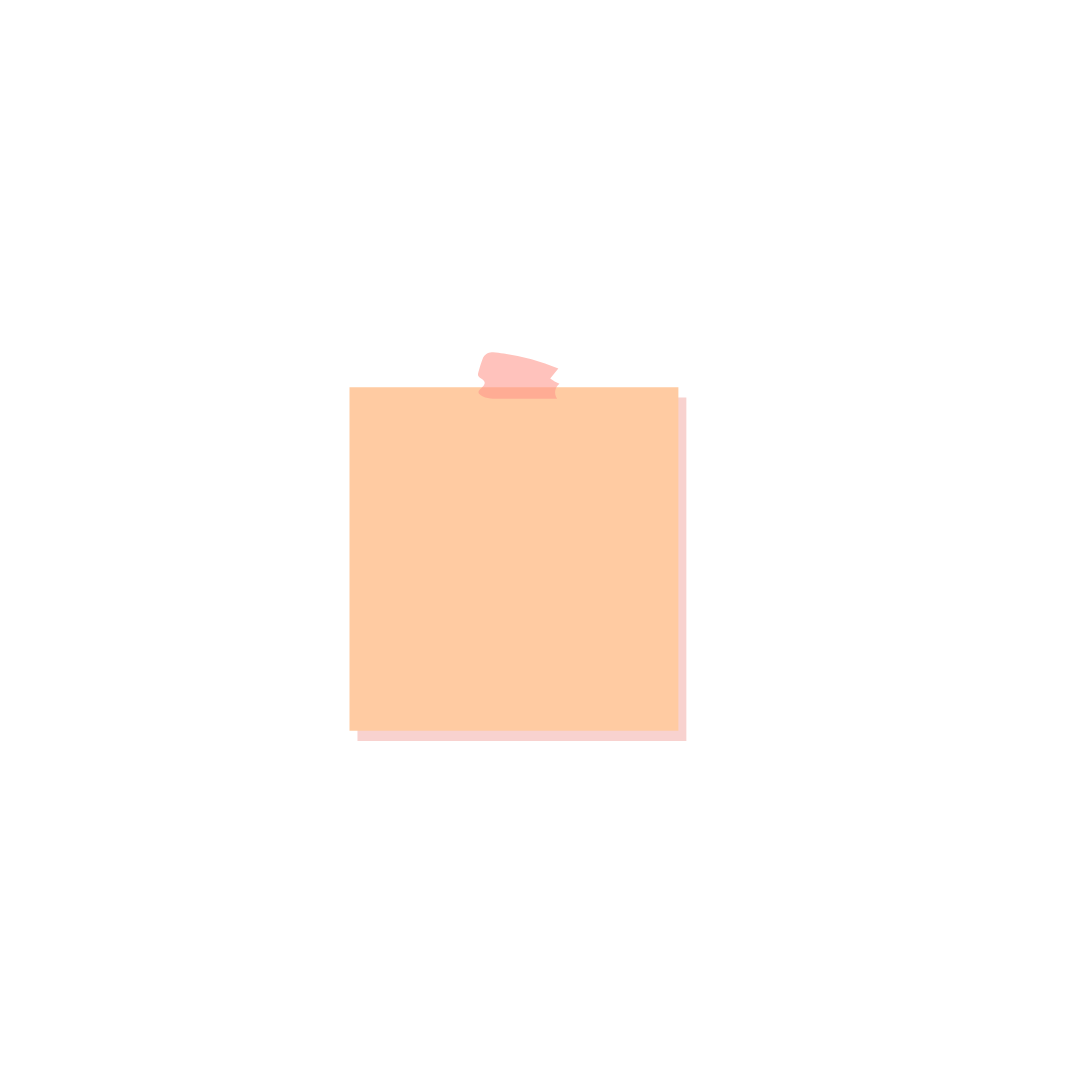 We will be going through 
each of these steps closely
NOTE
Ground Analysis
Clear understanding of the problem with data as a backing

Local perspectives and use materials reflecting the conditions of the local community
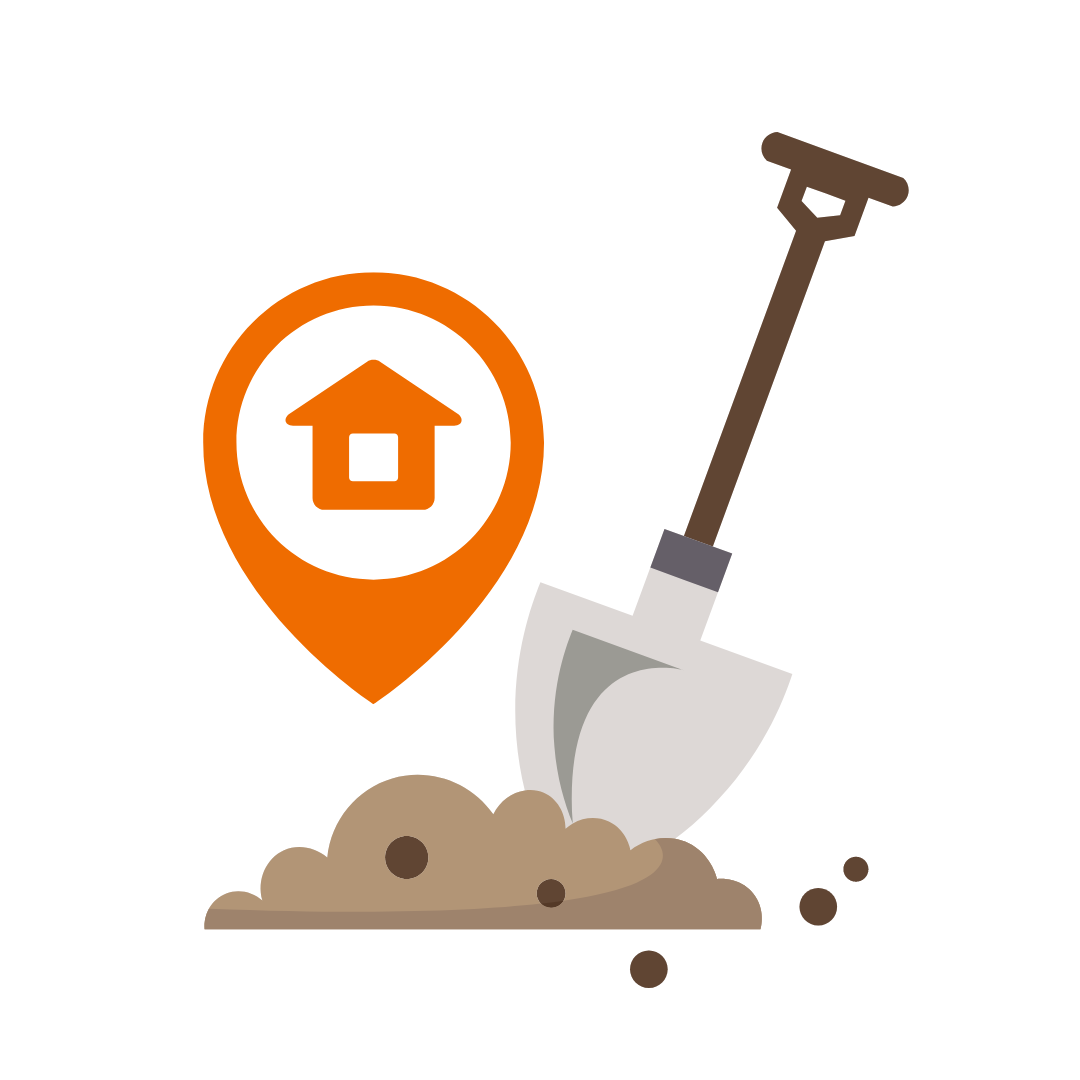 Target Audience (TA) Identification
Who are you designing the campaign for

Stakeholders of the community
Decision makers, professionals, public 
individuals who are or could be affected by the problem identified
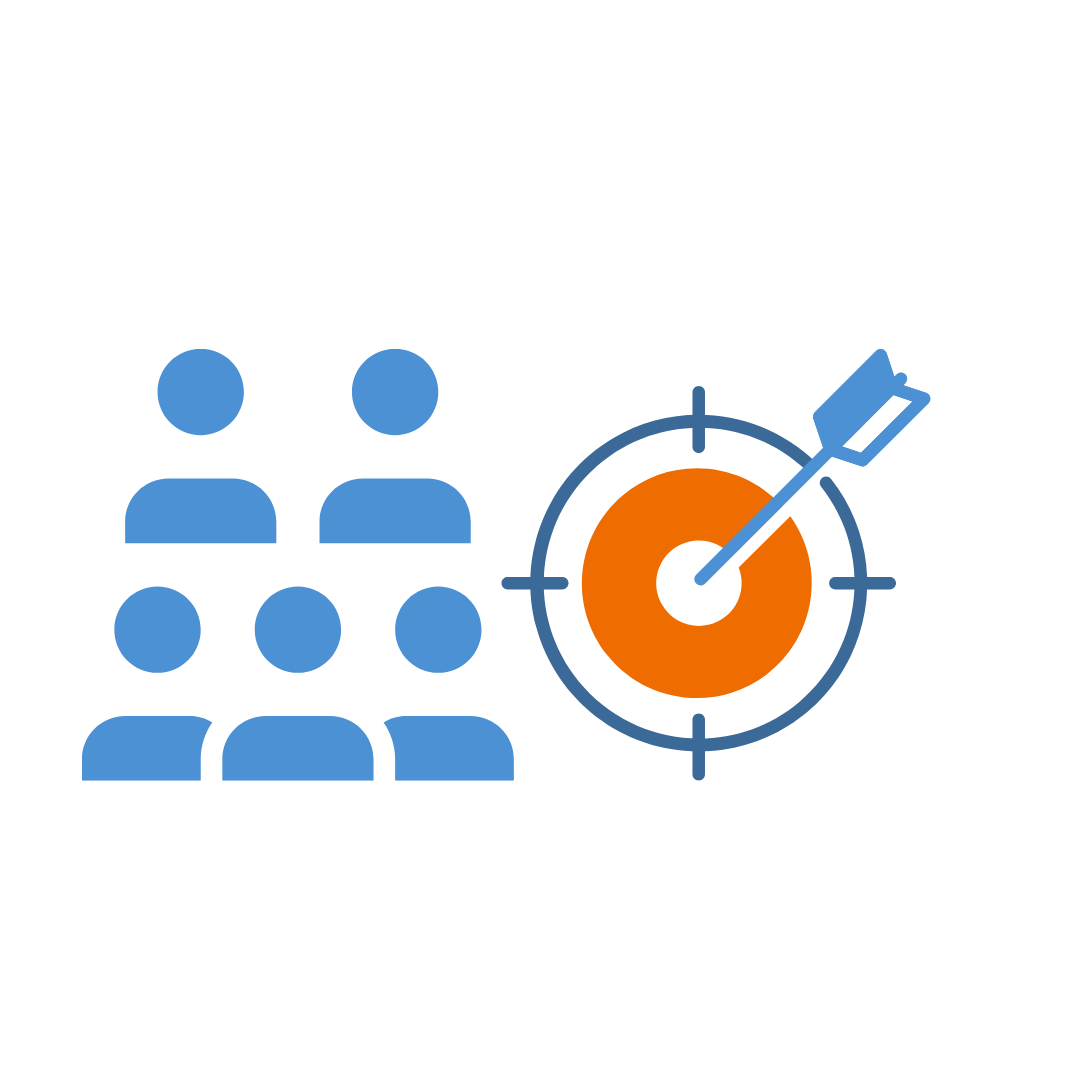 PRIMARY AUDIENCE
Stakeholders who are directly involved in the campaign
TARGET AUDIENCE
SECONDARY AUDIENCE
Stakeholders who can inform, influence and educate the Primary audience
Define goals and objectives
Goals should also be objectively measurable so that it can be managed and evaluated in an effective way.
Help create a framework for the campaign
For eg: Increase awareness of the benefits of the scheme amongst the beneficiaries by 90%
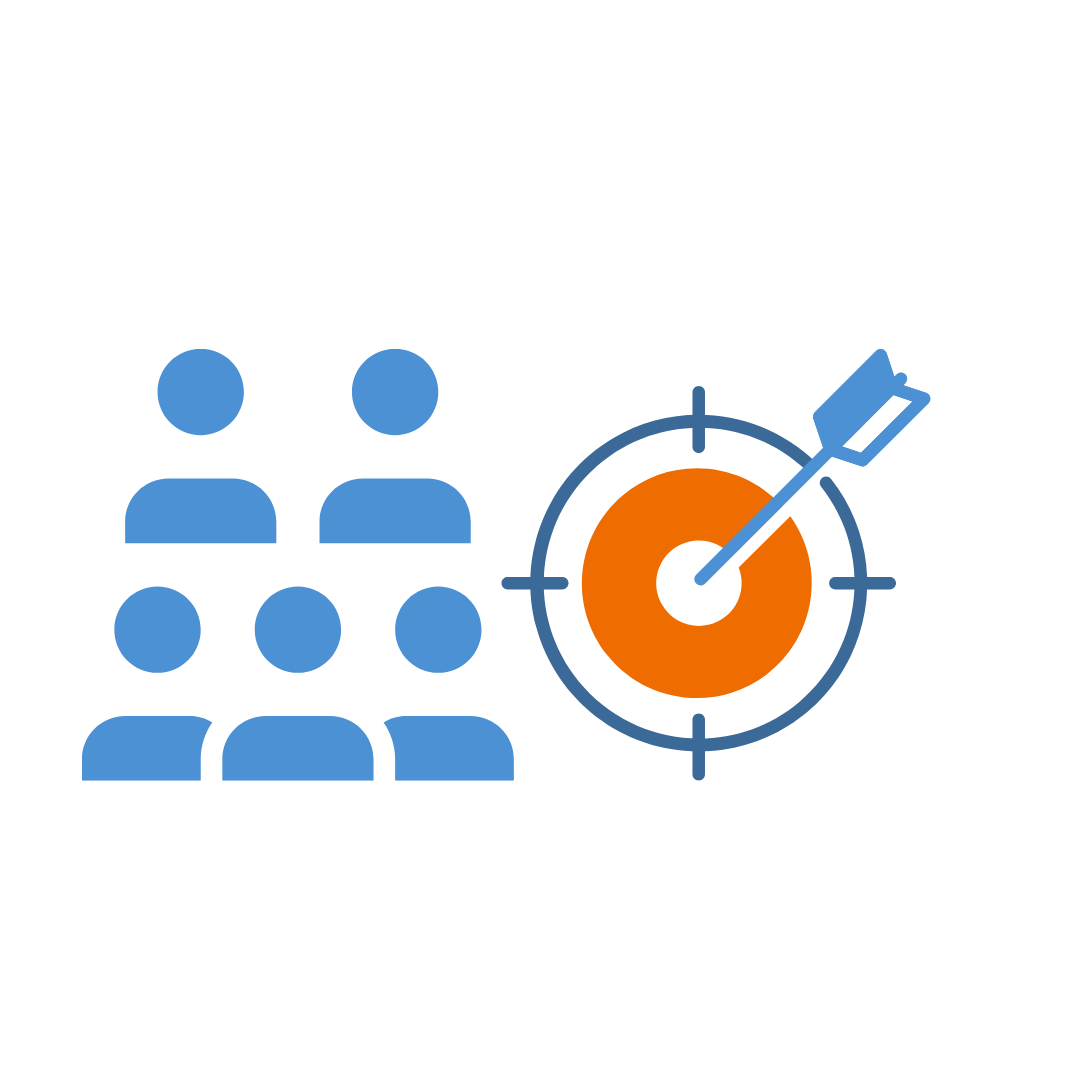 Design messages
What is the messaging.
Messaging should be different for different stakeholders
Salient, Effective, Goal oriented and Attractive to the community you are working with
How are you going to message it?
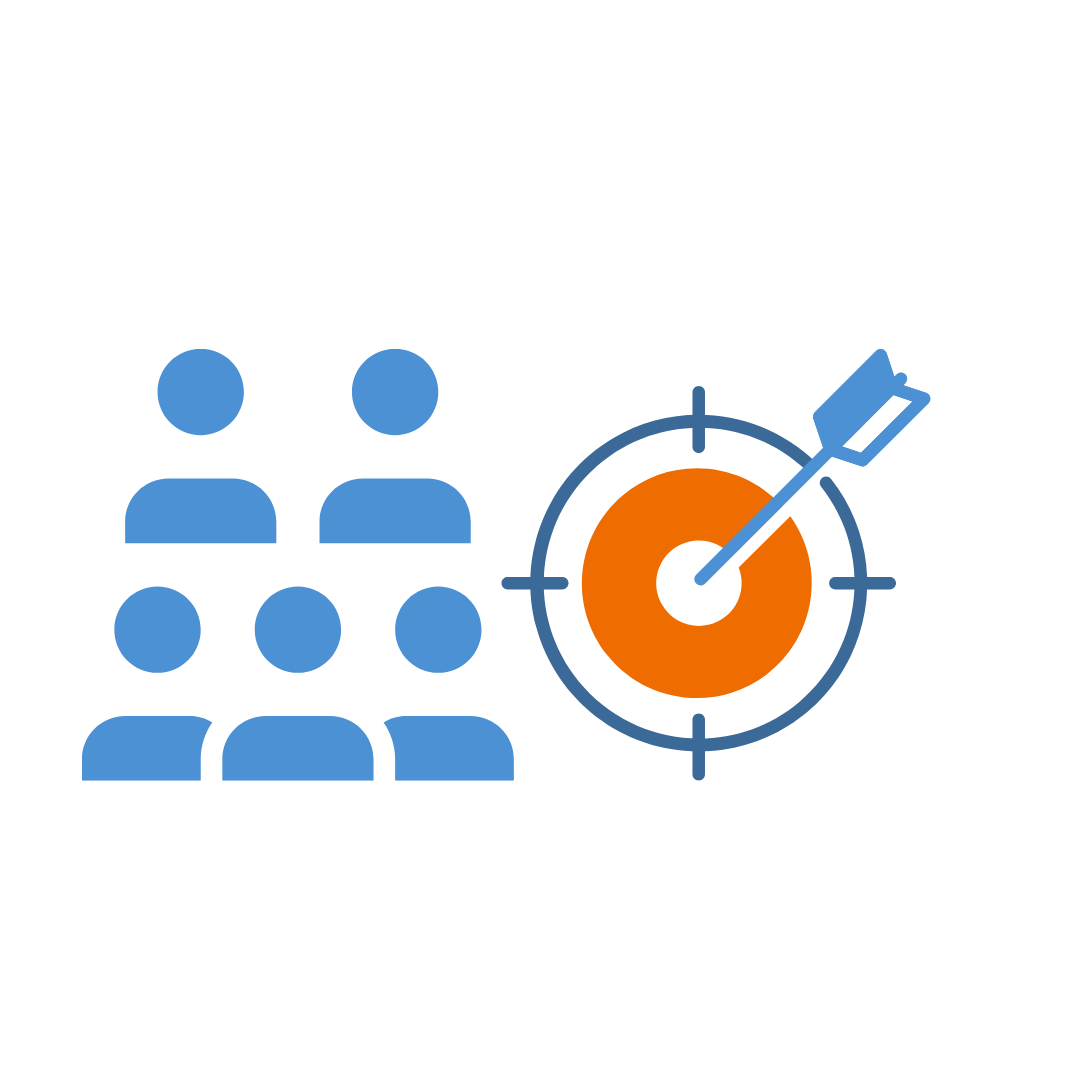 Let’s look at an interesting campaign
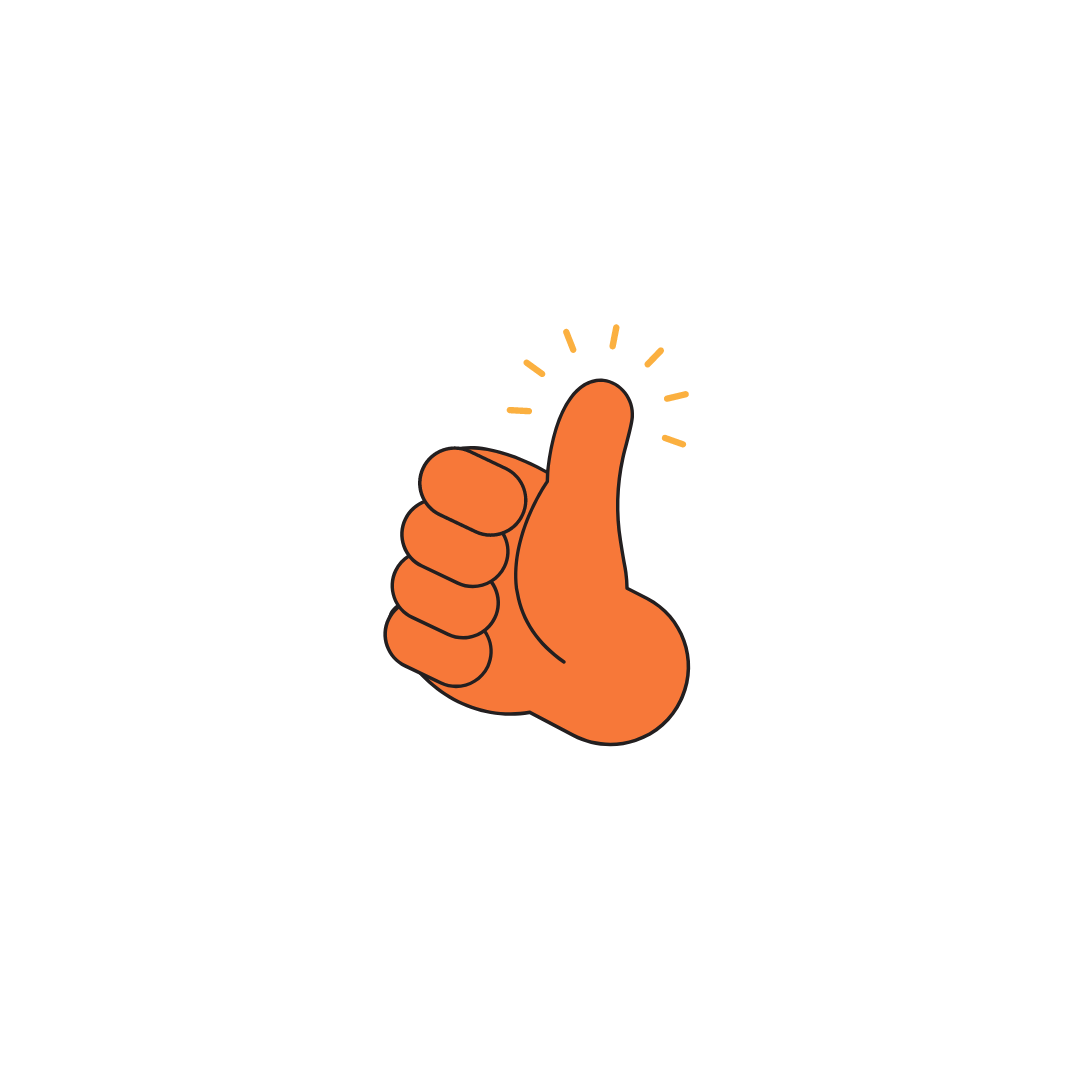 Covid Prevention Campaign
https://www.youtube.com/watch?v=rAj38E7vrS8&t=60s
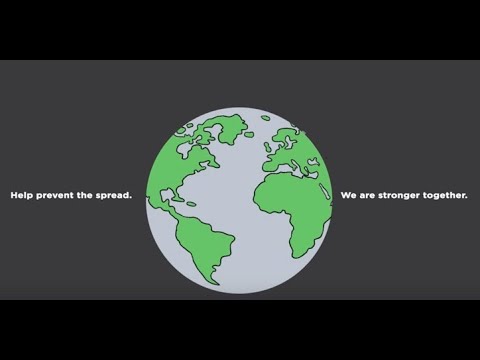 Was this video clear and did you all get the message?
Who do you think this campaign was designed for?
A good example of - to convey a clear message without relying on written or verbal explanations.
Covid Prevention Campaign
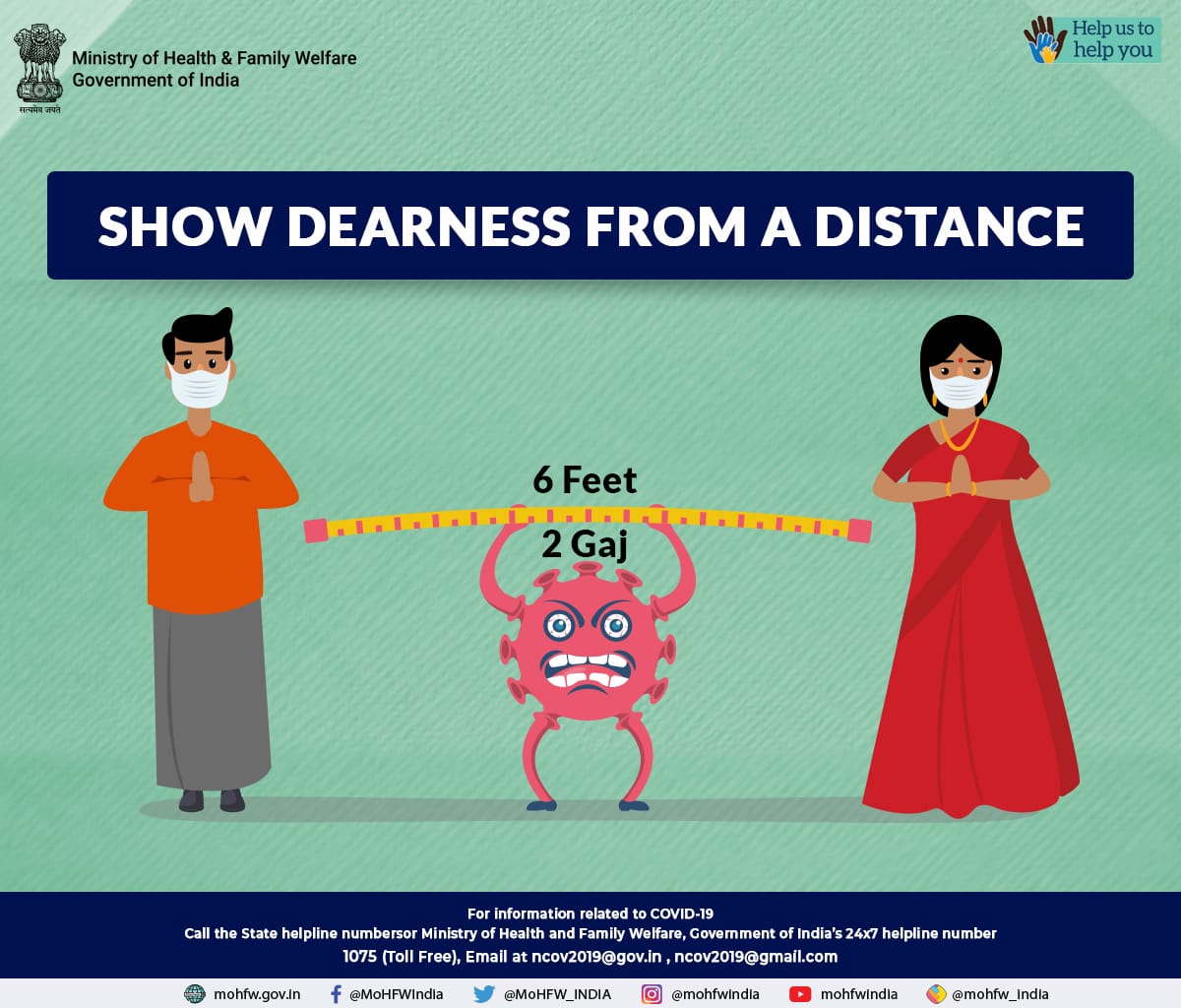 What do you think of the picture?
The graphic focuses on conveying one behavioral message and does so with minimal writing and clear visuals
Covid Prevention Campaign
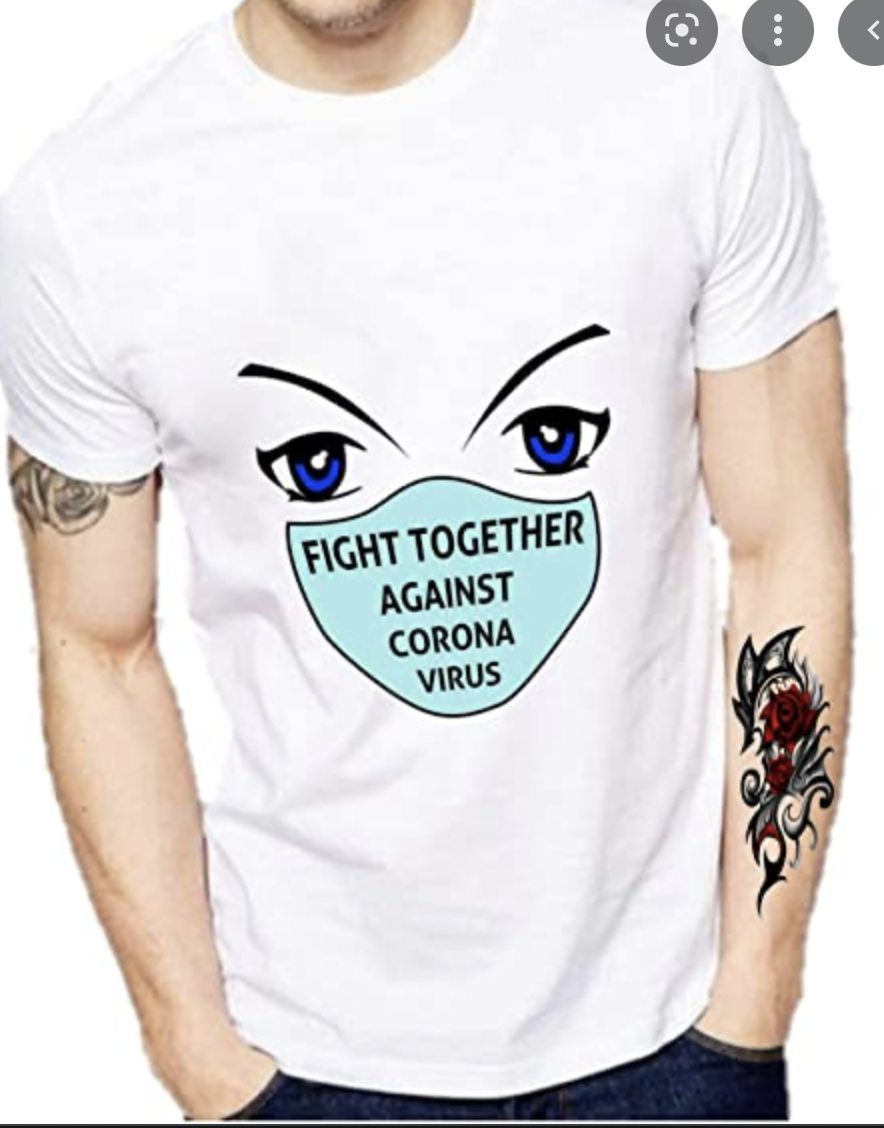 First thing that comes to your mind when you look at this image?
Making the messaging  motivating, engaging, catchy and appealing for collective action
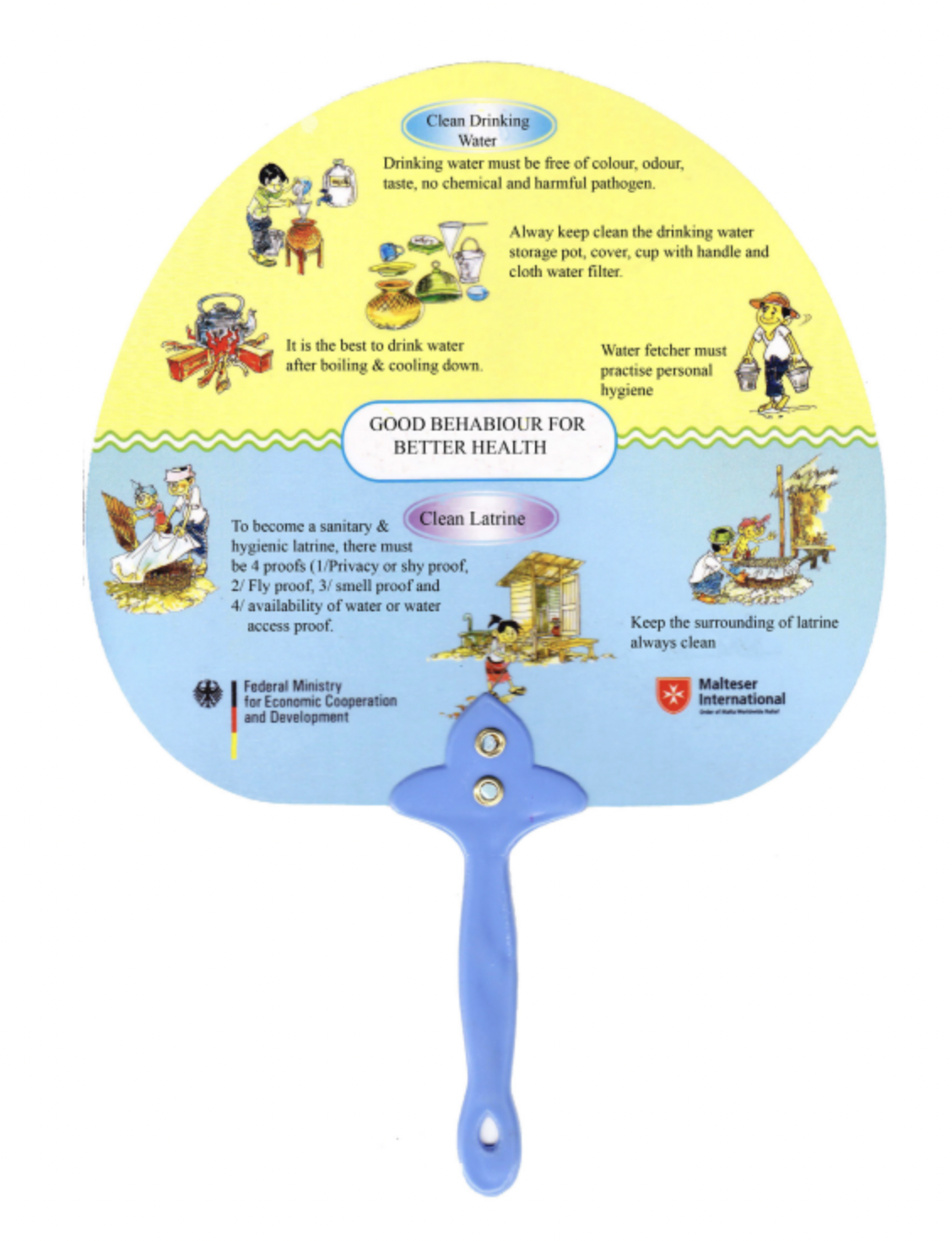 Good health Campaign
What do you think of this campaign, what is unique in this?
Make it usable so people won't throw and can always remind them to do something.
Video on Malnutrition
https://www.youtube.com/watch?v=VAlGdHAMVAA
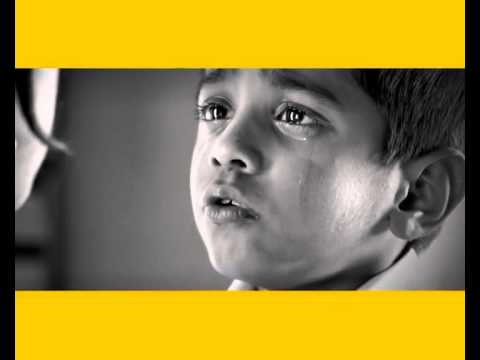 What do you think is this campaign for?
Why have they used Aamir Khan in this campaign?
Making it trustable. Use relevant sources or celebrities
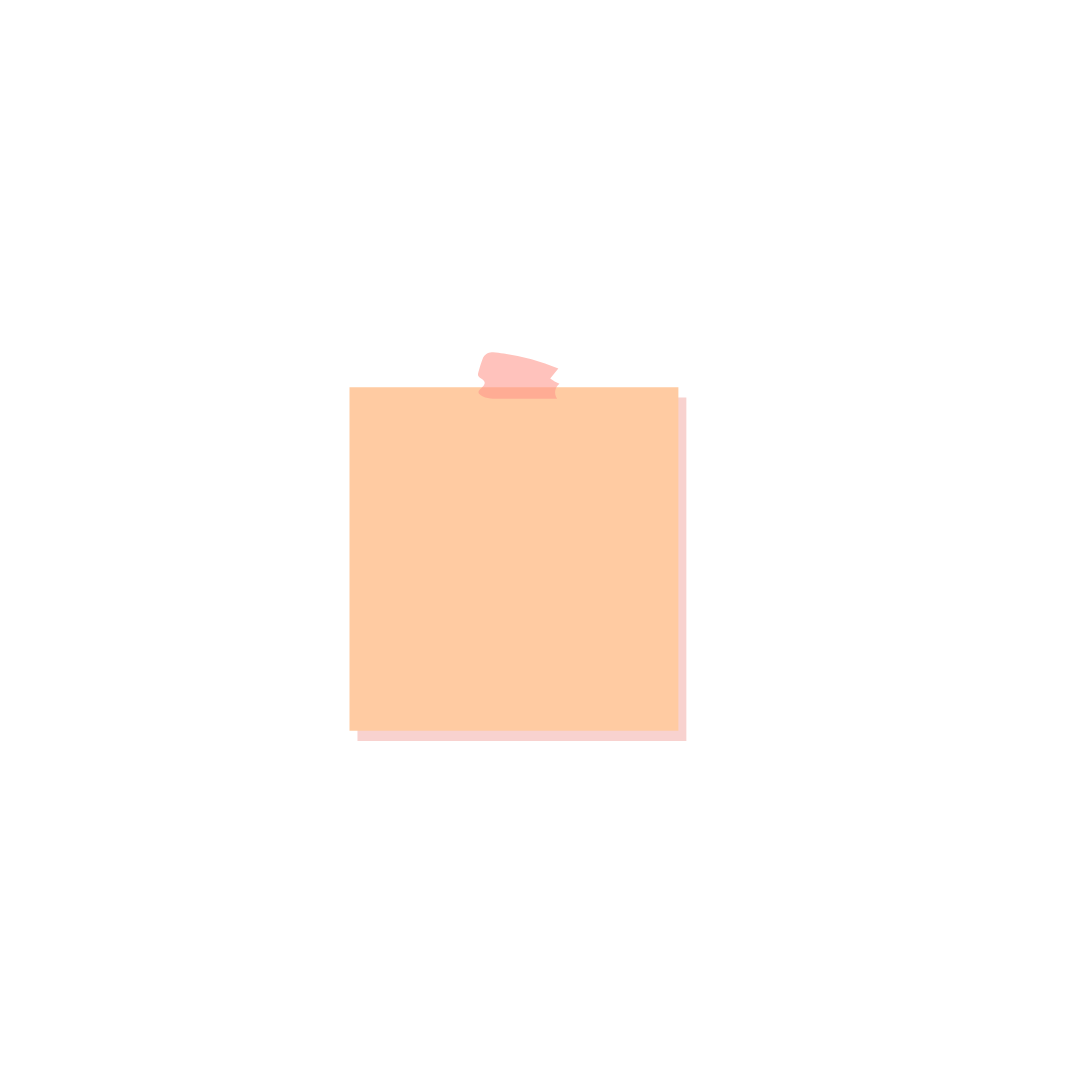 Students can speak to the local government body, Panchayat head to seek their support to create the campaign and make them speak on the day of the campaigning or add in their quotes etc.
NOTE
Points to keep in mind while designing the messaging for an IEC/Awareness Campaign
Ensure you have conducted prior research
Convey clear message keeping audience in mind
Use visuals which convey the message without words or with minimum usage of words
Messaging has to be engaging, motivating, catchy and drive collective action
Use materials which can be reused and not thrown
Gain trust by using relevant sources information
Channel and Medium of Communication
Case study groups 
Activity
Exhaustive List - All the possible ways in which a campaign can be communicated
No right or wrong answer
10 mins
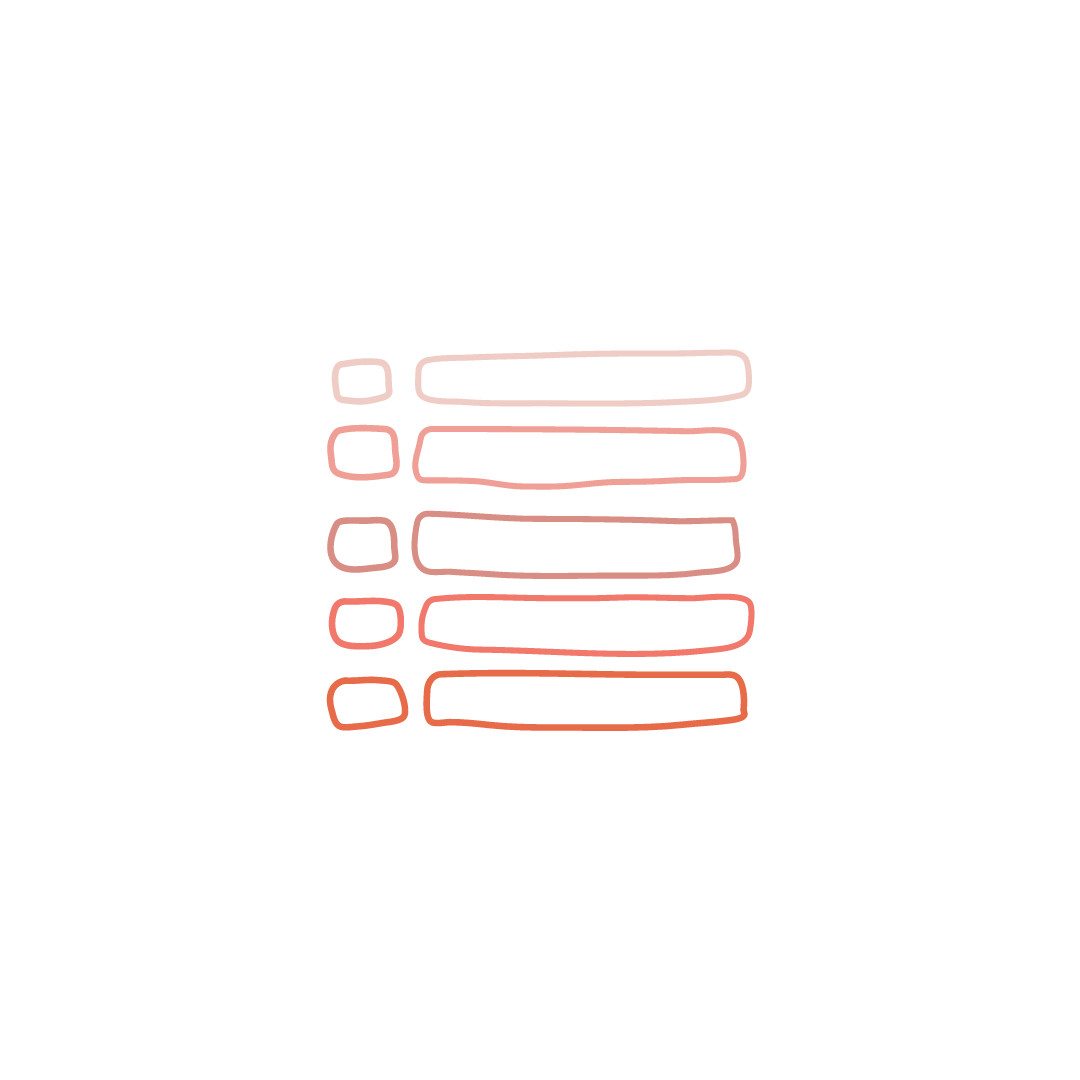 Grouping
Next 10 mins group under
Digital Channels
Physical Channels
Events or on ground campaigns
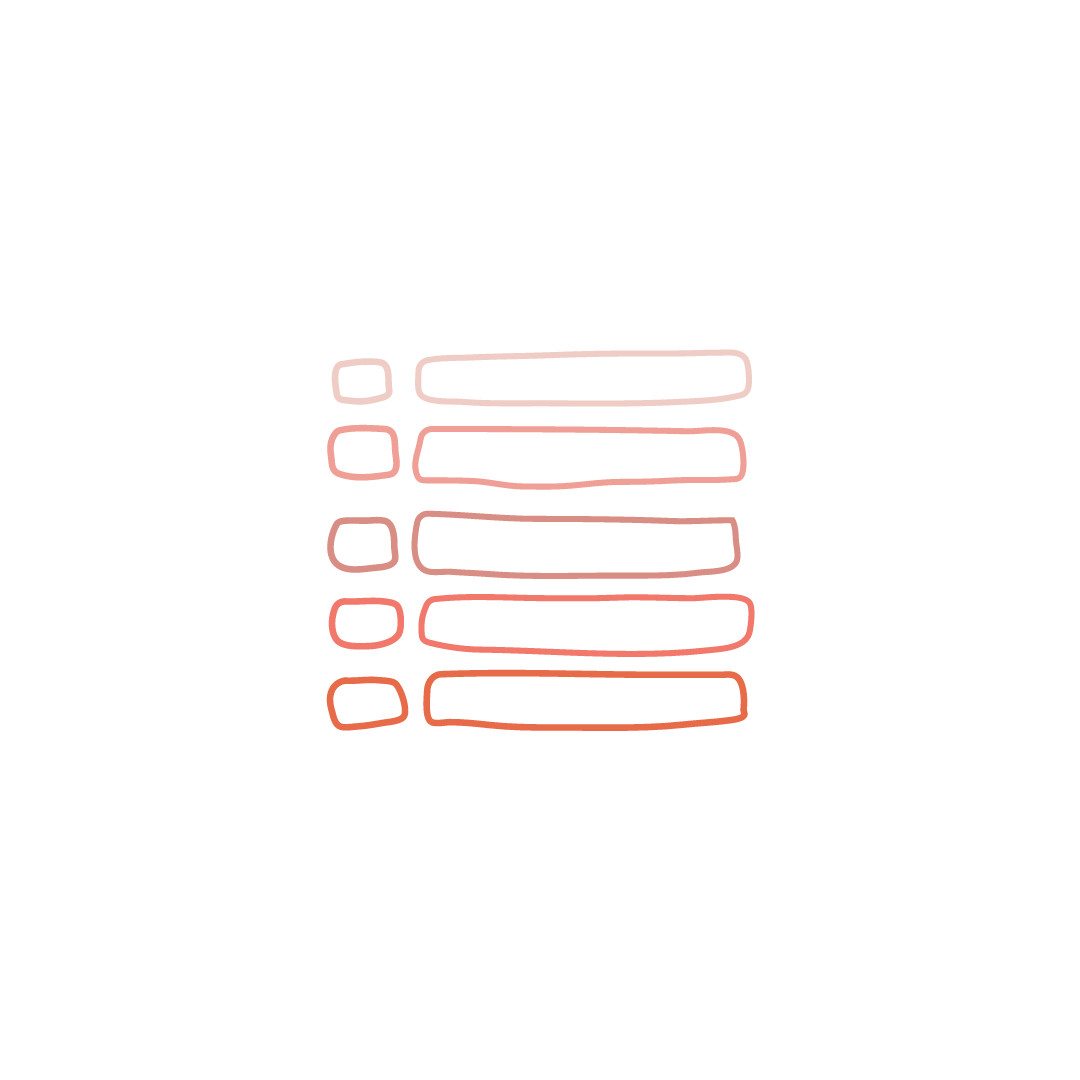 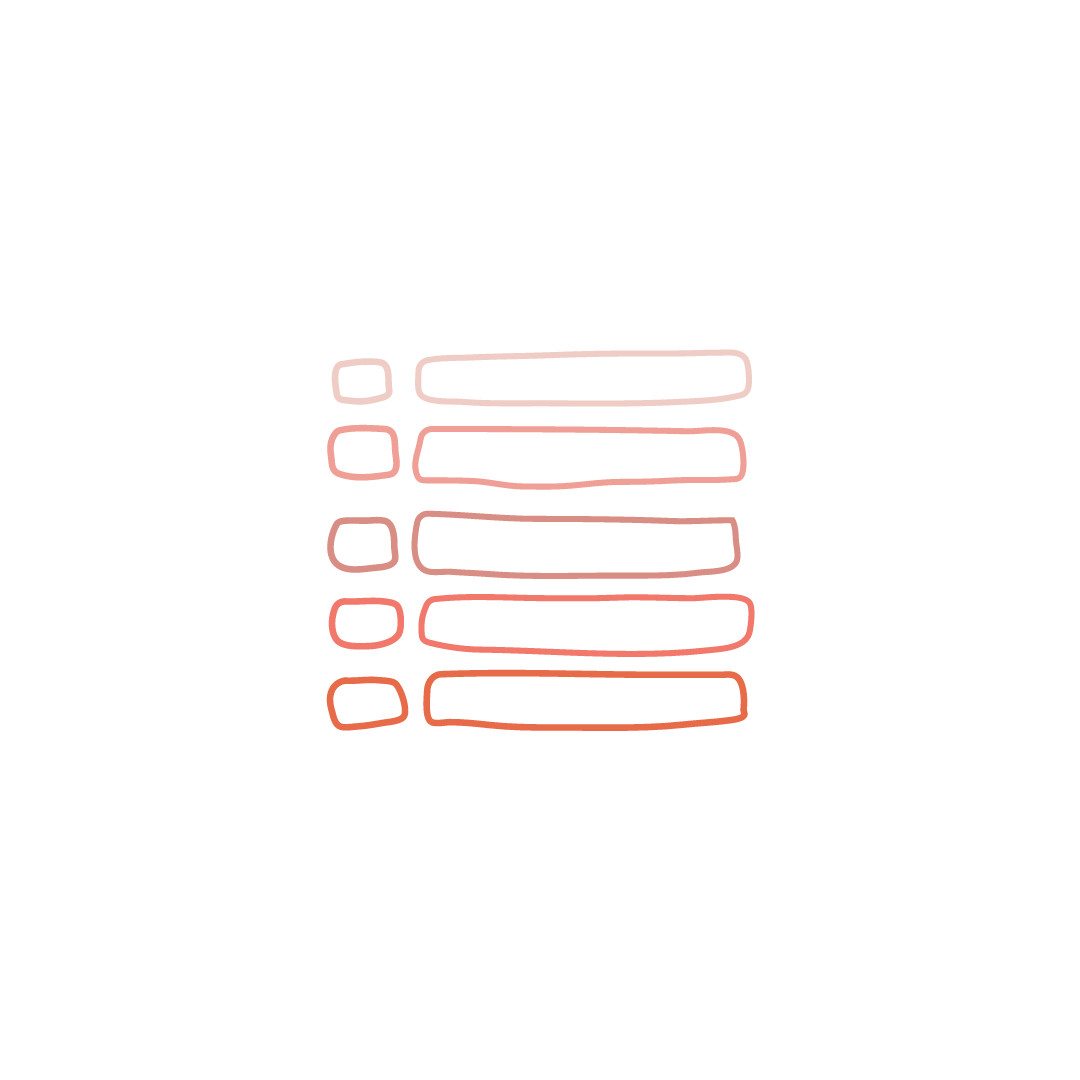 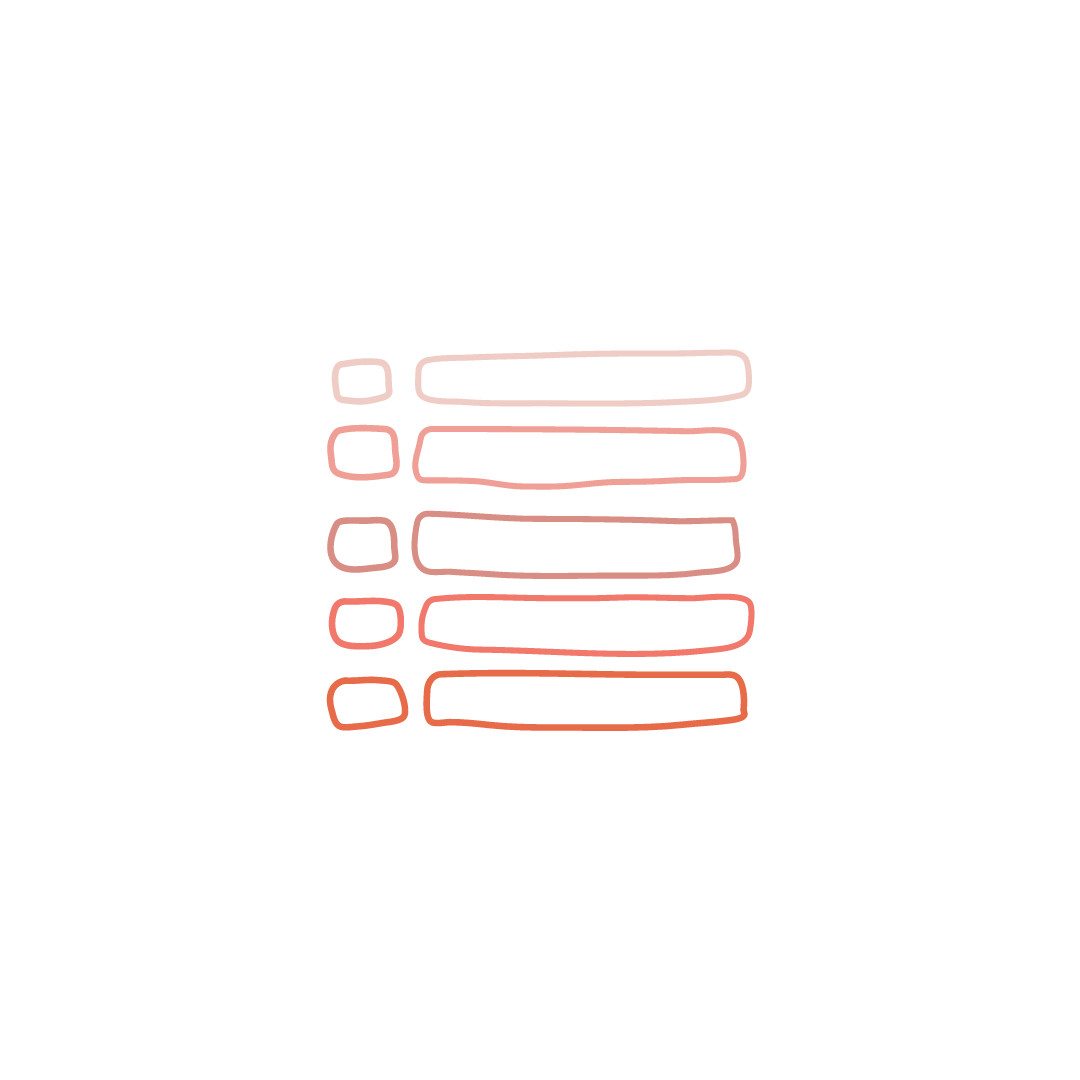 Physical Channels
Events or on 
ground campaigns
Digital Channels
Website, social media platforms such as Twitter, Facebook, YouTube, Instagram, WhatsApp, automated Interactive Voice Response (IVR) services etc
Electronic (TV & Radio),

Print - Newspapers, Magazines, Advertorials

Outdoor - hoardings, banners, kiosks, POS etc at hospitals, local haats, marketplaces, panchayats, government offices, and any other relevant public spaces
Events, workshops, street plays and conferences.
Which medium to go for?
Keep the audience in mind 
Cost-effective to reach the audience
Questions that can help
• How many people are you trying to reach with the medium? 
• Can the medium deliver the message in the format, time and place most convenient for the target audience?
• Is the medium easily available or accessible and is used by the target audience?
• Do you have the resources required for this medium?
So far…
What is an IEC or community awareness campaign
Permissions to take and give responsibilities
Strategy and implementation 
Ground Analysis
Target Audience (TA) Identification
Define Goals & Objective
Design Messages
Channel/Medium of Communication
BREAK
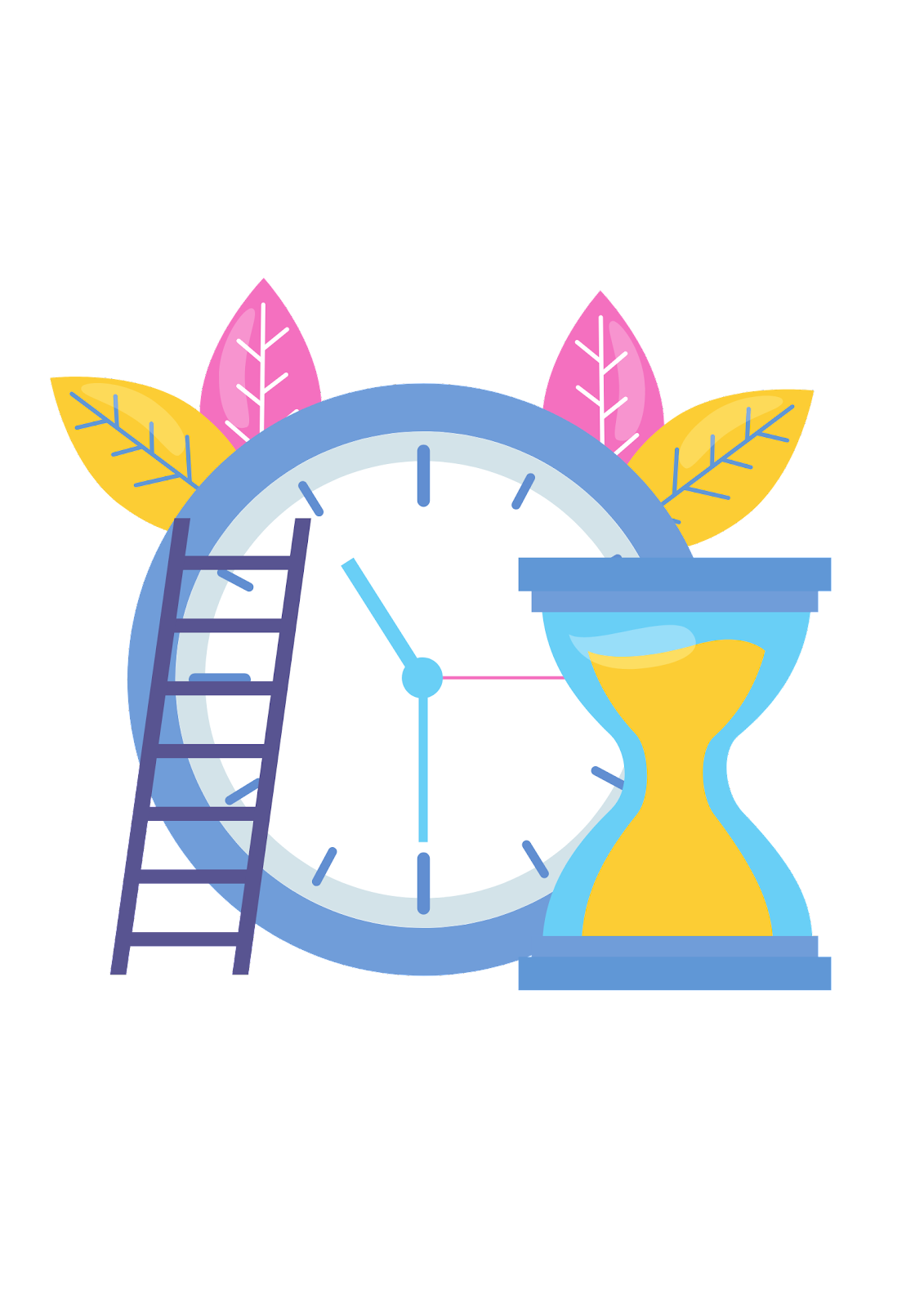 15 MINS
Session 2
Timeline

Implementation and monitoring of the community awareness/IEC campaign 

Design your own campaign
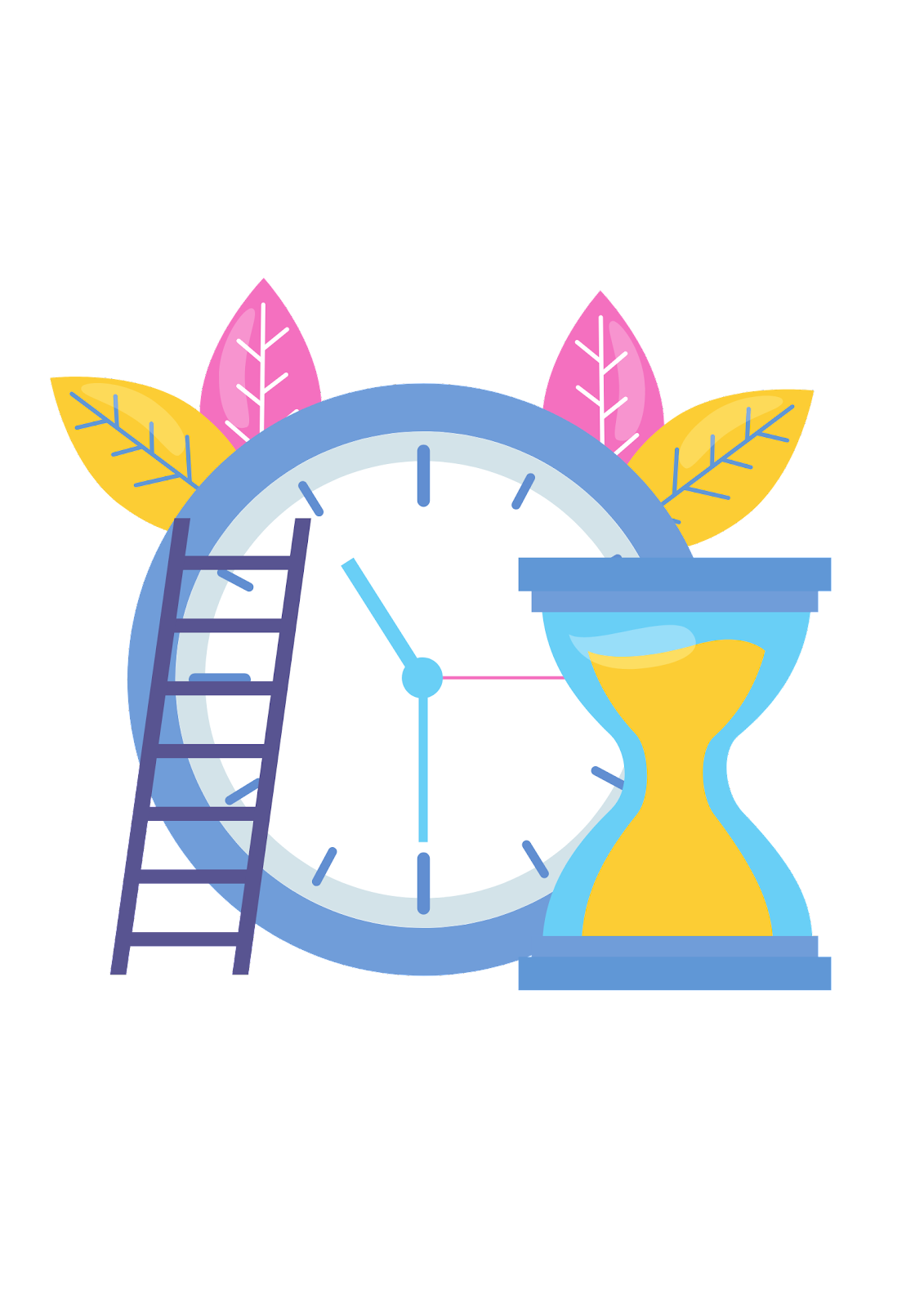 135 mins
Draw up Timeline for implementation
Once medium is chosen
Create a timeline
Include - Activities to be done , budget, permissions, requirements etc
18th
30th
Seek permissionsDecide messaging
20th
15th
Inform TA
Create posters
Execute
Target Reach / Outreach
Frequency of communication
Implementation Plan
Final Plan
Evaluate 
Impact
Budget
Monitor impact
Implementation and Monitoring
01
Conduct the campaign
Evaluate Impact
Execute the Plan
03
02
Monitor Impact
Campaign Report
Campaign report will contain the final plan + communication design materials  and the below
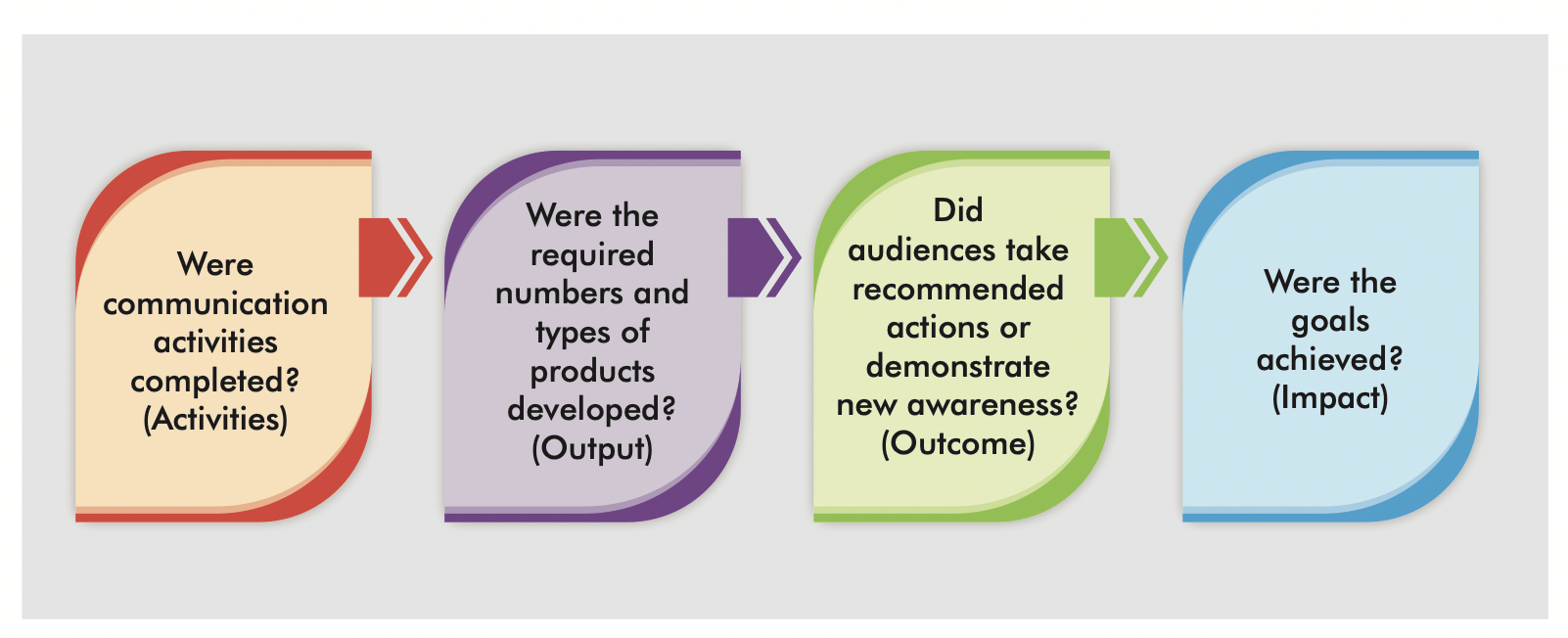 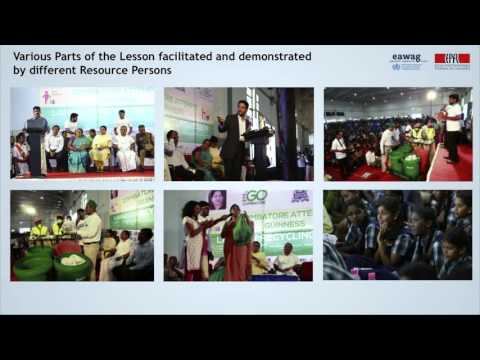 https://www.youtube.com/watch?v=c3hgfVM0HIg
Questions?
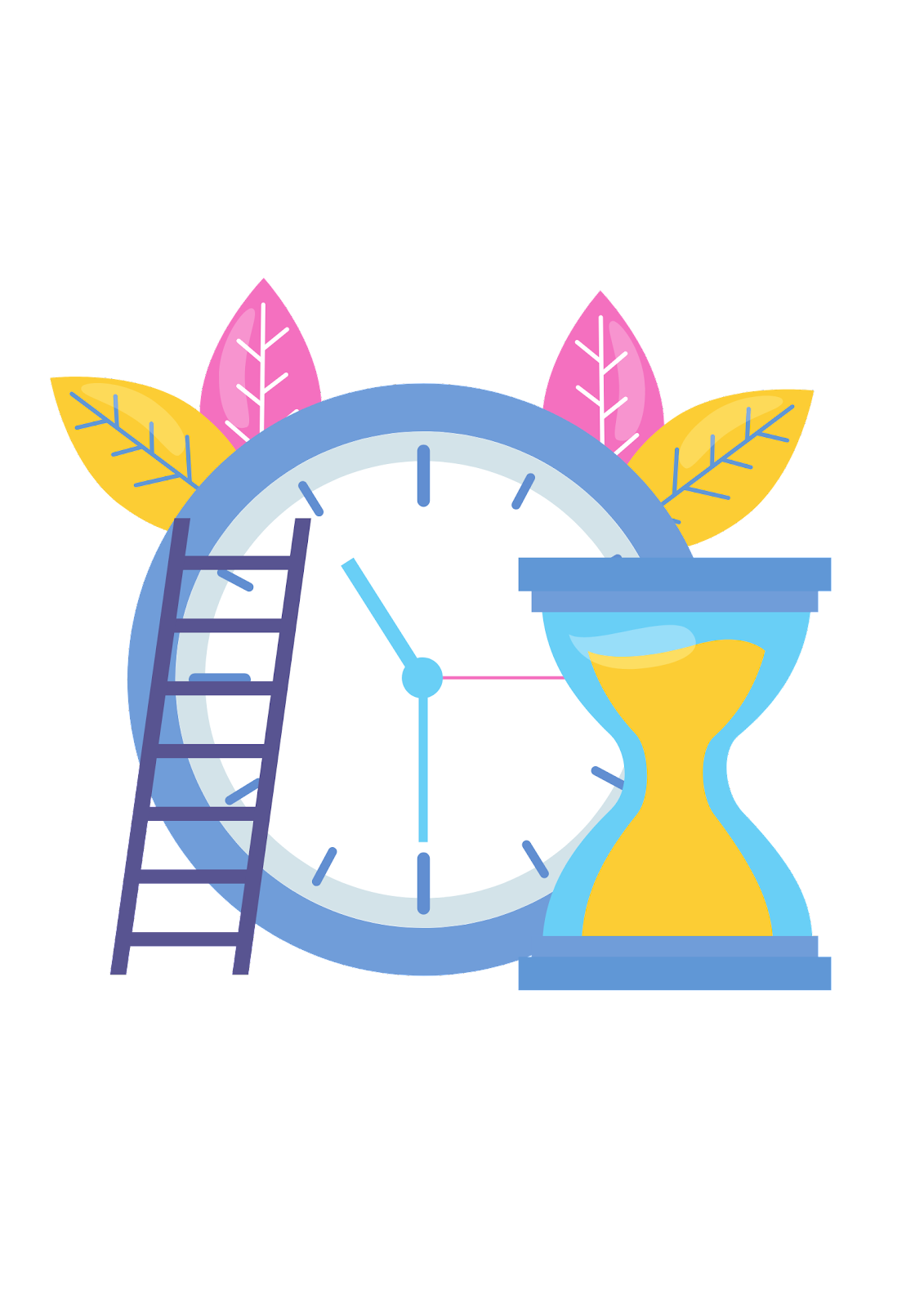 5 MINS
Create Your Own Campaign
Case study groups 
Create a awareness campaign for your case study
Will not be able to execute the campaign to the target audience 
Steps that one needs to take till implementation of the campaign
15 mins to fill these questions
Ground Analysis
Target Audience (TA) Identification
Define Goals & Objective
Ground Analysis
Target Audience (TA) Identification
Clear understanding of the problem with data as a backing

Local perspectives and use materials reflecting the conditions of the local community
Who are you designing the campaign for - Primary/Secondary

Decision makers, professionals, public 
individuals who are or could be affected by the problem identified
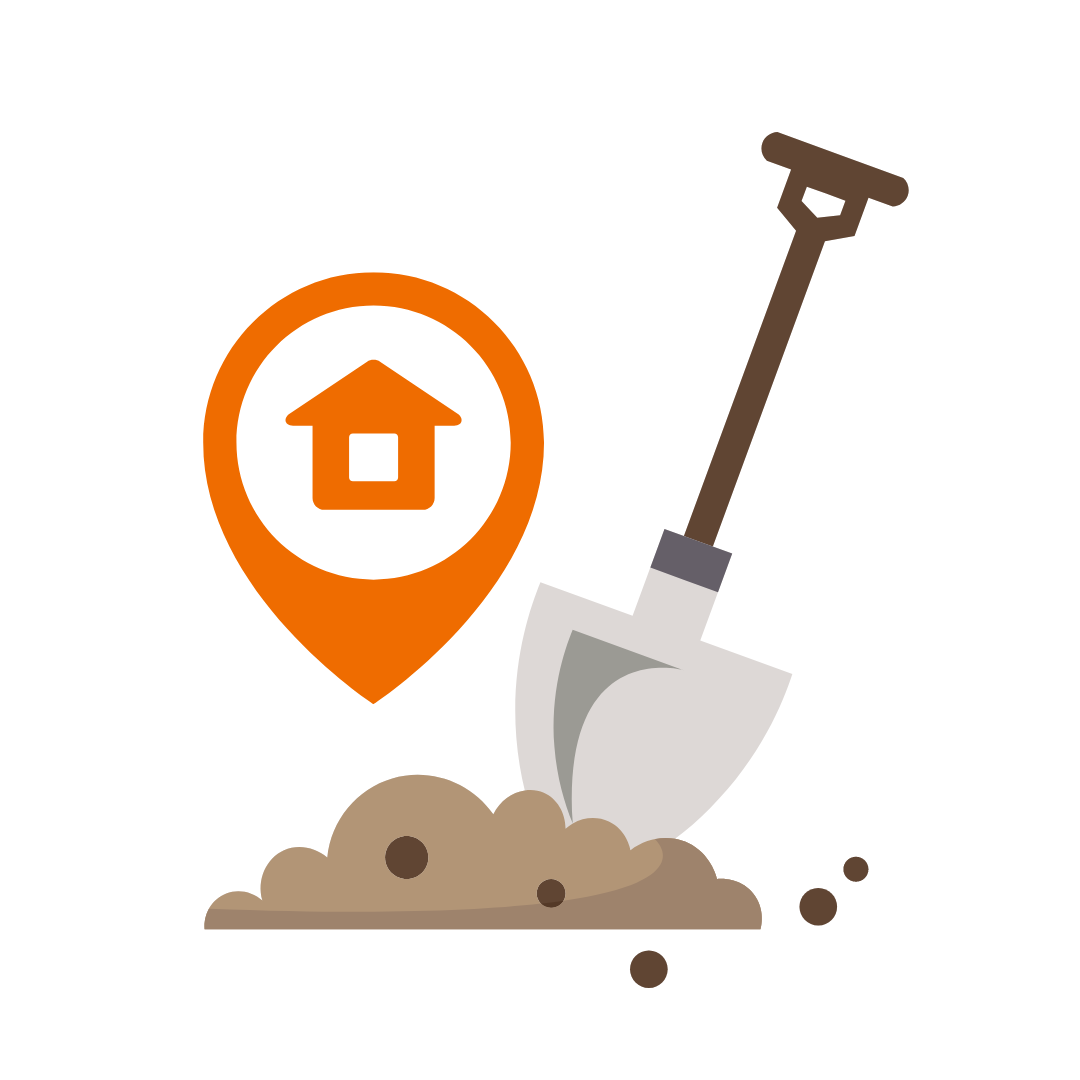 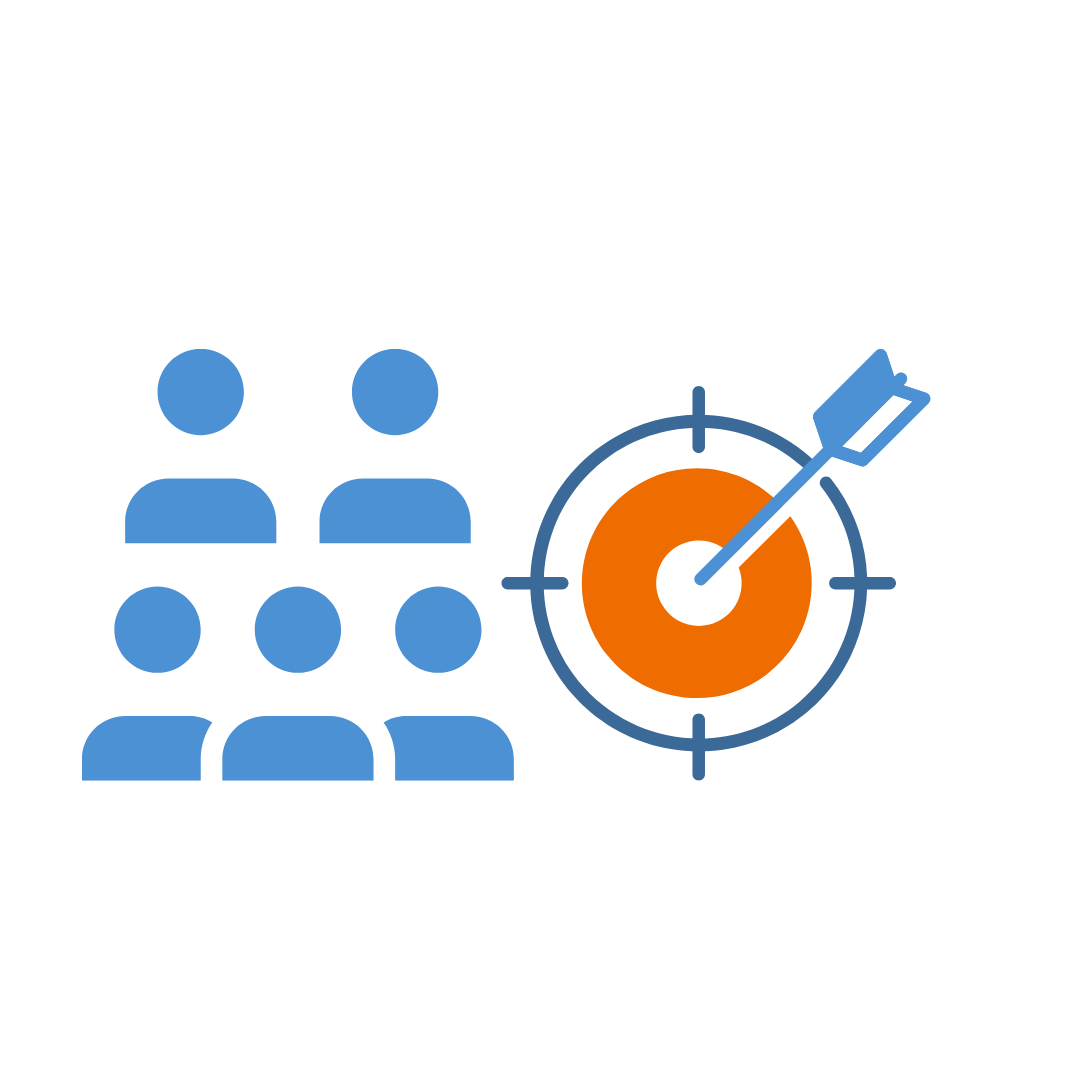 Define goals and objectives
Goals should also be objectively measurable so that it can be managed and evaluated in an effective way.
Help create a framework for the campaign
For eg: Increase awareness of the benefits of the scheme amongst the beneficiaries by 90%
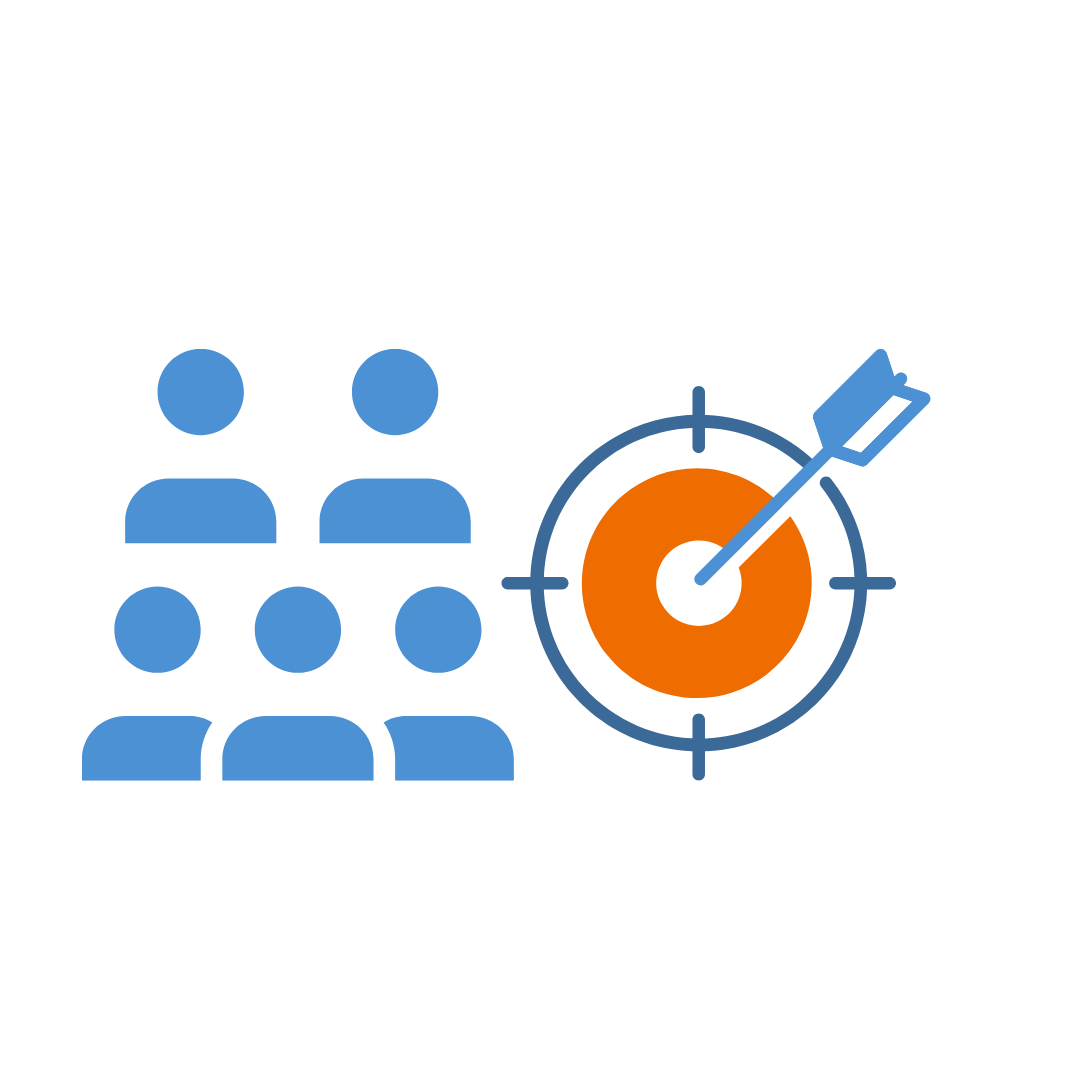 Campaign for our sample case
10 mins - all ideas on how to campaign
Note down all ideas/don’t judge
Constraints - what can you do?
Final campaign
Think of messaging and medium with the constraints
1
2
3
4
6
5
CREATE THE CAMPAIGN
Design messages
What is the messaging.
Messaging should be different for different stakeholders
Salient, Effective, Goal oriented and Attractive to the community you are working with
How are you going to message it?
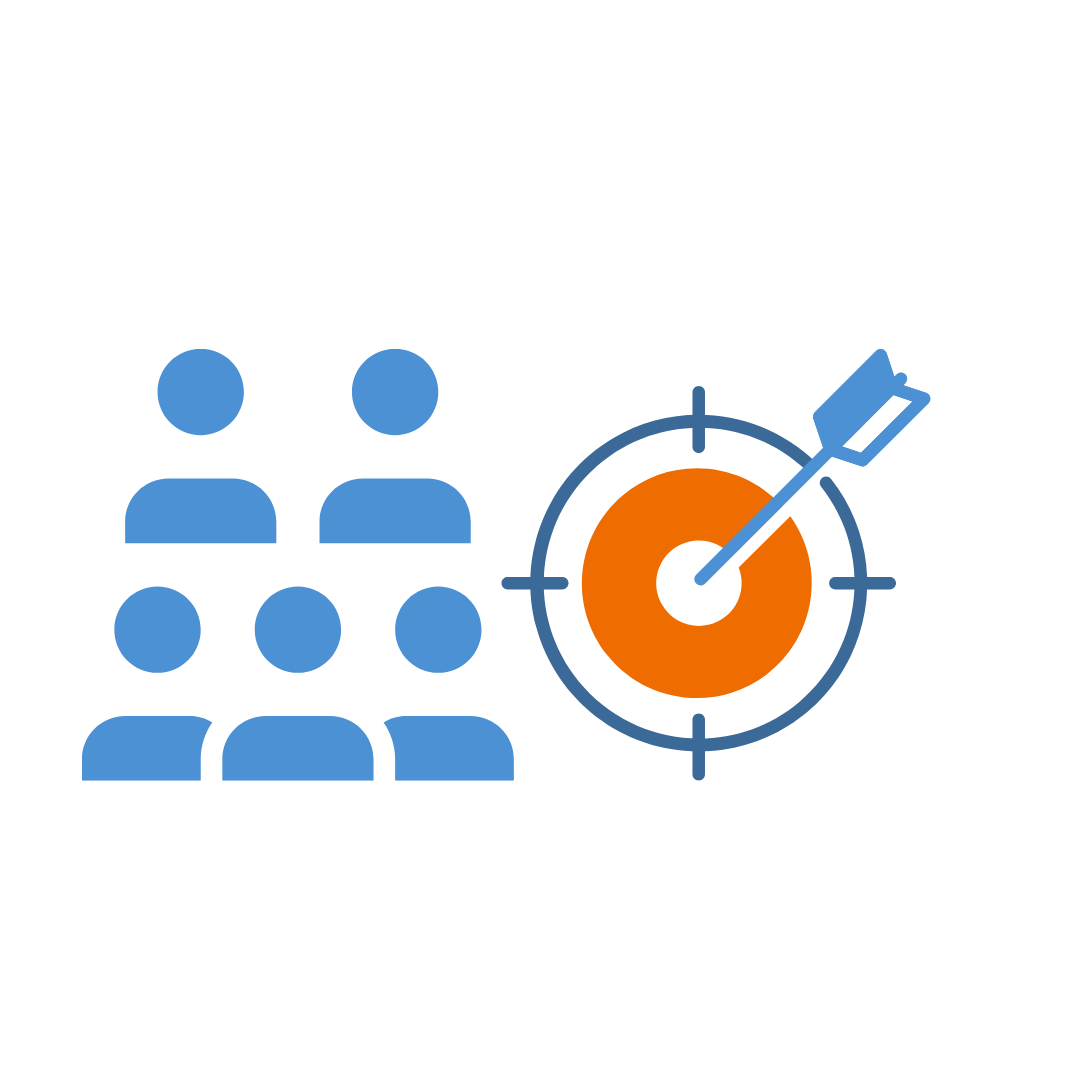 Points to keep in mind while designing the messaging for an IEC/Awareness Campaign
Ensure you have conducted prior research
Convey clear message keeping audience in mind
Use visuals which convey the message without words or with minimum usage of words
Messaging has to be engaging, motivating, catchy and drive collective action
Use materials which can be reused and not thrown
Gain trust by using relevant sources information
Physical Channels
Events or on 
ground campaigns
Digital Channels
Website, social media platforms such as Twitter, Facebook, YouTube, Instagram, WhatsApp, automated Interactive Voice Response (IVR) services etc
Electronic (TV & Radio),

Print - Newspapers, Magazines, Advertorials

Outdoor - hoardings, banners, kiosks, POS etc at hospitals, local haats, marketplaces, panchayats, government offices, and any other relevant public spaces
Events, workshops, street plays and conferences.
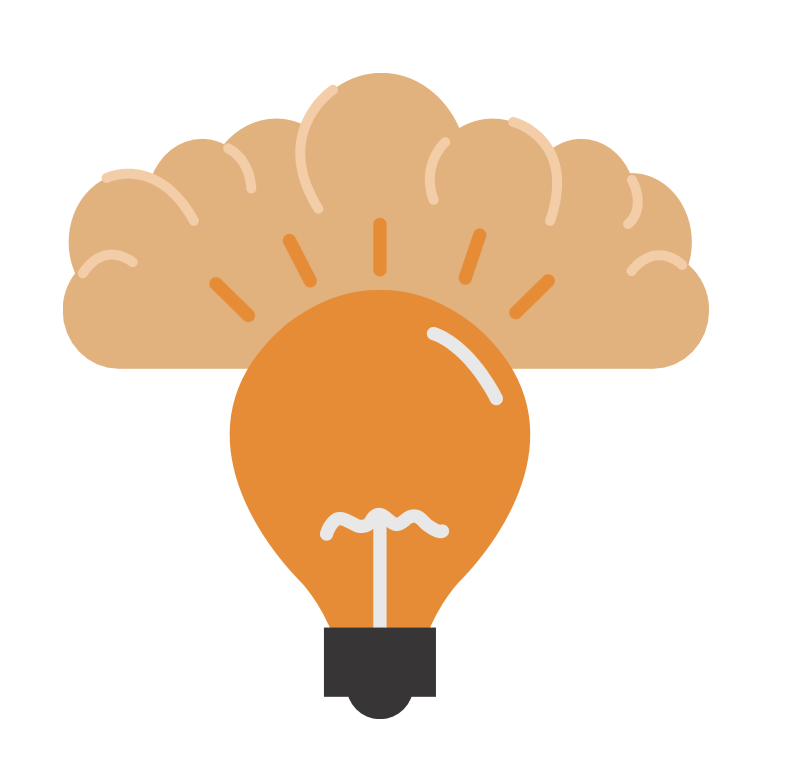 Great Minds at Work - 30 mins
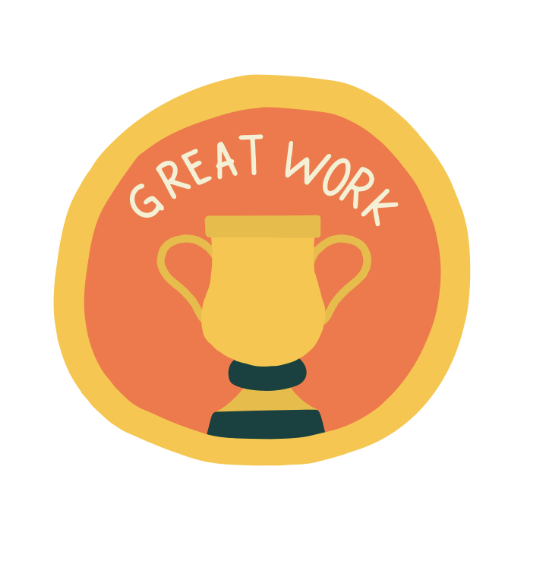 BREAK
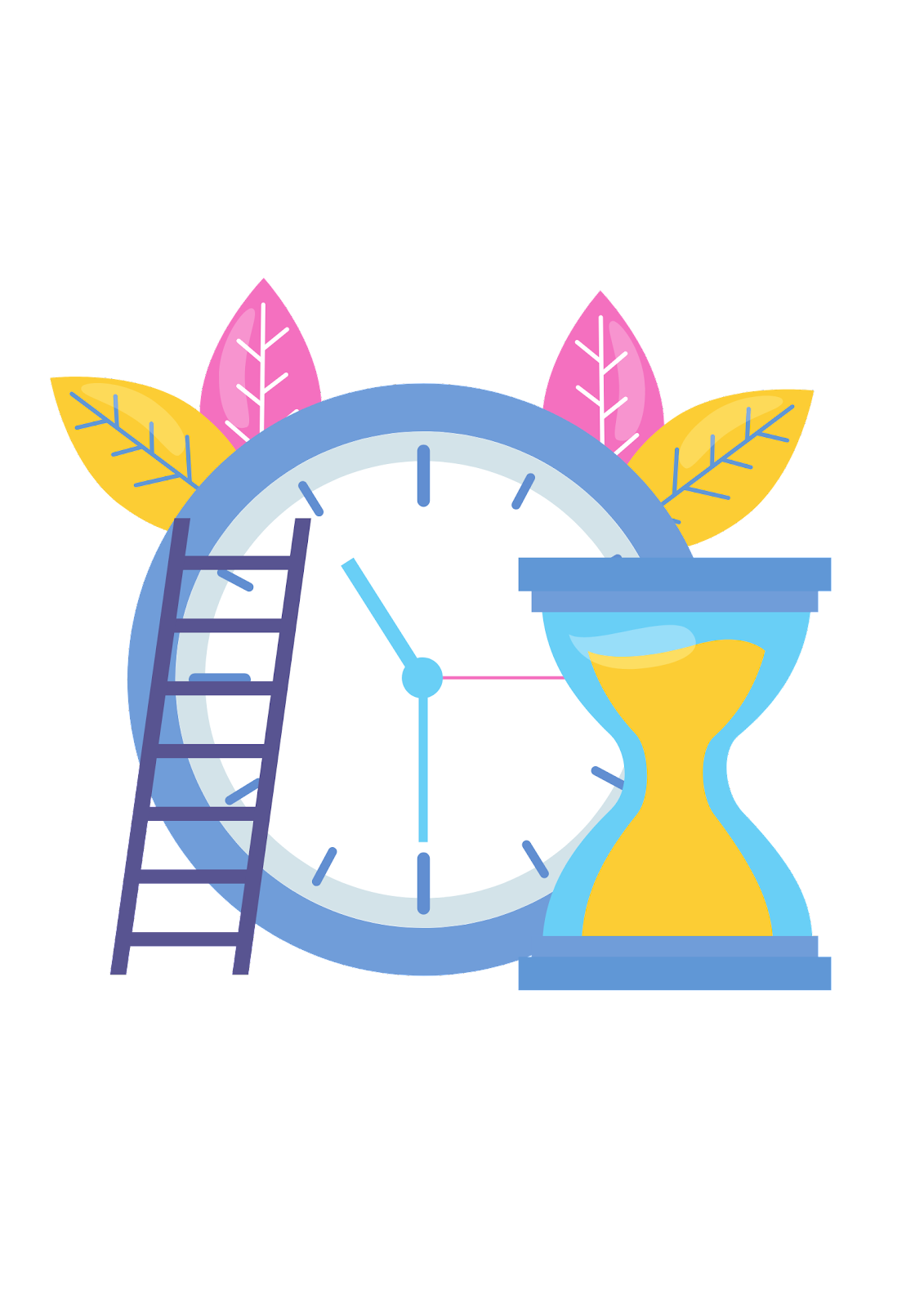 60 MINS
Session 3
Group sharing of Campaign creation

Activity on shortlisting 

Tools required 

Week 3-7 and Design Thinking
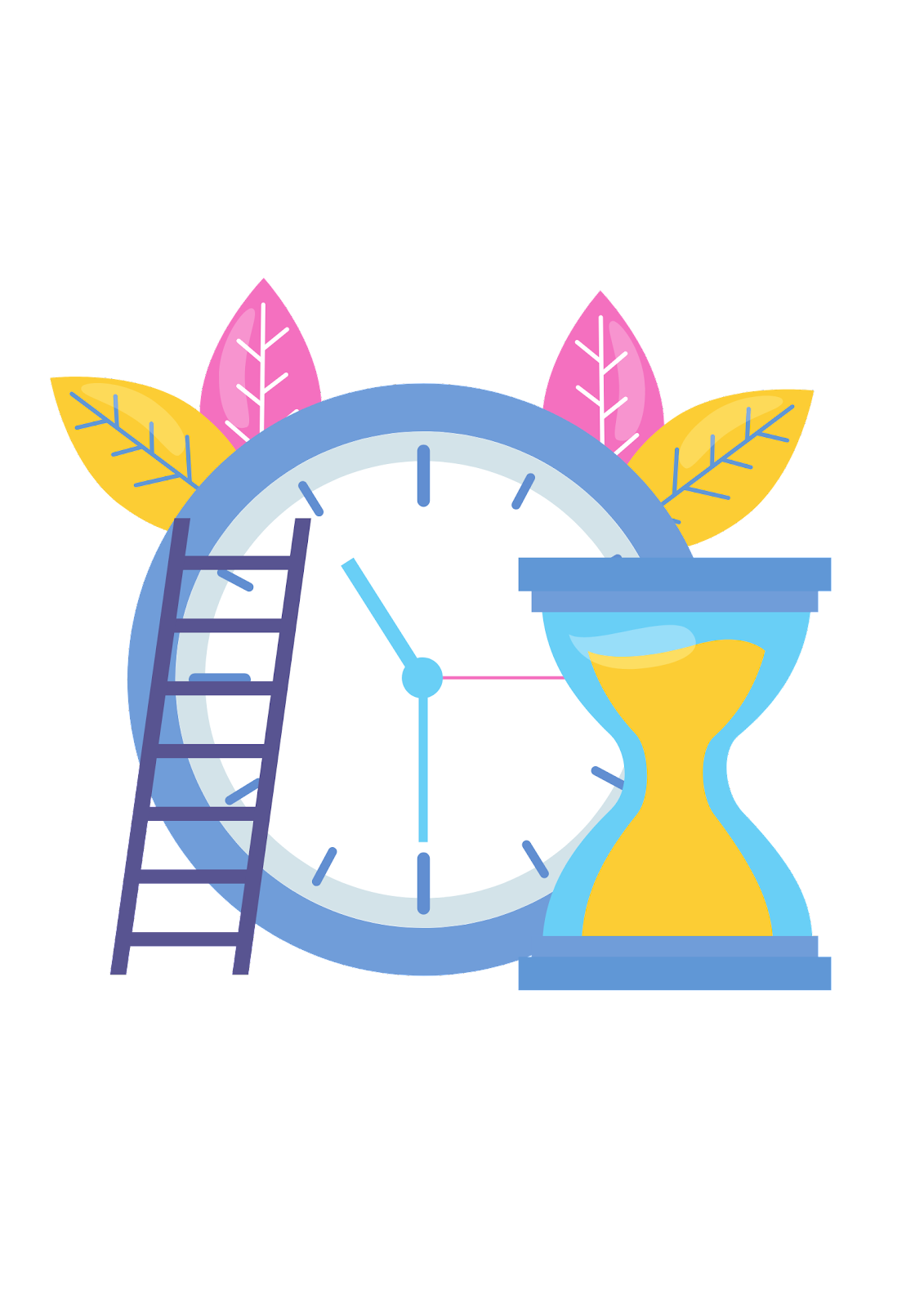 105 mins
Welcome Back
Let’s begin sharing our amazing work
Each team has to mention 
2 teams to give them 2 things you really liked about their presentation 

Ground Analysis Target Audience (TA) IdentificationDefine Goals & ObjectiveDesign MessagesChoosing Channel/Medium of Communication 
And present their campaign
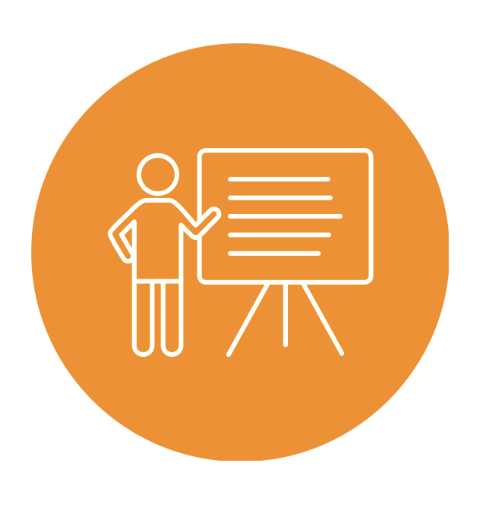 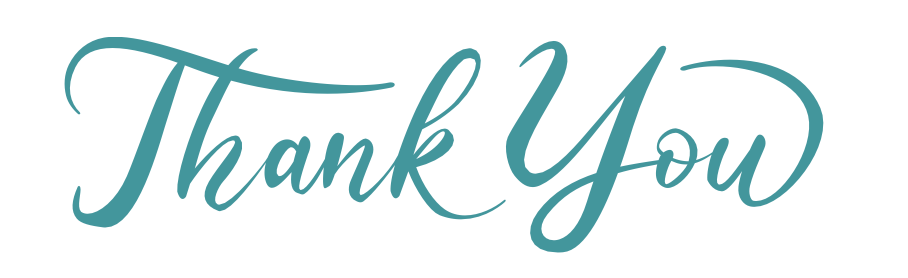 Activity Time - HOW, NOW, WOW
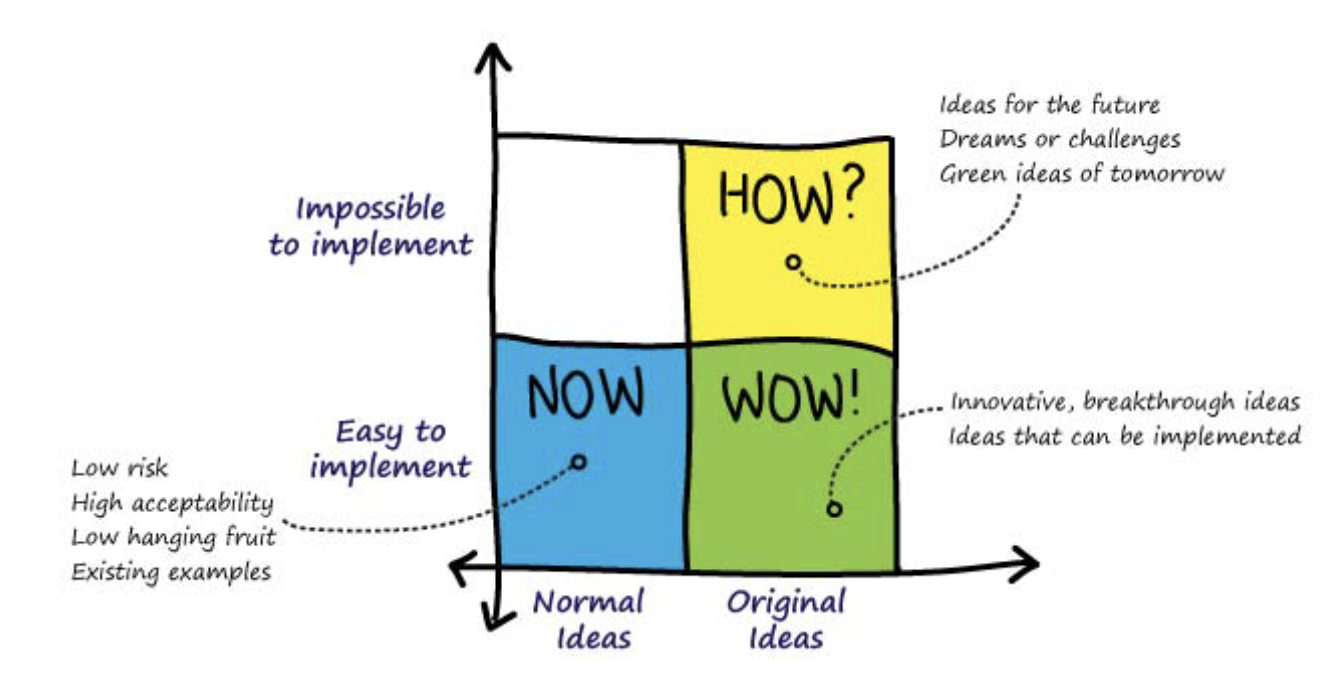 Draw
Case groups
Draw a 2-by-2 matrix as above. The X axis denotes the originality of the idea and the Y axis shows the ease of implementation.
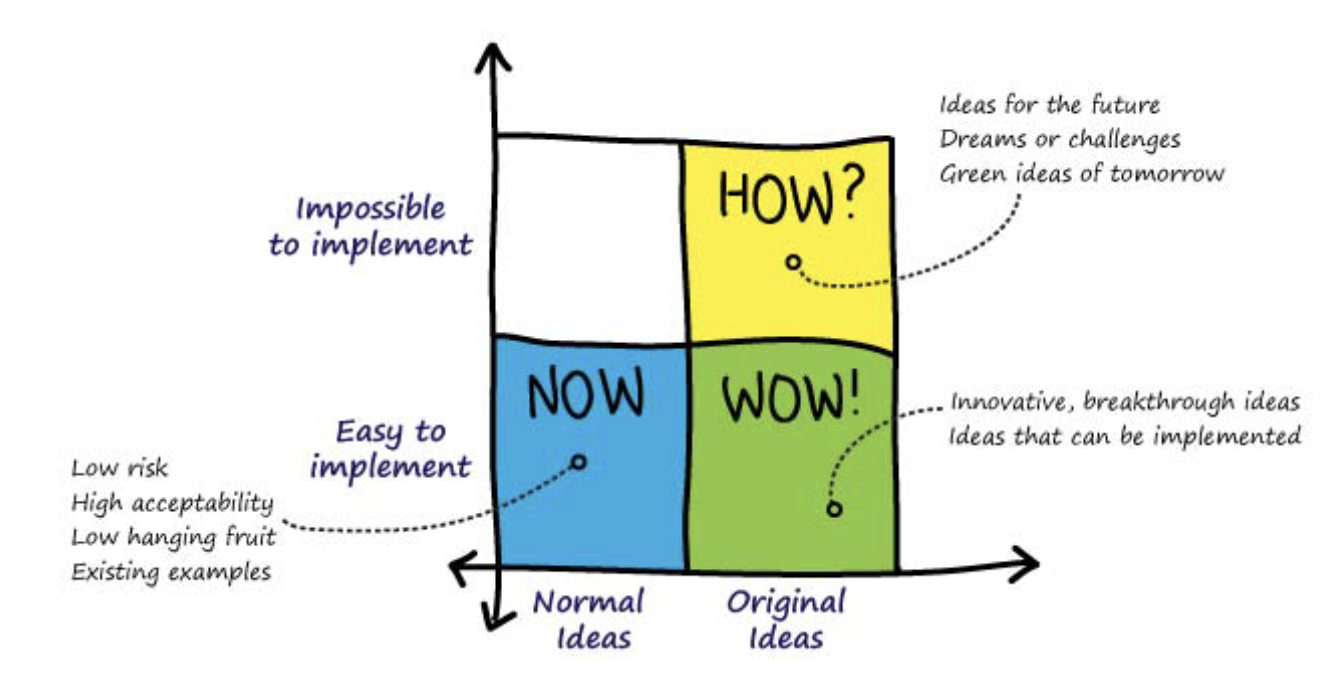 Label each quadrant as
1. Now/Blue Ideas – Normal ideas, easy to implement. These are typically low hanging fruit and solutions to fill existing gaps in demands.

2. How/Yellow Ideas – Original ideas, impossible to implement. These are breakthrough ideas in terms of impact, but absolutely impossible to implement 

3. Wow/Green Ideas – Original ideas, easy to implement. ‘Wow’ ideas are those with potential for orbit-shifting change and possible to implement within current reality.
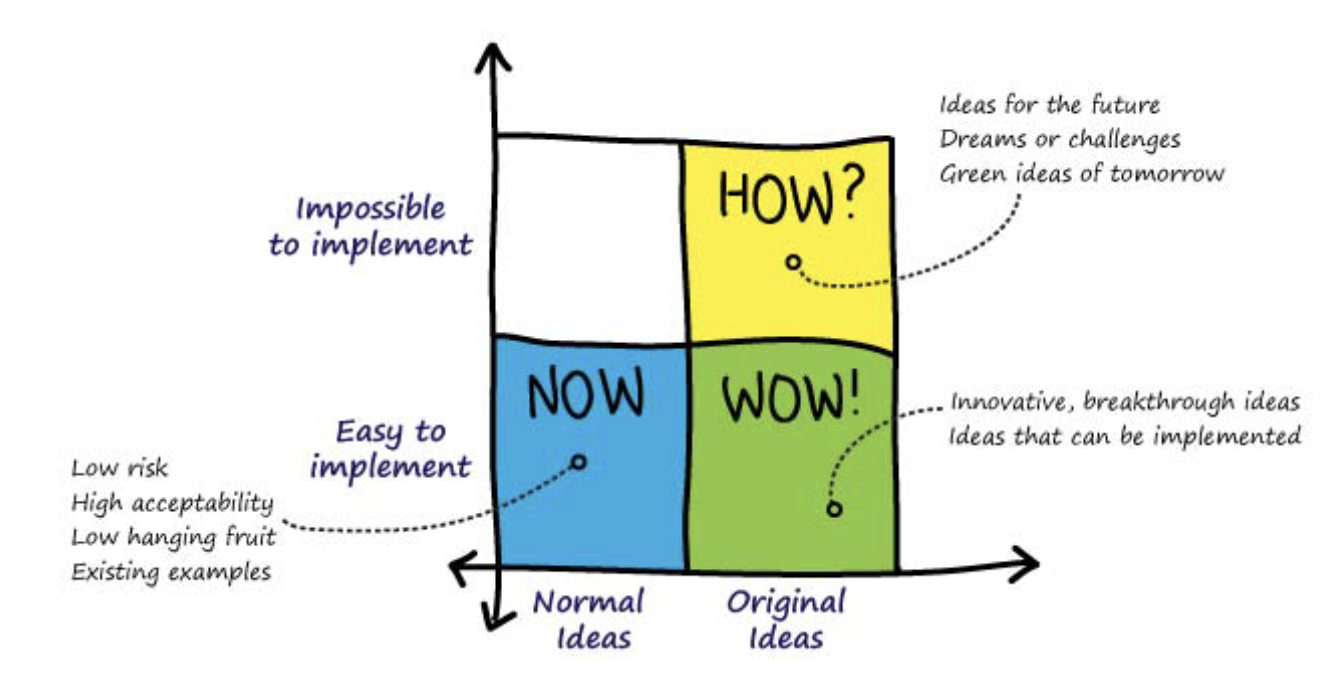 Voting
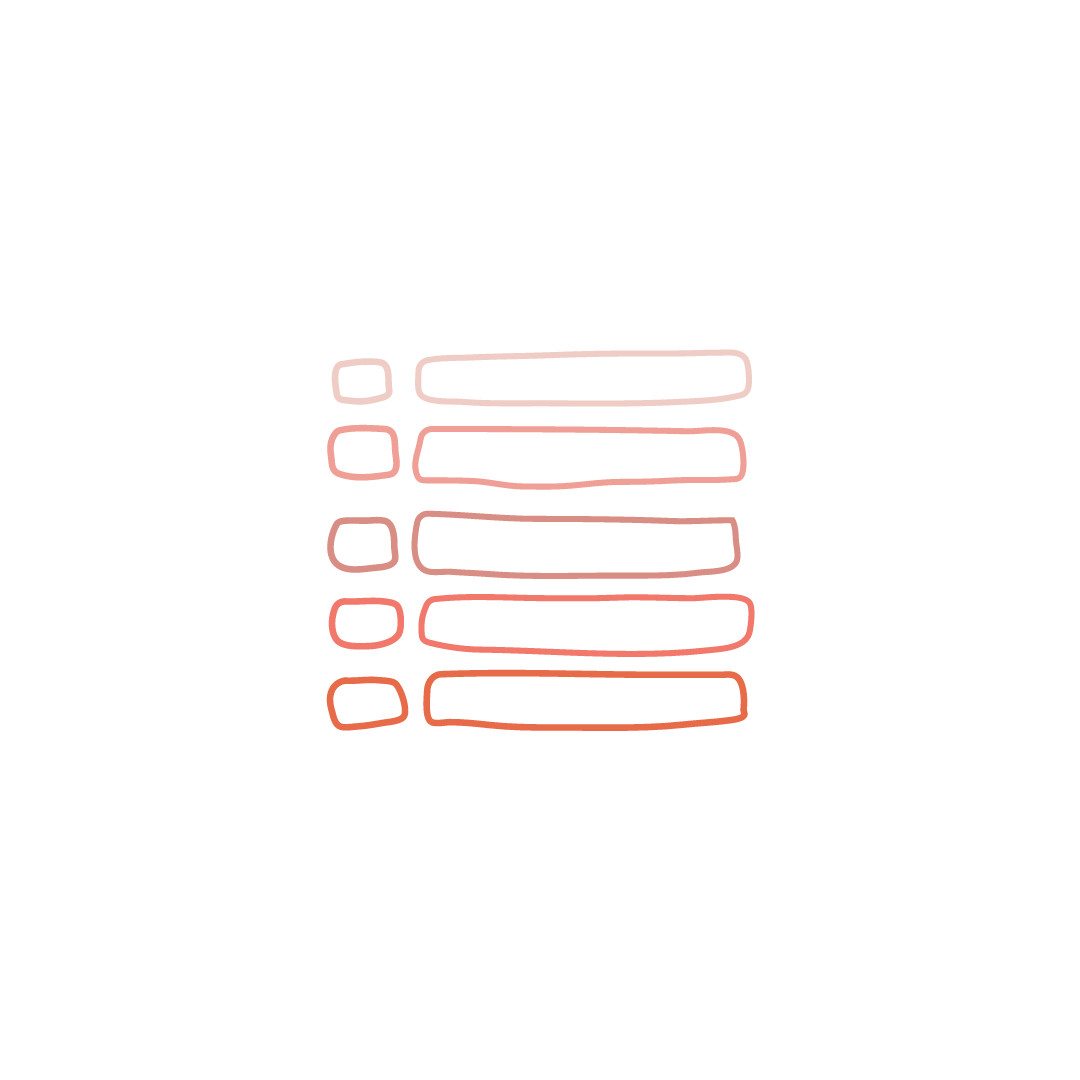 - List down the ideas that emerged from the ideation activities done earlier
- Each learner gets 2 sticky dots/sketch pens of each colour – 2 blue, 2 yellow, 2 green.
- Each learner votes for 2 best ideas in each category. 
They need to do this by sticking a coloured dot in front of each idea they choose.
- In the end, count the number of dots under each idea to categorize it. The highest number of dots of a certain colour categorizes the idea under that colour.
Idea 1
Idea 2
Idea 3
Idea 4
Idea 5
Idea 6
Idea 7
Idea 8
Idea 9
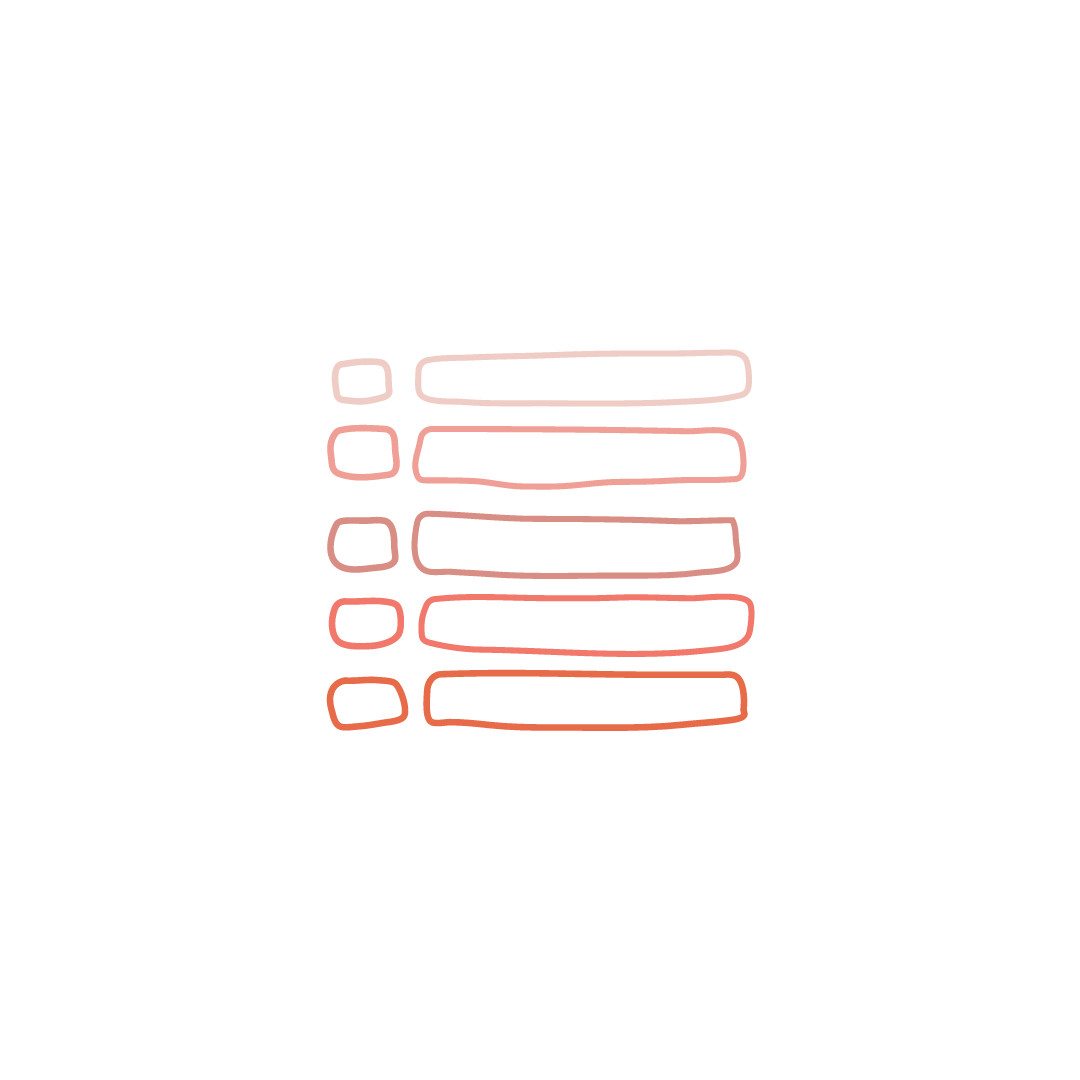 Activity - 10  mins
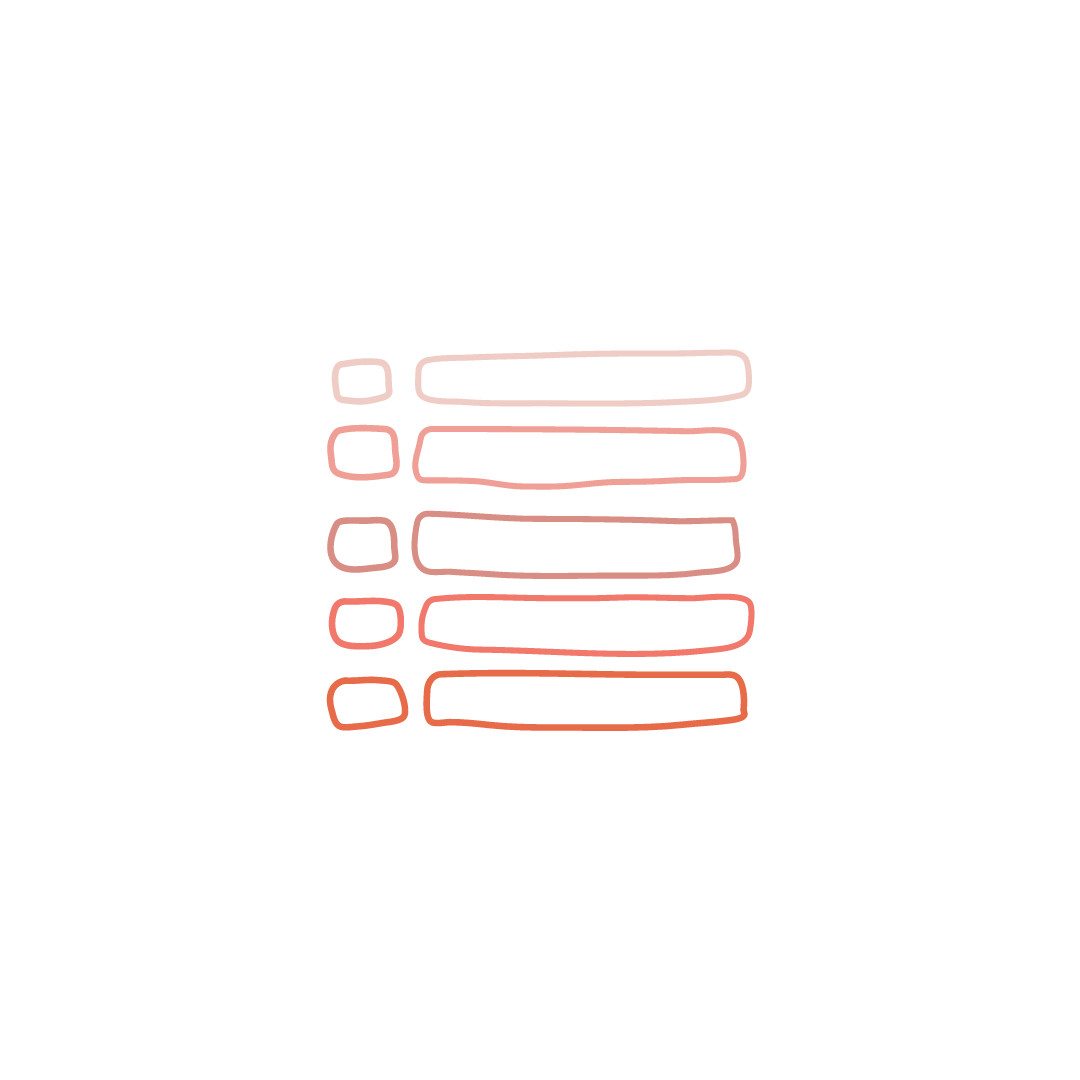 You have 10 mins to complete this activity
Idea 1
Idea 2
Idea 3
Idea 4
Idea 5
Idea 6
Idea 7
Idea 8
Idea 9
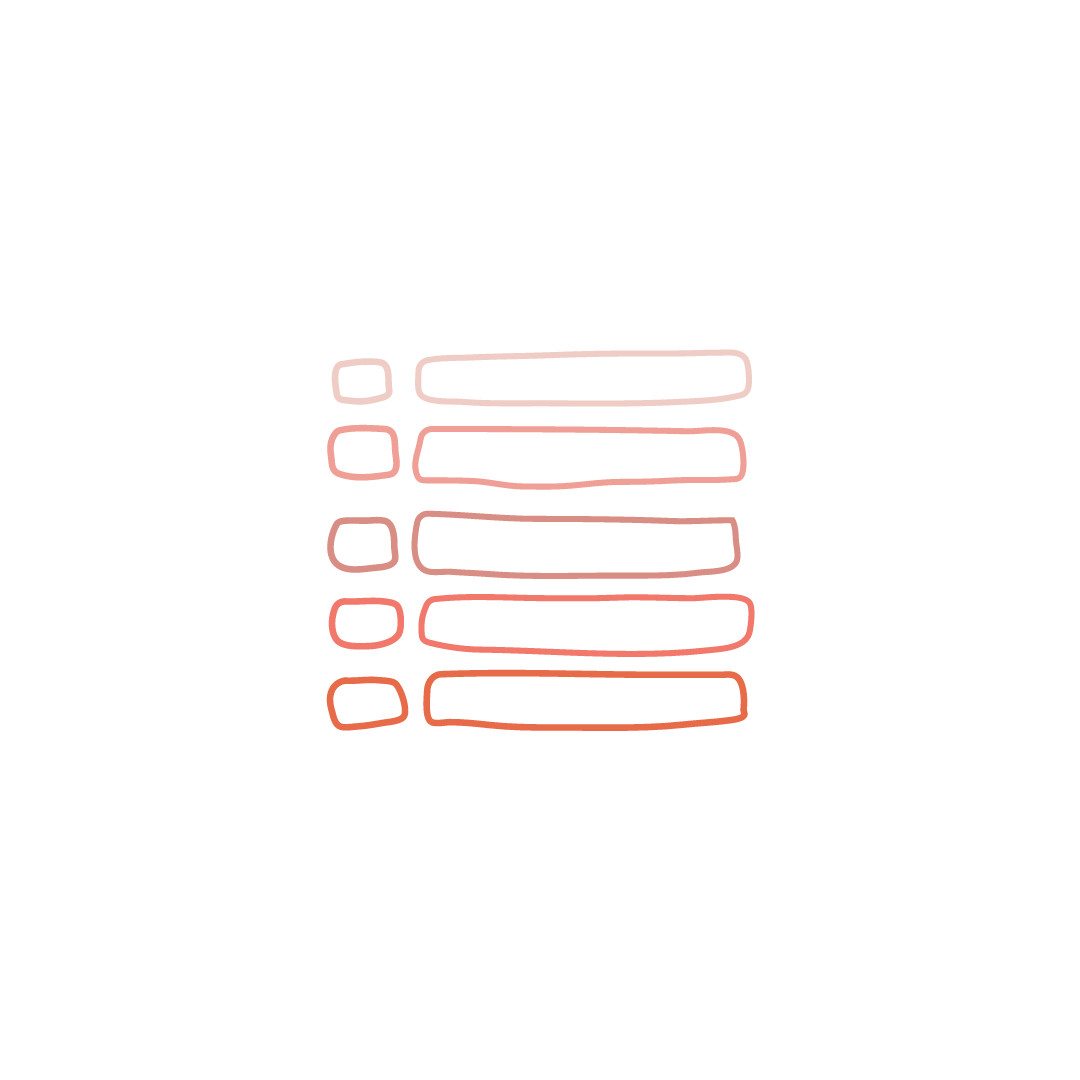 Yayyy
How did you feel doing this activity?
Were you able to shortlist feasible campaign ideas ?
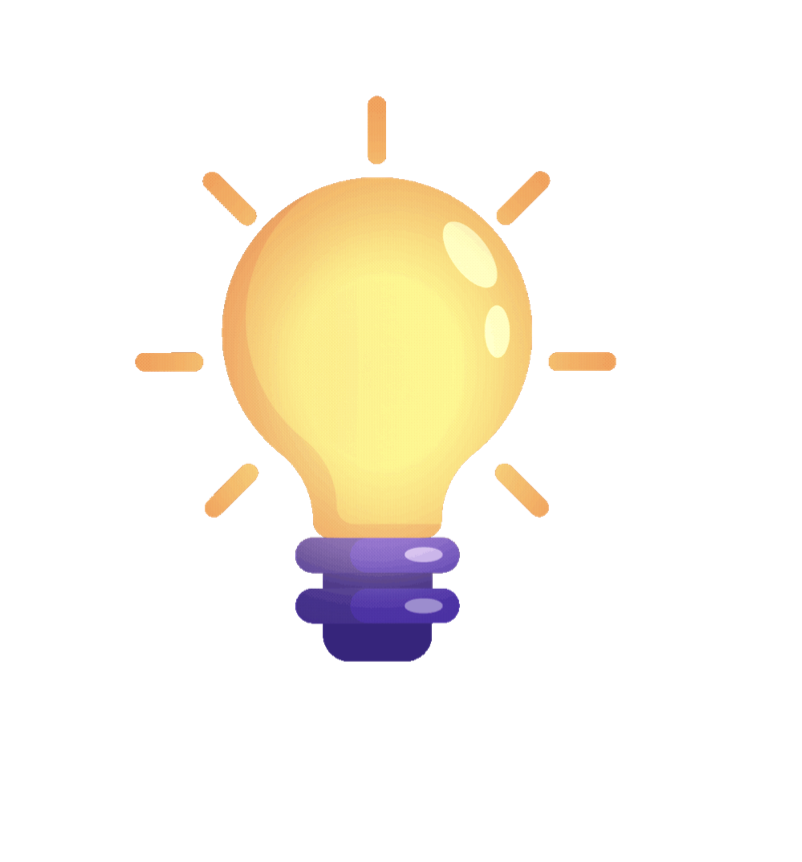 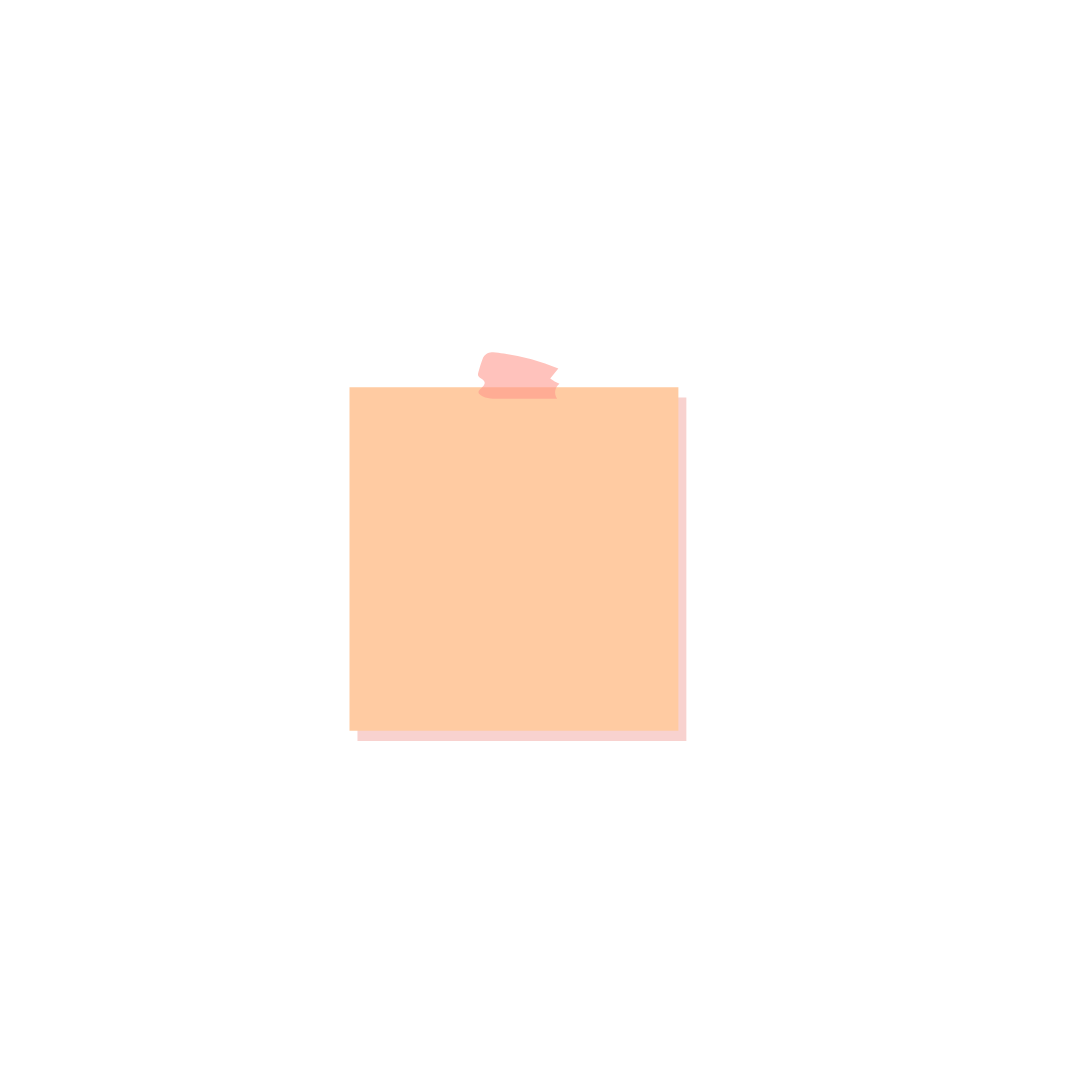 Students will be doing a similar exercise with their friends to shortlist the campaign
NOTE
Online Tools for creating campaign posters/social media creatives
Canva
GIMP
Inkscape
Adobe Illustrator
Photoshop
Filmora
Bytable
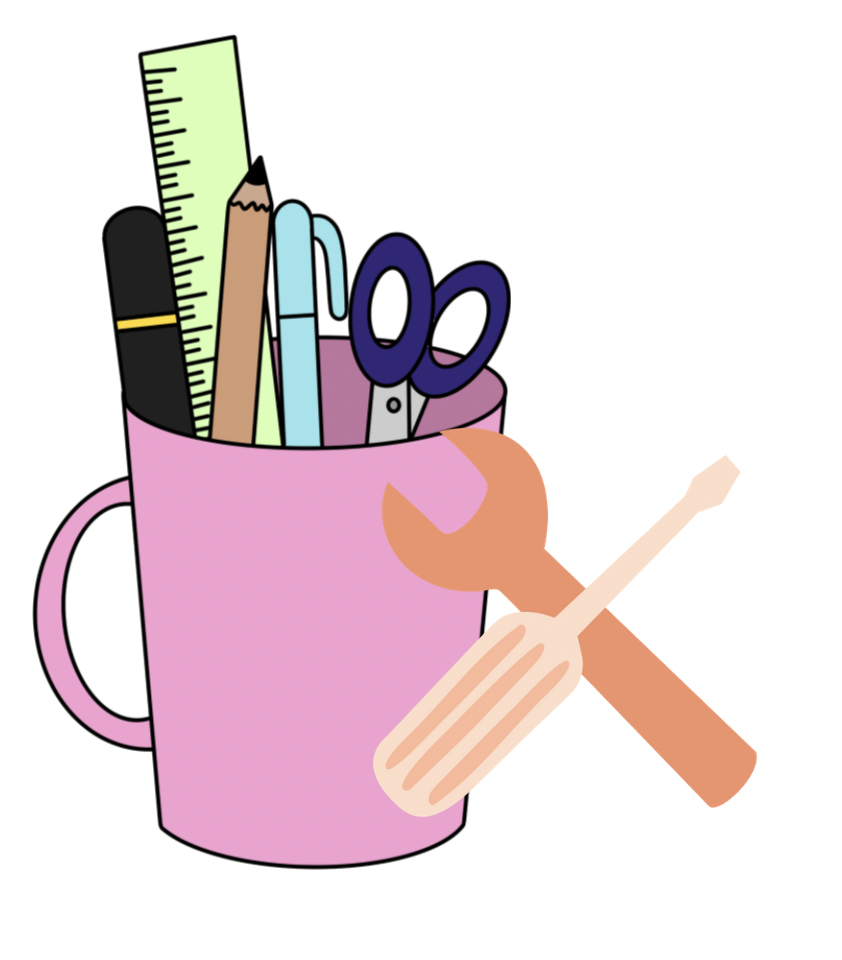 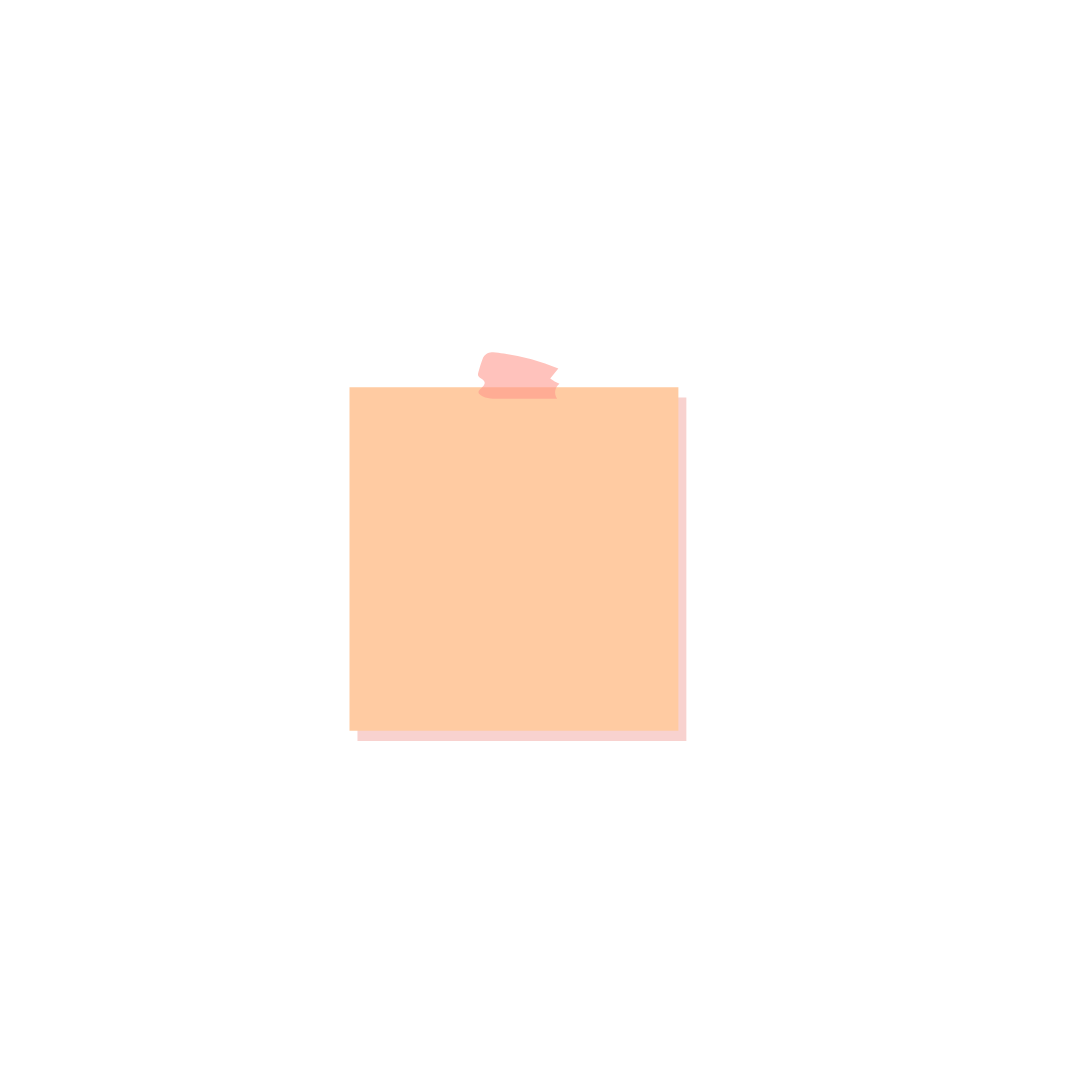 Each tool video will be shared with the students
NOTE
Week 3 - 7
Look at Week 3-7 content for students 

Main Project
Once students finish their campaign
They will then move into their main project
Fist they will go through design thinking to identify their project - the student/s could take up project work related to their domain, survey or subject area.
Areas could be
Agriculture
Health
Marketing and Cooperation
Animal Husbandry
Horticulture
Fisheries
Sericulture
Revenue and Survey
Natural Disaster Management
Irrigation
Law & Order
Excise and Prohibition
Mines and Geology
Energy
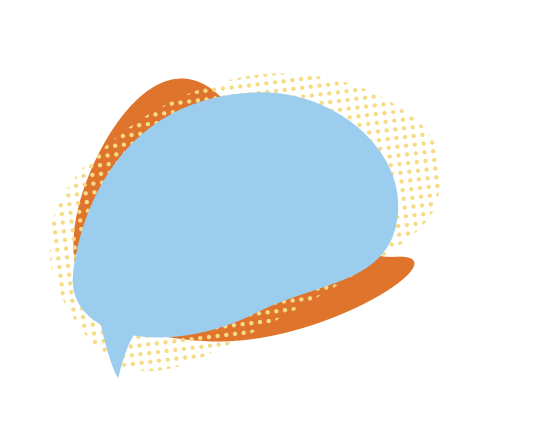 Project includes
Data collection, interviews, awareness if any, social entrepreneurship, experiments internship in any select unit or department.
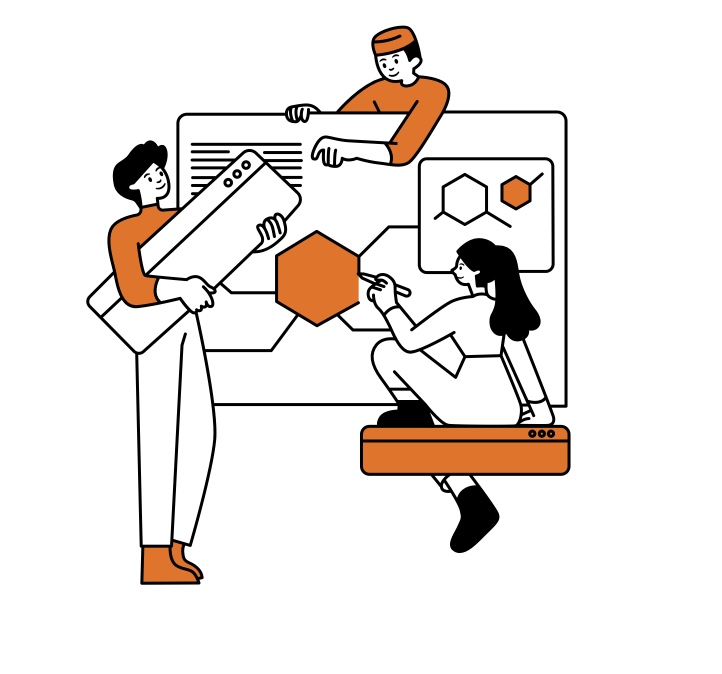 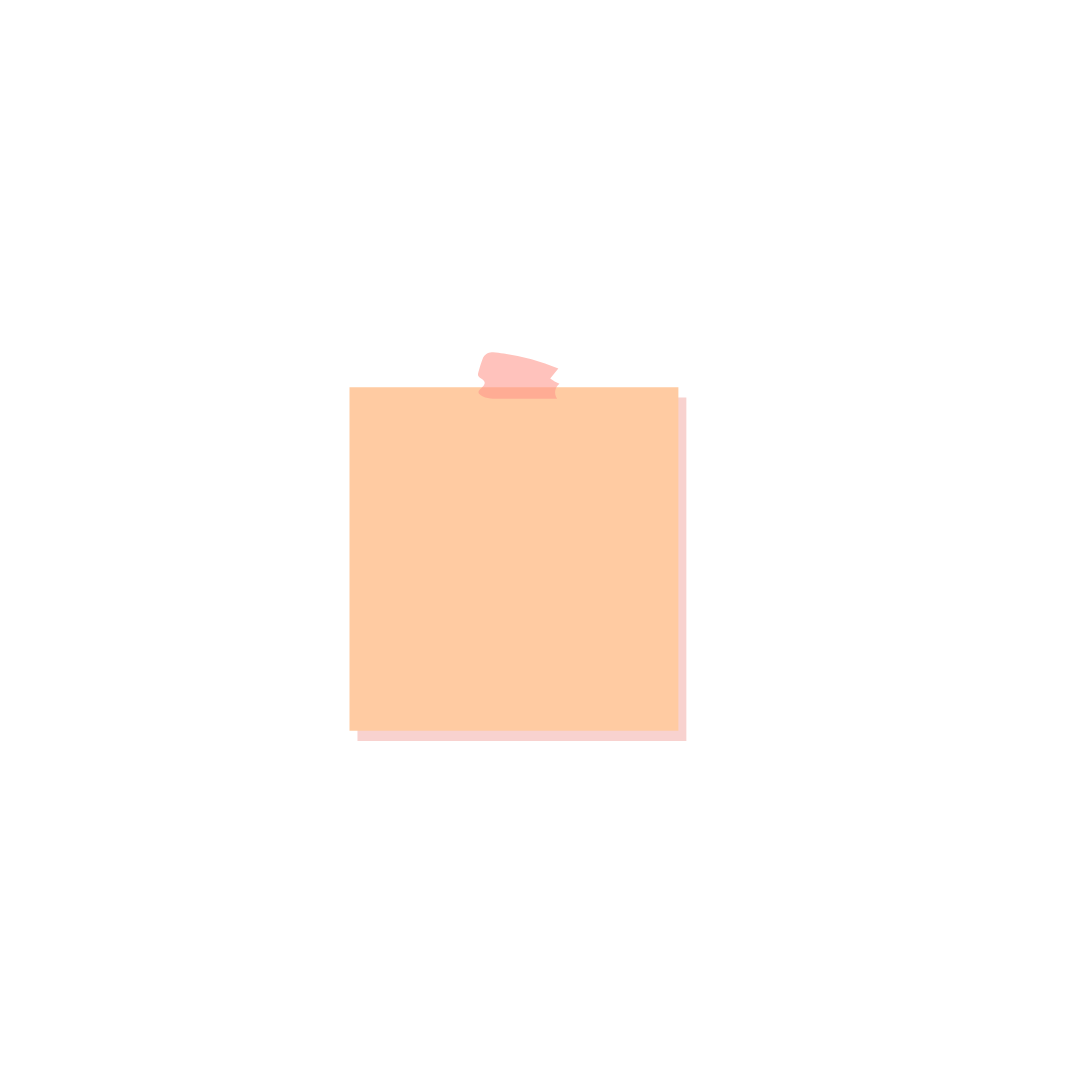 Then they will be reporting their project in week 8
20 mins to go through
Spend another 10 mins on Week 1 and 2 
Pause for questions
NOTE
Week 4-7
By week 3 students have completed a socio economic survey and an IEC campaign
Main project they will go through Design thinking process to identify the project they want to work on
Students will be given a list of areas in which they can do their project or could be an issue they have identified during the survey
Let’s do a quick sample of the activity they will be doing 
Individually take a chart paper and some sketch pens
Areas could be
Agriculture
Health
Marketing and Cooperation
Animal Husbandry
Horticulture
Fisheries
Sericulture
Revenue and Survey
Natural Disaster Management
Irrigation
Law & Order
Excise and Prohibition
Mines and Geology
Energy
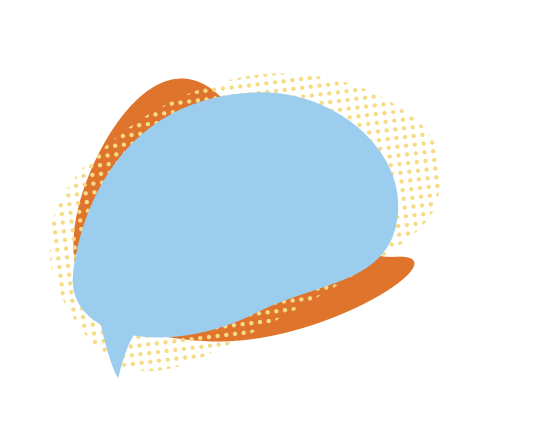 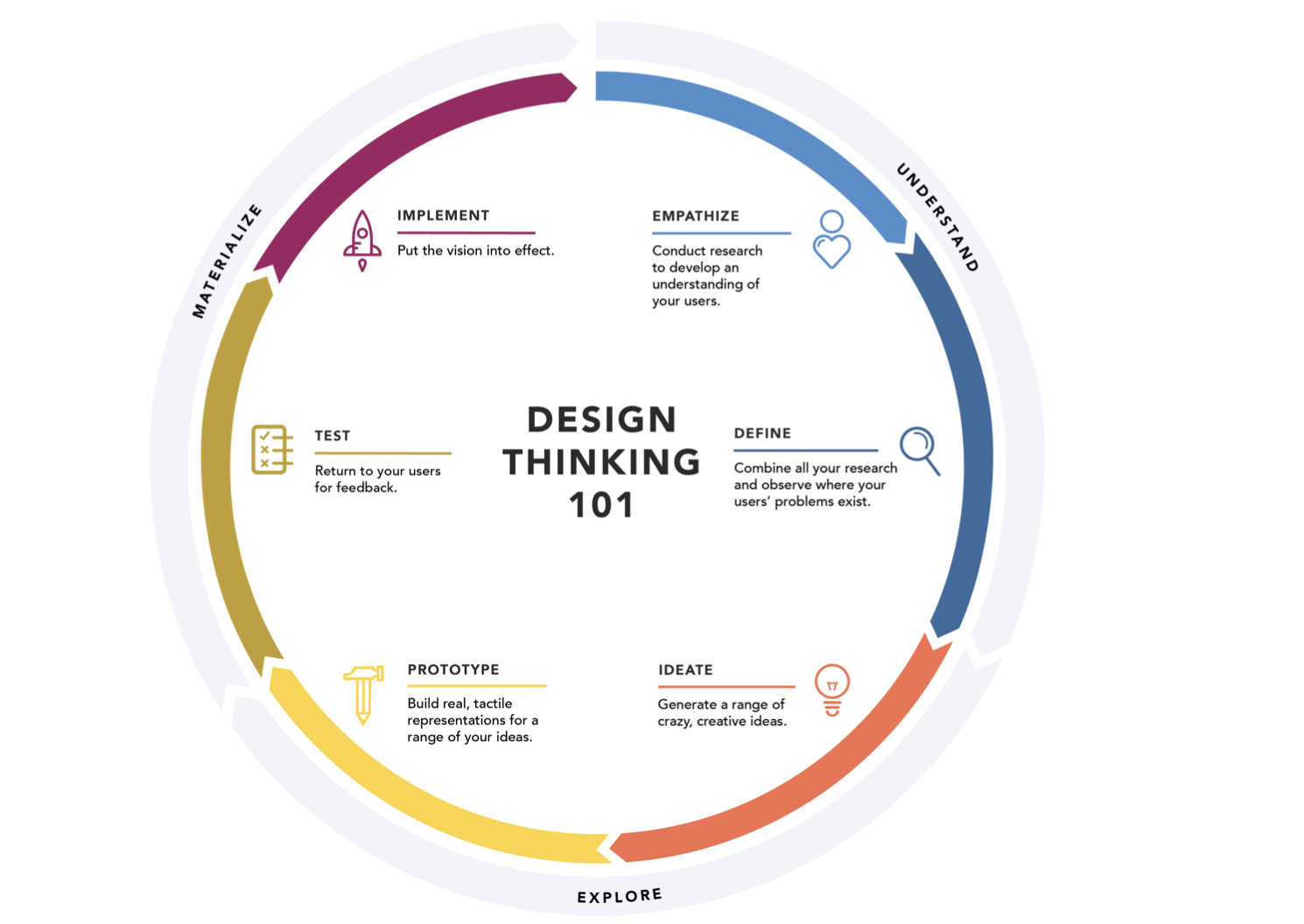 STEP 1: Empathy
The first step of design thinking process is empathy - to conduct research  to develop an understanding of your users 
If students choose to work on a project where the problem was identified in the survey he/she can skip the first step and do a smaller survey around the problem identified.
If the student chooses a new area they he/she has to first do the survey and then move to the second step
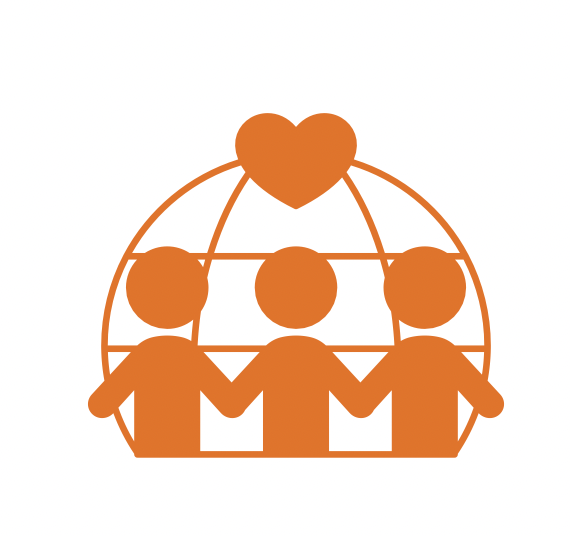 STEP 2: Define
Defining the problem
Combining all their research and laying it out 
Problem tree Analysis 
5 whys
Problem statement
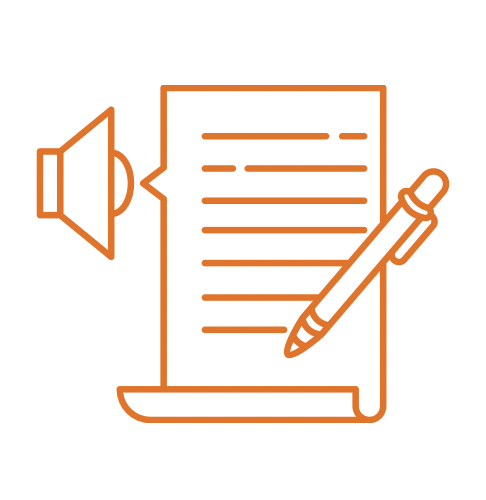 STEP 3: Ideate
What could the probable solutions be?
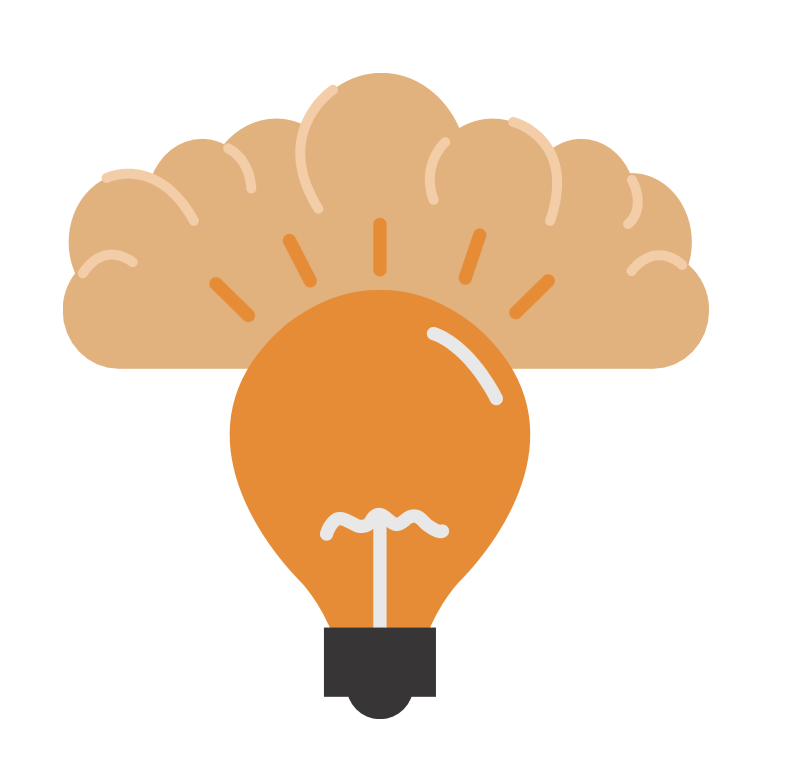 Activity
Think of an example: 

Problem statement: 
Cleaning drinking water
“Water received in the taps in village X is contaminated
 which is leading to many health related problems since 2019”
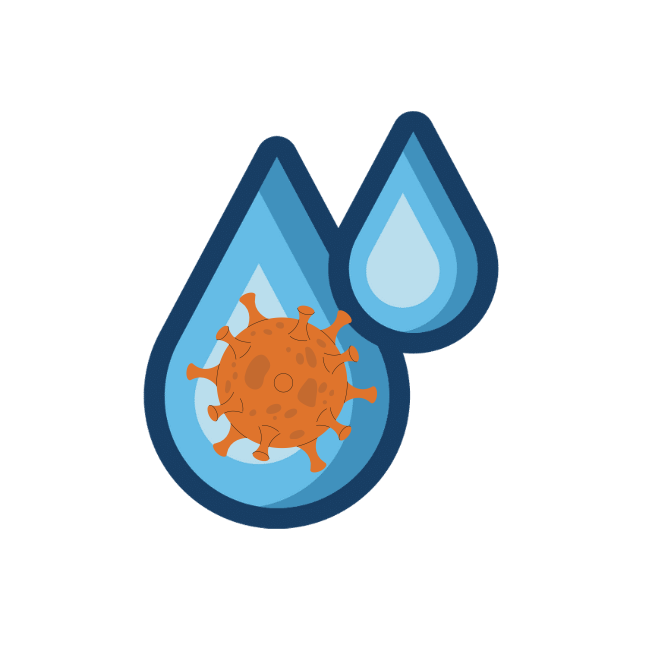 Think of all possible solutions
Think of all the ideas/ solutions you can 
Remember - don't judge the solutions just write them down
10 mins
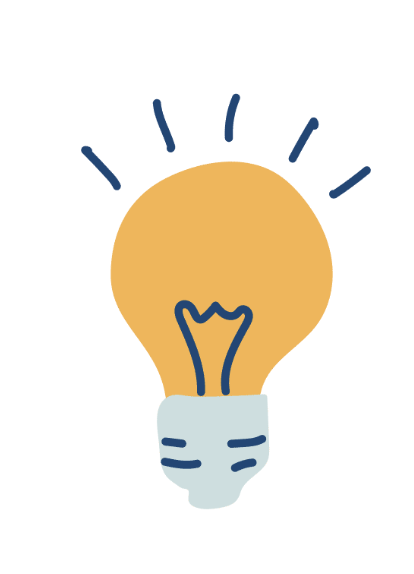 How many did you come up with?
05
04
03
02
01
Research In-depth/Internship
Experiments
Findings/ Propose solutions/Next Steps
Service
Product
Think of all possible solutions in the framework
10 mins
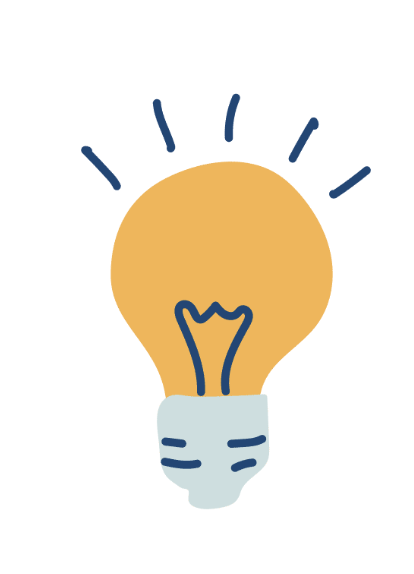 How many did you come up with?
Shortlist
Finalise one solution you will be working with which will become you project - 5 mins
The solution could be 
A Product
A Service 
In depth findings and propose solutions to relevant bodies 
Set of Experiment
Further Research
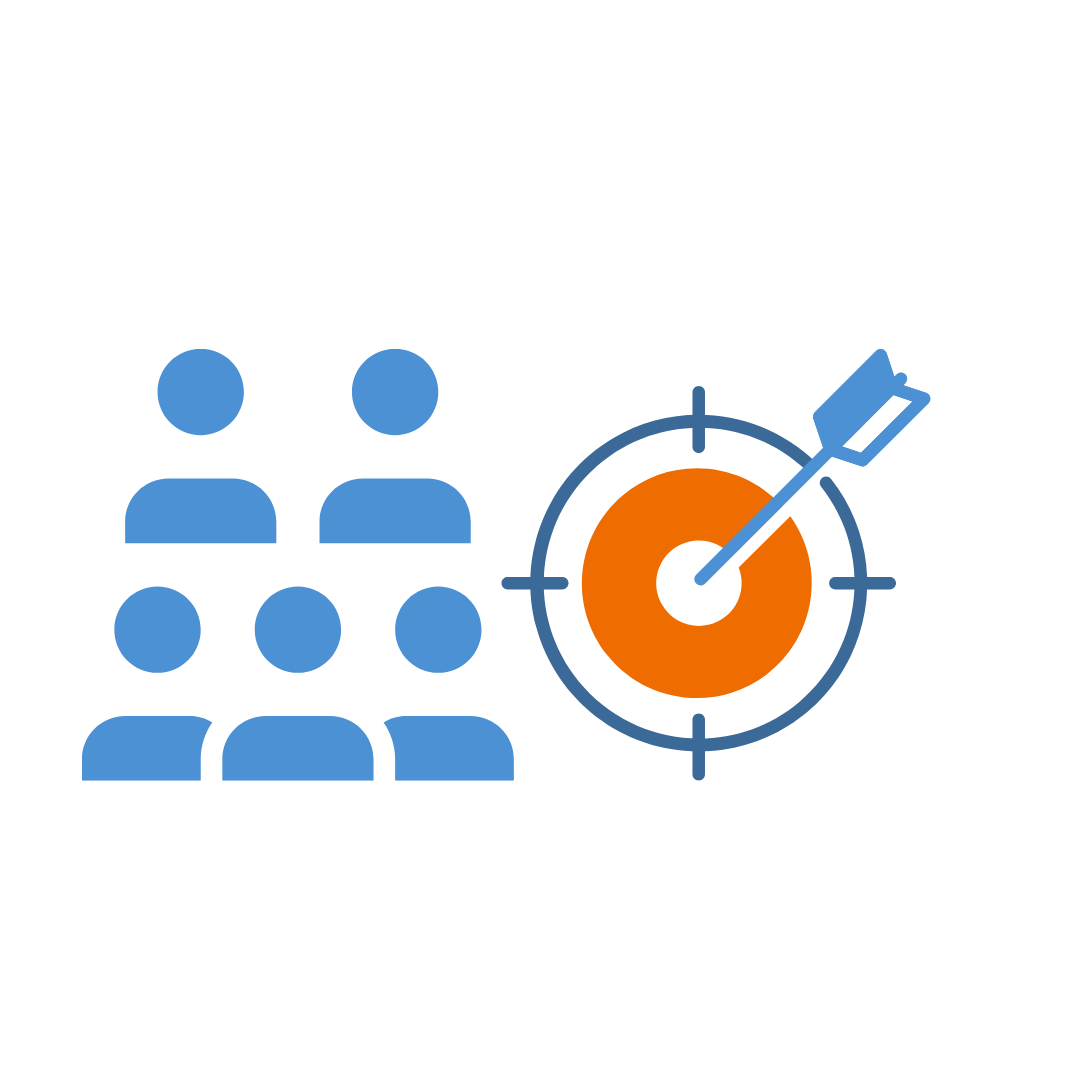 Framework
Keep this framework in mind while finalising the solution
Can I finish this project in 4 weeks 
Do I have the resources to work on the solution ( Monetary, Mentor, Local Body support etc.)
How excited am I about this solution?
Time’s up, have you thought of the final solution?
Note down the solution - Project 

My Final Idea/Solution which I will be working on for my project is__________________________________________________
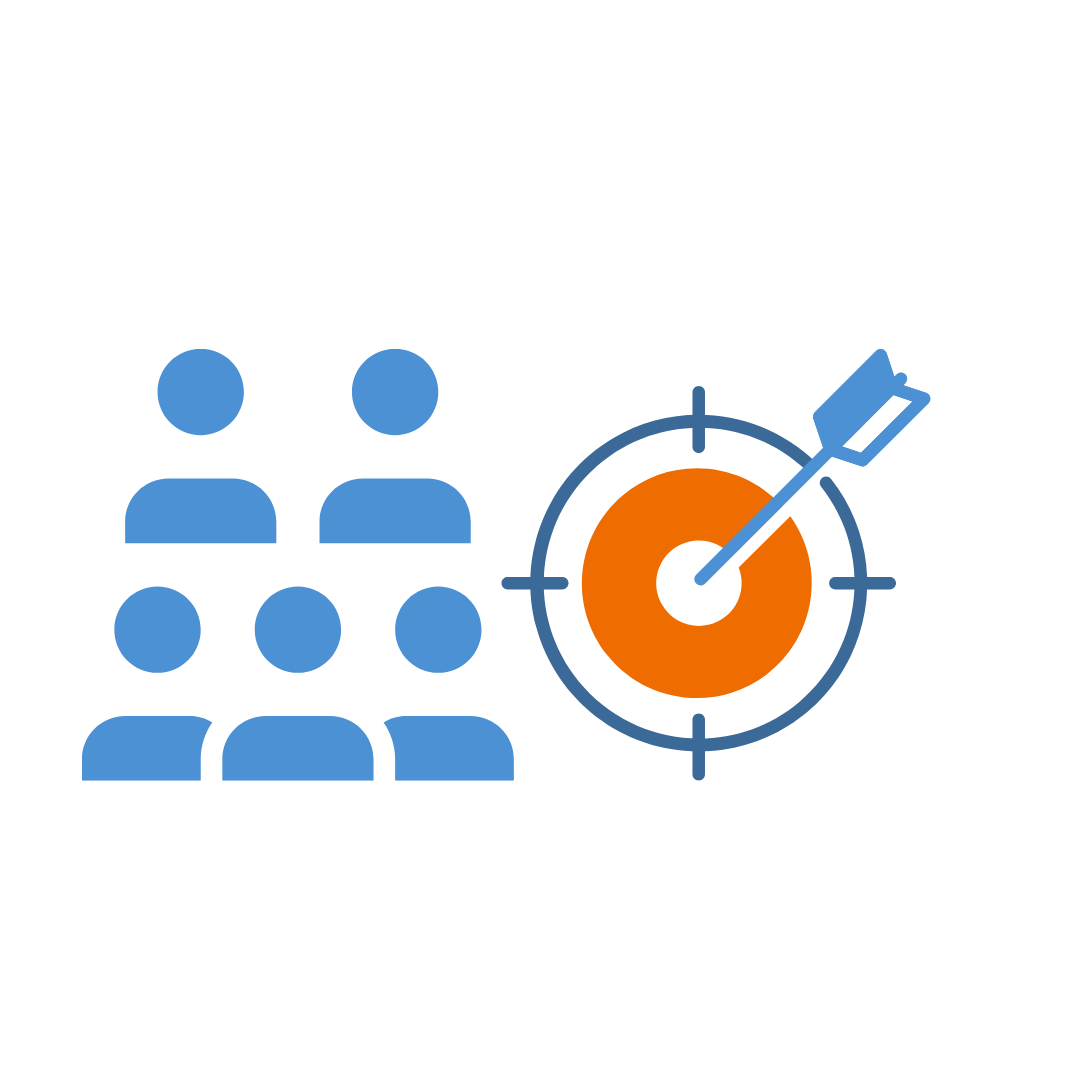 STEP 3: Prototype
Students will think of how the solution will look like in reality
What do you think they have to do next?

Prototype is the very first version of their solution put down on a paper 

It is a preliminary step before doing a sample or project plan for your project 
A prototype can be done for any of the type of solution they choose
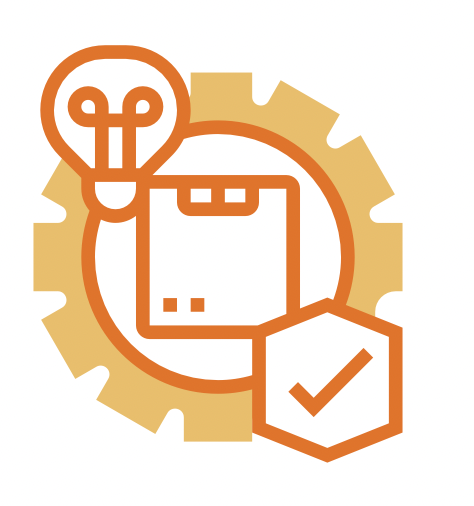 Eg if it is a social product then they can do a physical model, diagram, sketch  of it 

Eg if it a service then they can put down a storyboard on how they will do the service, who all will they speak to, service etc

Eg if their solution is to do experiments 
Sample: take the water and see how to treat it, then they will make diagrams of the steps they will take, who all will they work with

Eg if they are doing an internship with the waterboard
Their prototype will be to note down the steps they will take to get to the internship and what till they do next
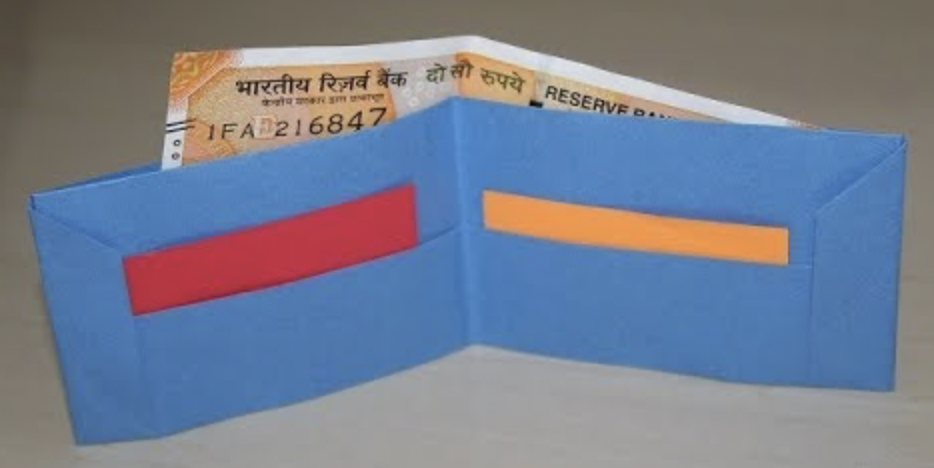 Model
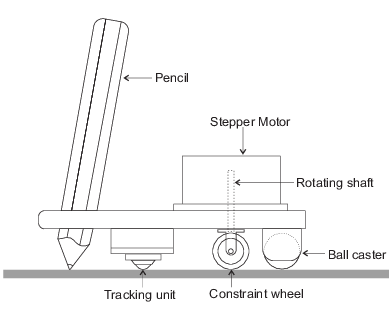 Diagram
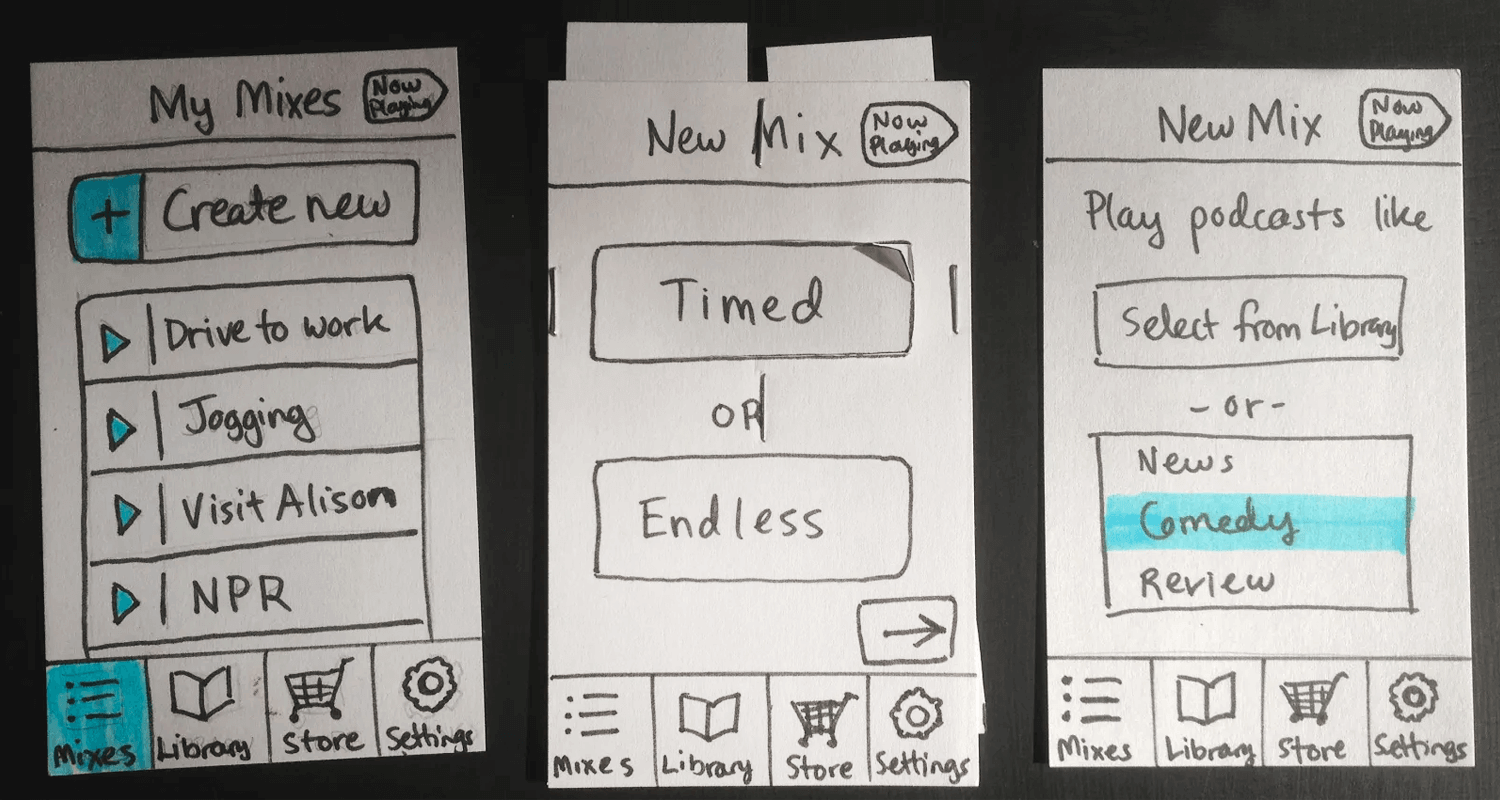 Sketch
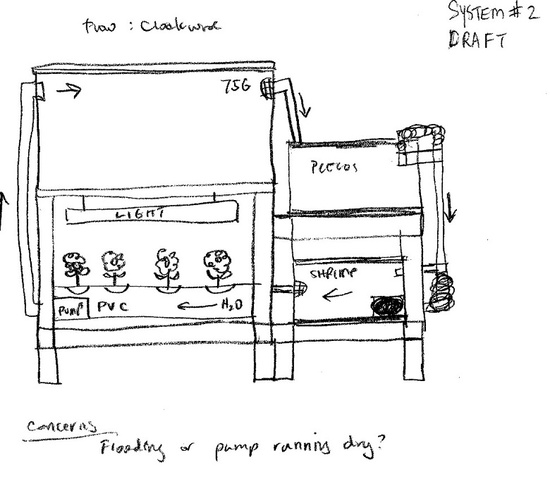 Sketch
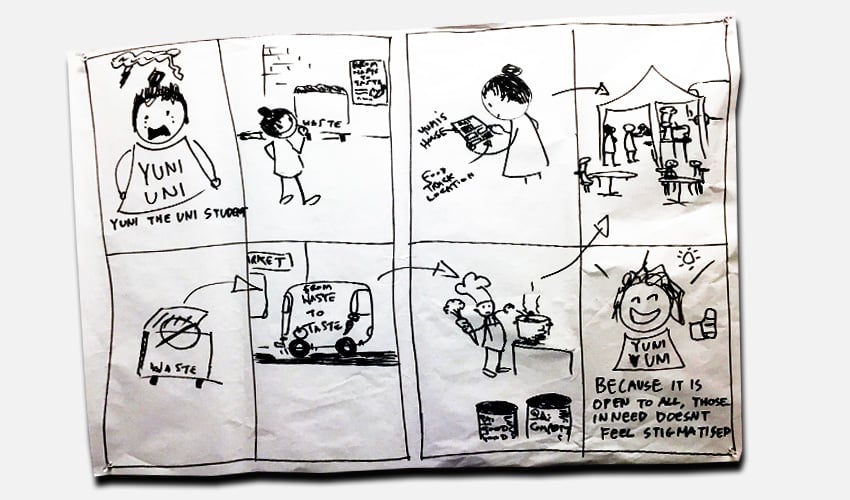 Storyboard
Let’s try making a prototype for the solution we finalized
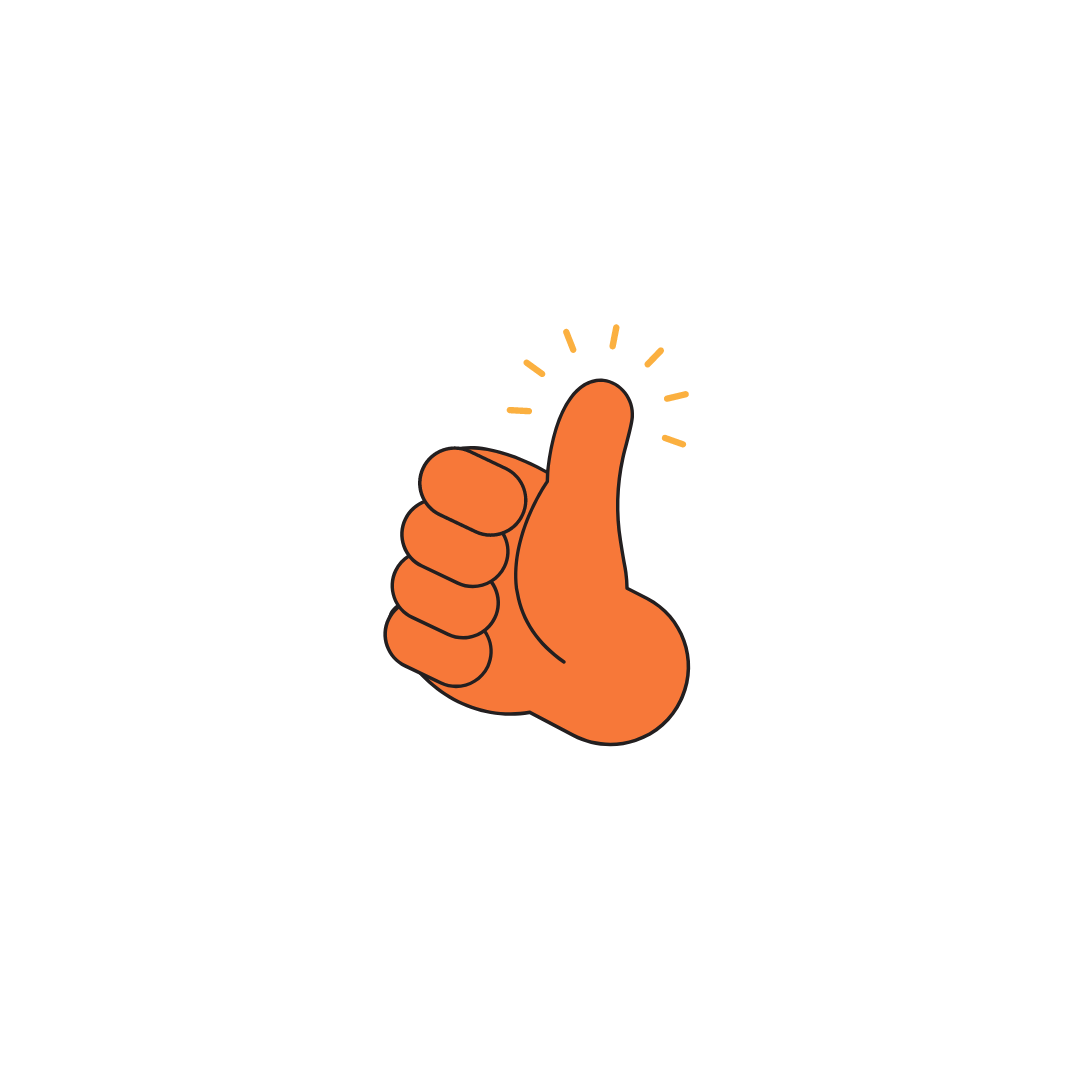 You have 5 mins to work on your prototype
BREAK
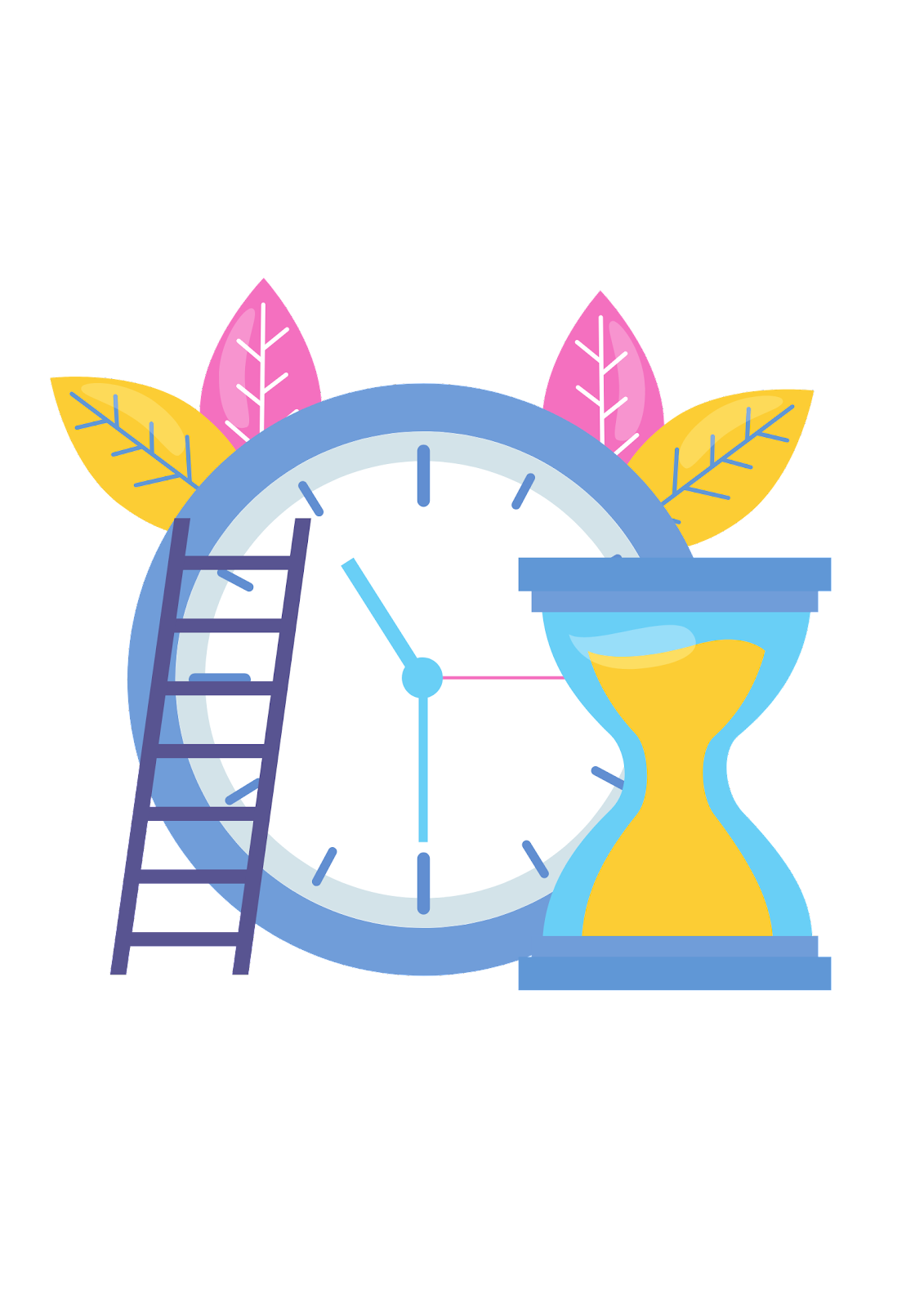 15 MINS
Session 4
Week 8 

Planning of Day 7 training

QnA

Closing
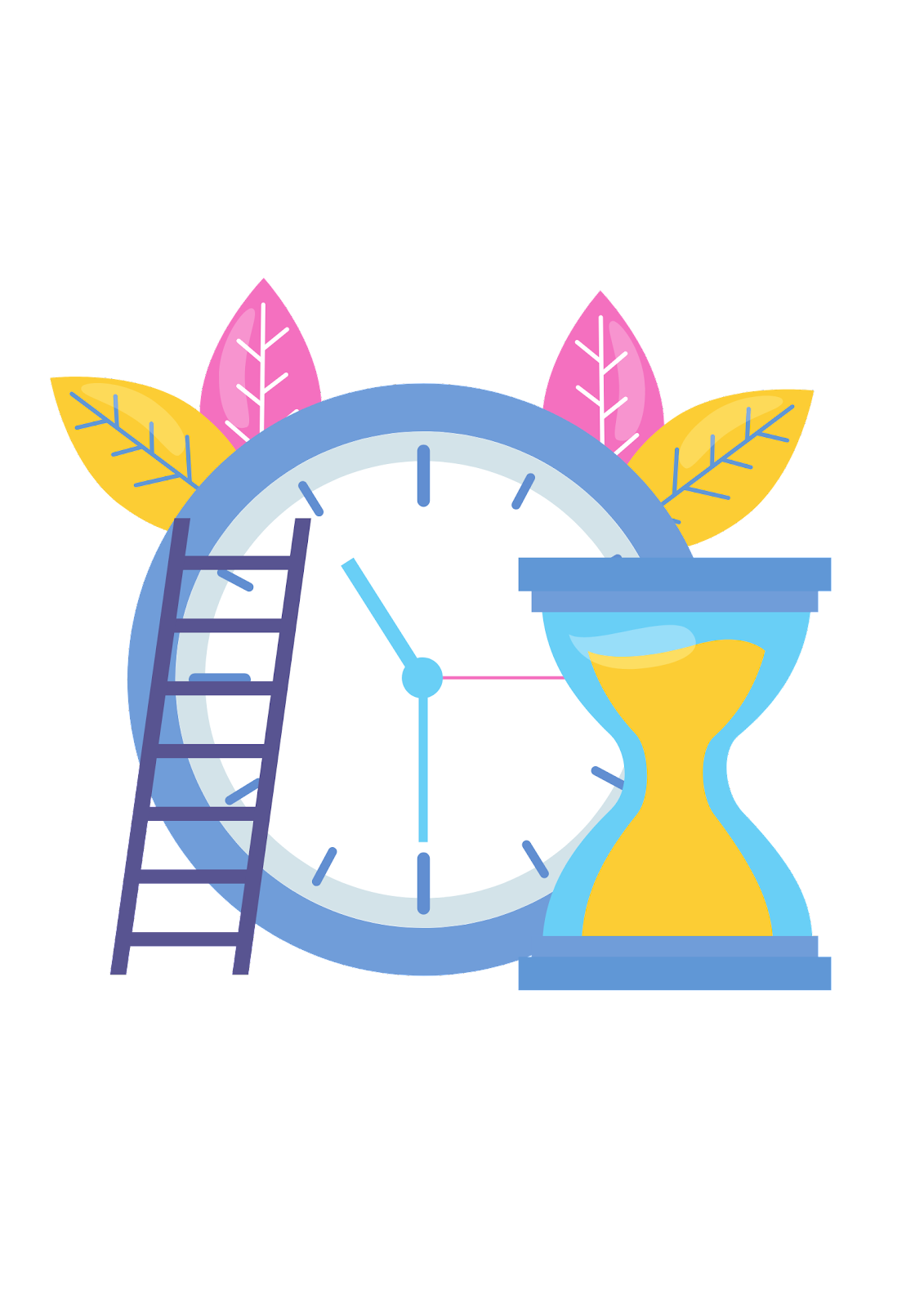 105 mins
Week 8
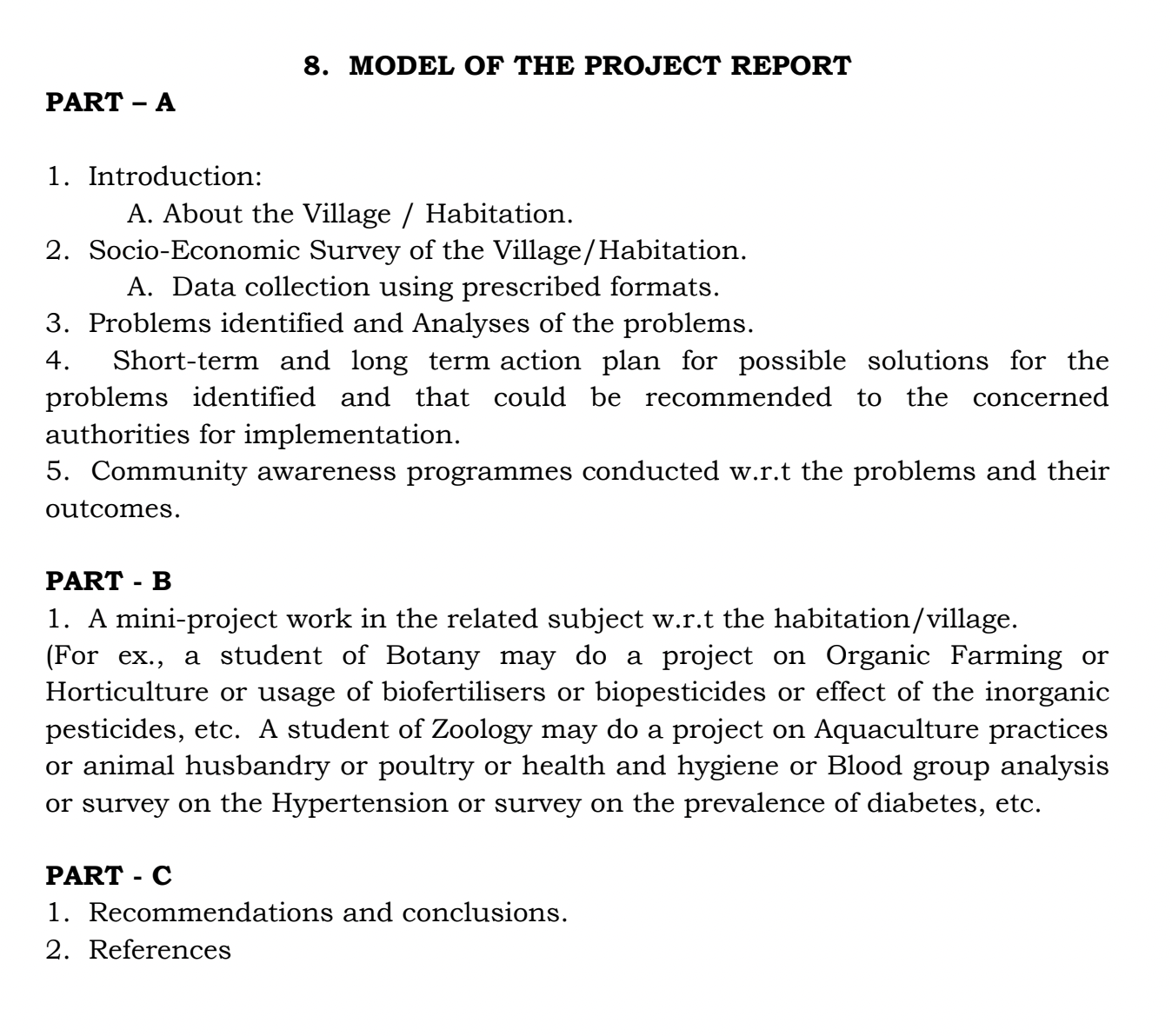 Collate all the work of Week 1- 7
Work on Project report
Present
QnA
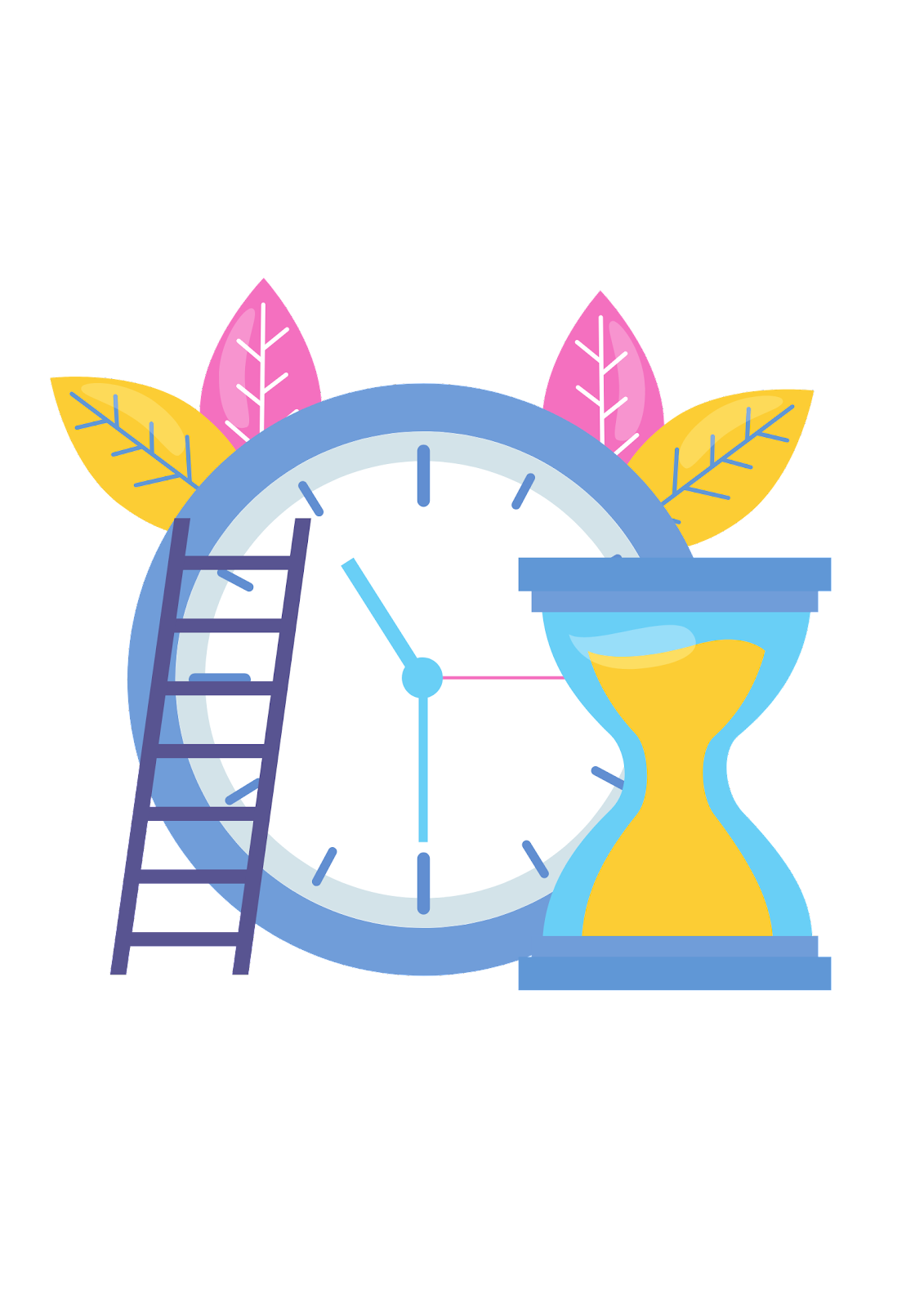 10 MINS
Resources
Student Curriculum
Program Curriculum
All examples and case studies 
Handbook with links to all
Next steps
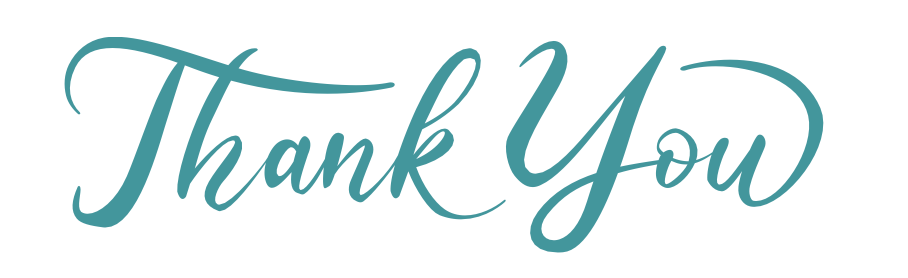 Gratitude Wall
2 Post-it's 
1-  one thing that you are proud of yourself 
1 more to another person in this group who helped you in this journey ( with name)
Recall
Introduction to Community Awareness and IEC Campaigns 
Tools that can used for the campaigns
Develop a IEC Campaign
Look at Week 3 of Student curriculum
Look at Week 4 - 7 of student curriculum 
Things students should know for week 4-8
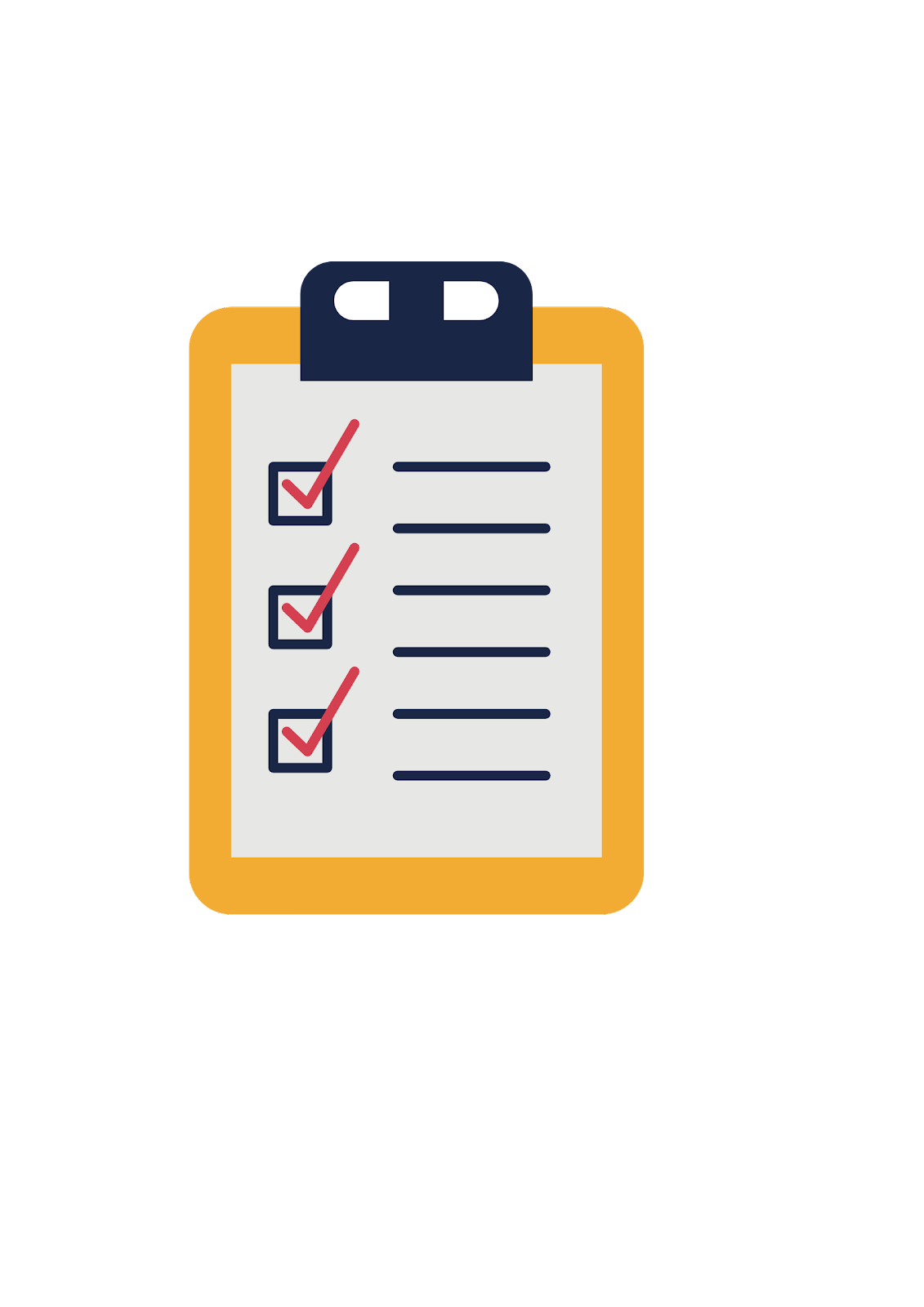 Closing
How confident are you to take this project to the students ?
Give a rating on 5, 1 being not confident at all and 5 being very confident

Link: